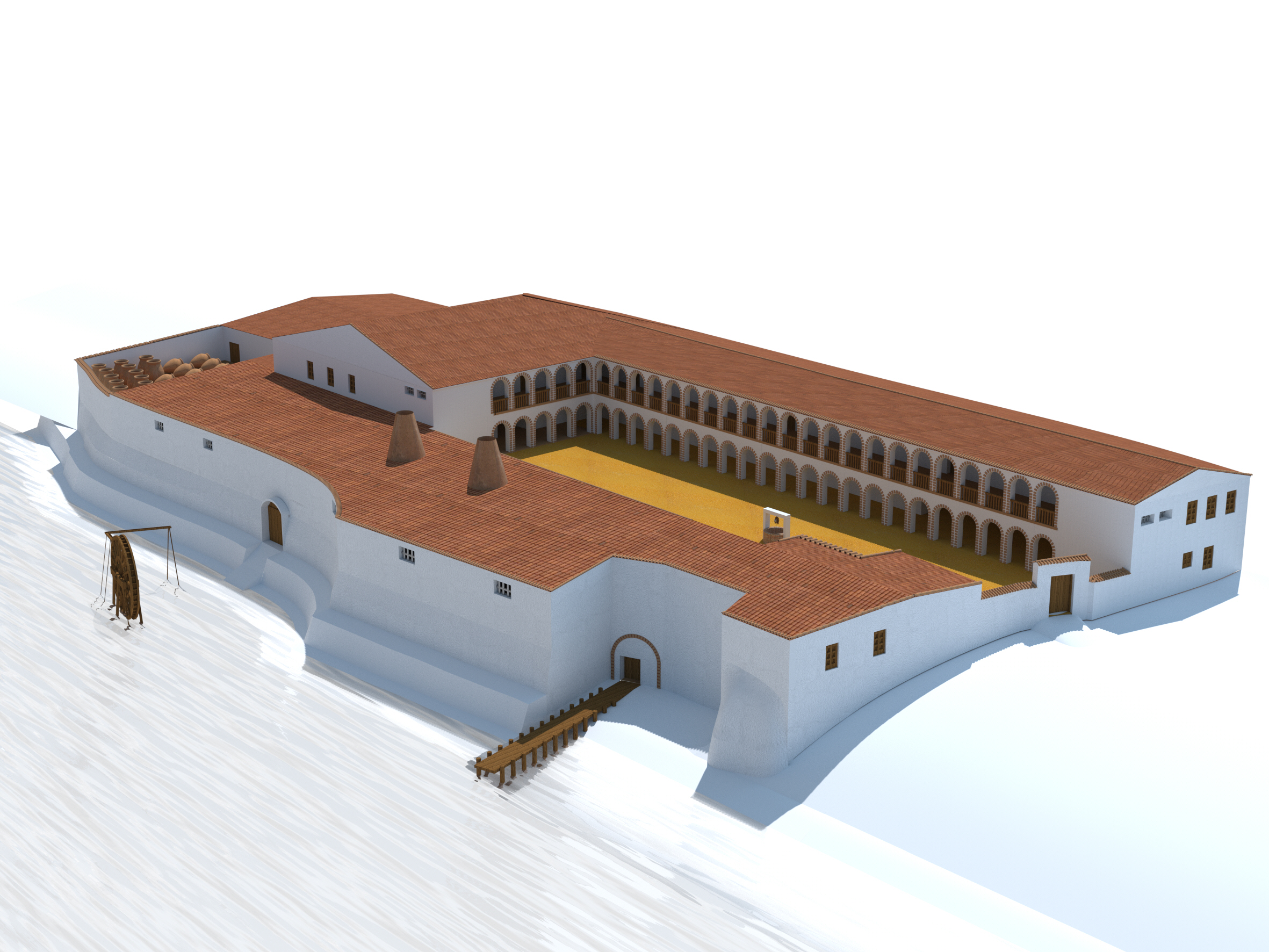 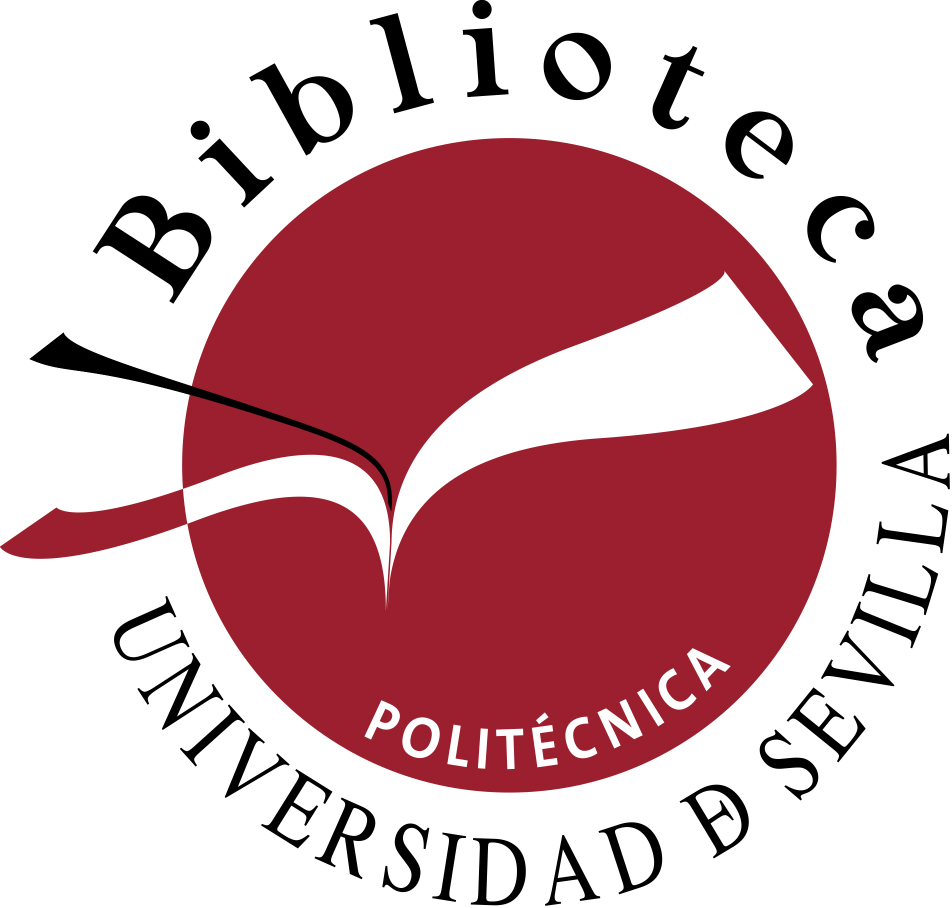 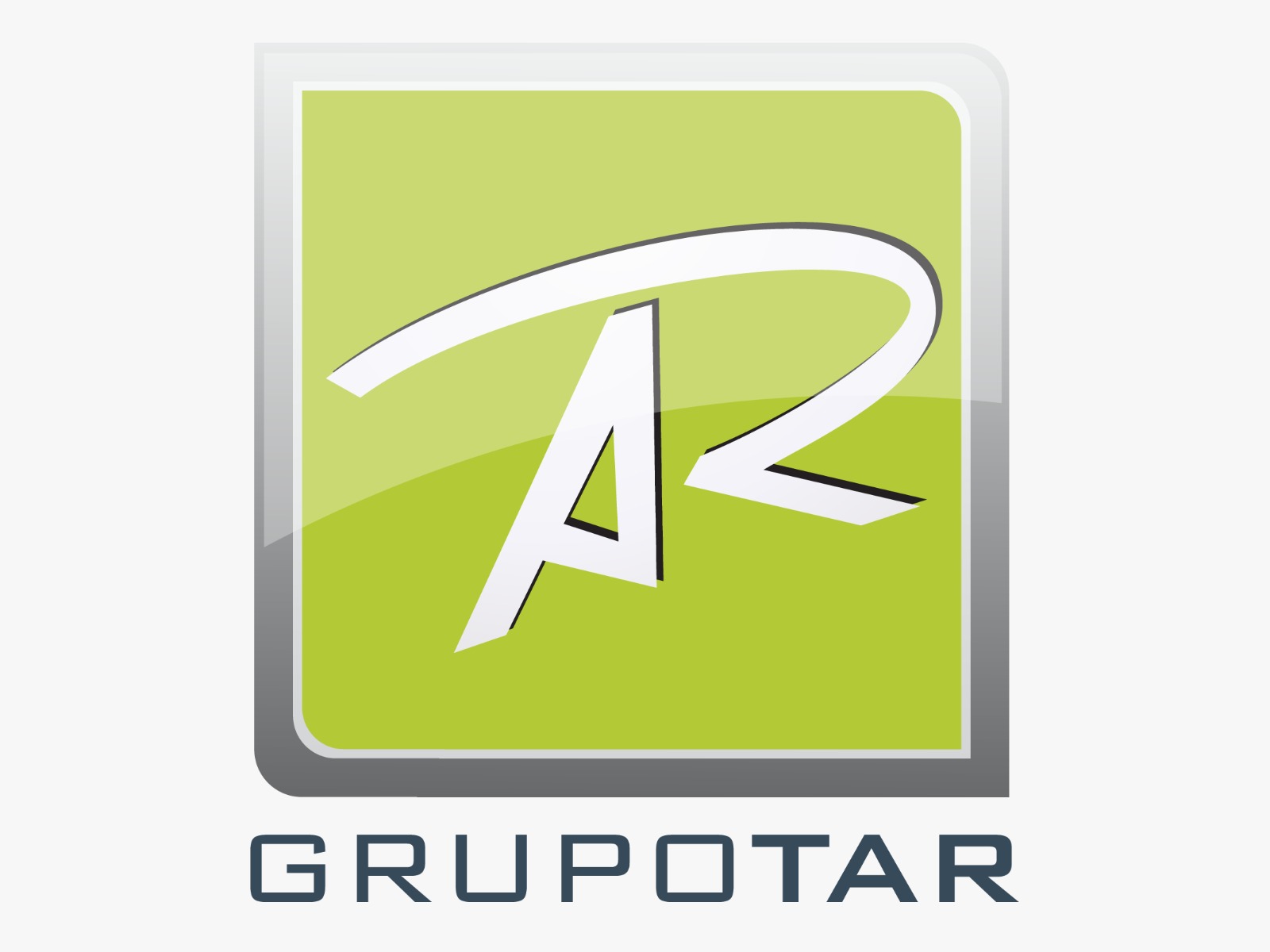 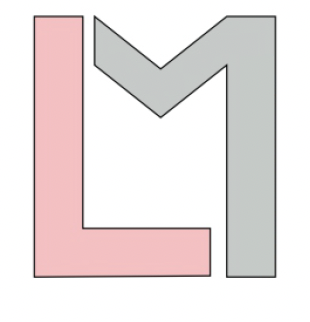 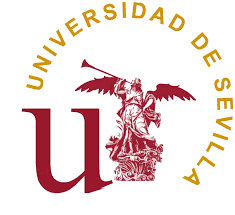 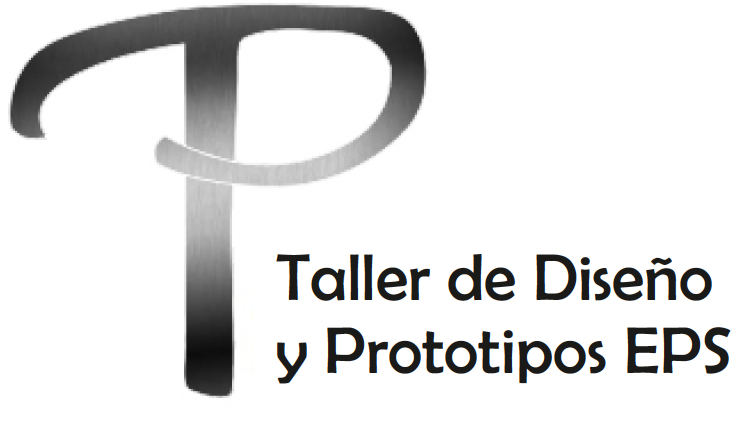 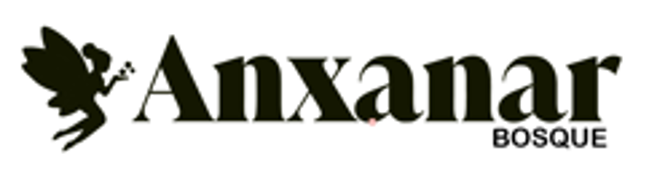 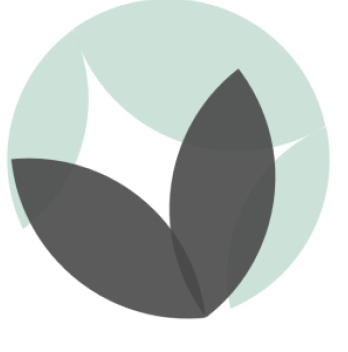 Reconstrucción virtual de las Reales Almonas de Triana y su recreación en el Paseo de la Jabonería en Triana (Sevilla).
Mercedes Ortiz  Velasco,  Lucia Molina Orta,

 María Dolores Garvi Higuera, Julián Lebrato Martínez
III Jornada Iberoamericana de Jóvenes Investigadores en Patrimonio Industrial 16 de octubre de 2023.
FABRICAR JABÓN
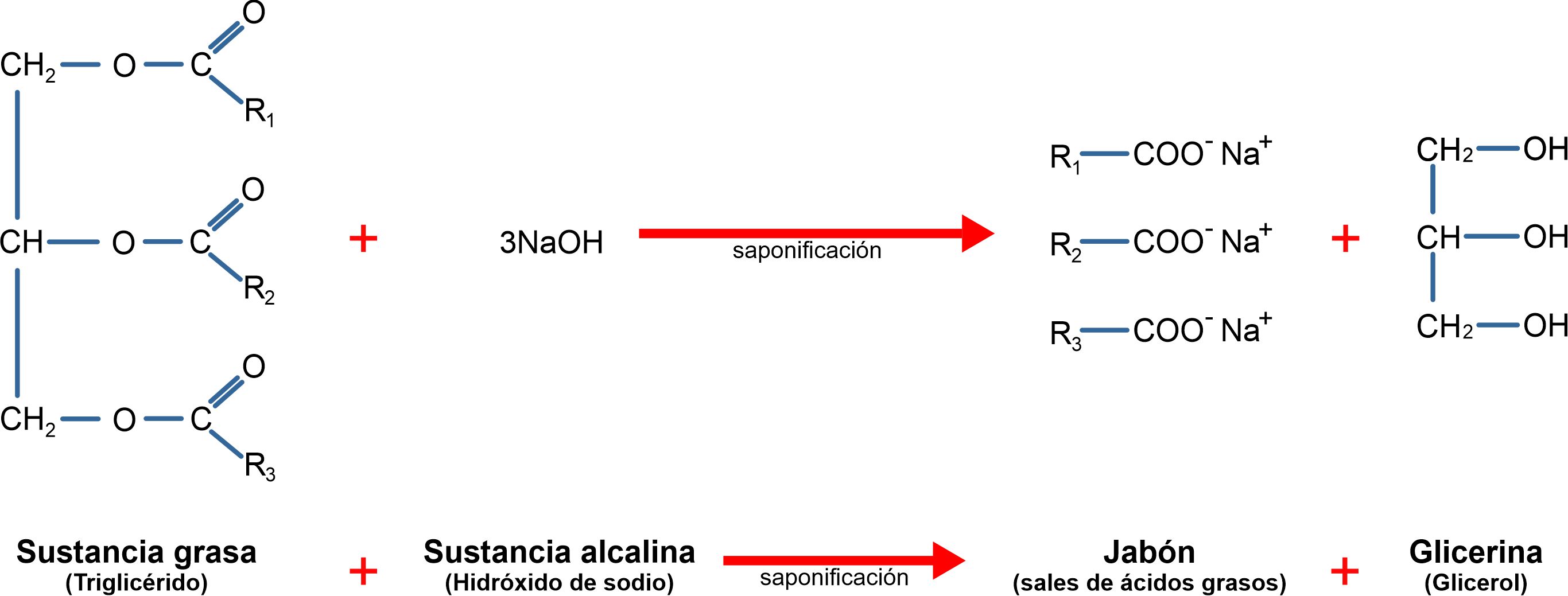 01
EL JABÓN Y SU HISTORIA
02
LAS REALES ALMONAS DE TRIANA
03
INFORMACIÓN ESTRUCTURAL Y ARQUITECTÓNICA
04
RECONSTRUCCIÓN VIRTUAL
05
PASEO DE LA JABONERÍA
El jabón es el resultado de una reacción química entre una sustancia grasa con otra alcalina, proceso que se conoce como saponificación. Estas dos sustancias al reaccionar dan lugar a jabón y glicerina
06
INVESTIGACIÓN DEL JABÓN DE CASTILLA
INTRODUCCIÓN EN EUROPA
ORIGEN
El origen del jabón es algo desconocido, las primeras evidencias históricas que se tiene del jabón es una receta de una mezcla de potasa y aceite encontrada en un escrito sobre arcilla que data del año 3 000 a.C. en Mesopotamia. También se tienen evidencias de que se manipulaban diferentes grasas con los álcalis en Oriente medio hace 5 000 años y en el Antiguo Imperio Egipcio
Se cree que fueron los fenicios los que introdujeron el jabón en Europa alrededor del año 600 a.C. Aunque fueron los árabes y los romanos los que perfeccionaron la técnica de hacer jabón. La fabricación del jabón, de manera muy lenta, se iría extendiendo por toda Europa.
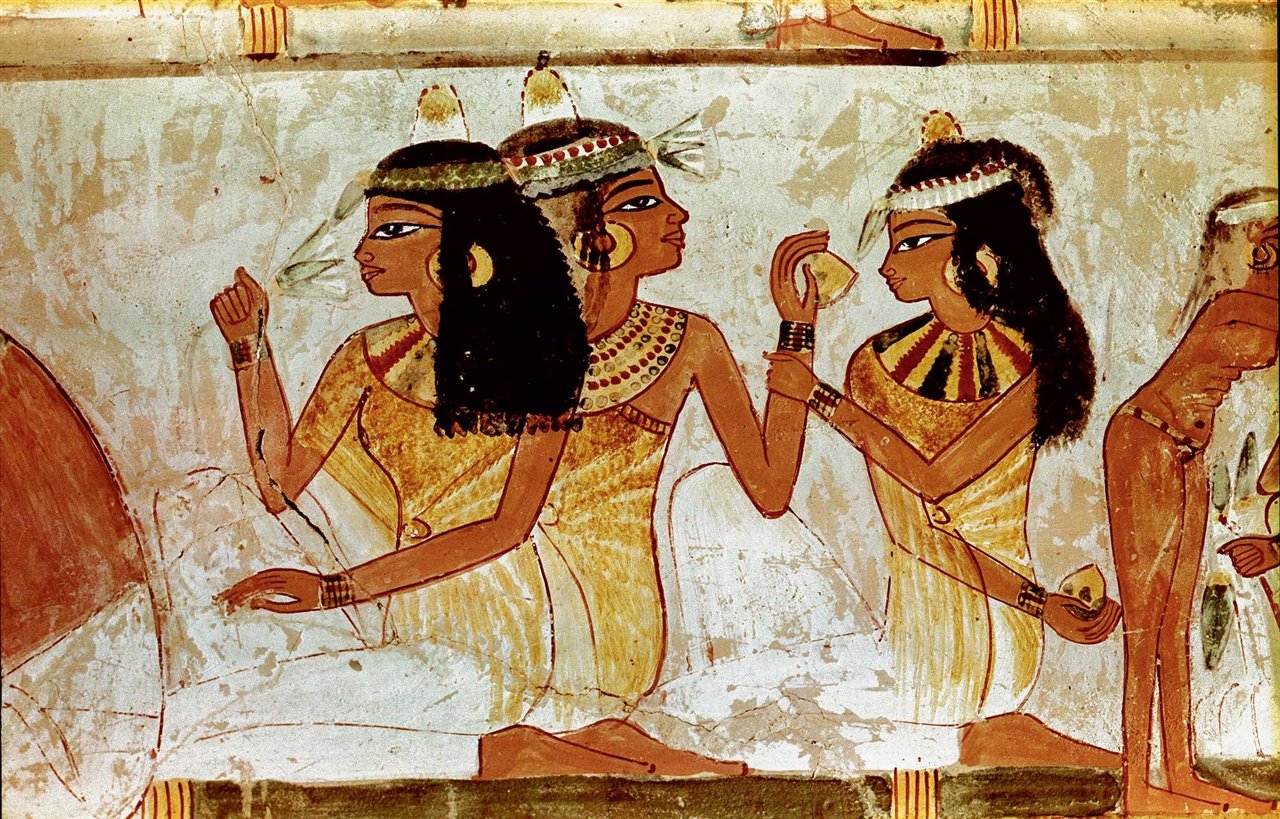 LA HISTORIA DEL JABÓN
EL JABÓN EN ESPAÑA
HASTA LA ACTUALIDAD
Los árabes perfeccionaron la técnica de elaboración del jabón en sólido, más fácil del comercializar, por otro lado, a este producto se le atribuían propiedades médicas curativas por lo que era un producto codiciado, esto sumado a que el resto de culturas de la época no tenían perfeccionada la técnica de hacer jabón, propició que los árabes tuvieran una producción masiva de jabón sólido para consumir y exportar. Para producir todo este jabón, se construyeron las almunas.
Sin embargo, con la decadencia de Al-Ándalus (época en la que se forman los Reinos de Taifas 1031-1212) en la península se estancaron todos los avances que los musulmanes habían hecho en la elaboración y producción de este producto.
La fabricación del jabón, de manera muy lenta, se iría extendiendo por toda Europa.
El jabón era un producto de lujo y muy codiciado que solo se podía fabricar en una fábrica especializada en la fabricación de jabón, y estos lugares eran propiedad de diferentes nobles de la época llegando a estar prohibida la elaboración y venta por parte de particulares. En 1789 desaparecen los monopolios de los nobles en la industria del jabón haciendo posible que el jabón se produjera en masa, que pudiera llegar a ser un producto de uso diario y convirtiéndolo en el producto de primera necesidad conocemos actualmente.
01
CONTEXTO HISTÓRICO REALES ALMONAS
Familia Enríquez Ribera
Reconquista de Sevilla, 1248
1811 Ley de abolición de los monopolios
01
EL JABÓN Y SU HISTORIA
Gracias a la habilidad comercial de Catalina Ribera, se convirtieron en los sólidos dueños del monopolio, este la pasaría en herencia a sus dos hijos, estos años después arrendarían la jabonería a los Welser, dando inicio a la época de mayor explendor de la industria jabonera.
WELSER
Fernando III dio la fábrica de los árabes a la reina Juana de Ponthieu (segunda esposa de Fernando). Desde entonces, la fabricación del jabón fue un privilegio reservado a los reyes que cedían la industria a una persona o un grupo de personas para que pudieran explotarla
Se aprobó en 1811, en las cortes de Cádiz.
Provocó el fin de la industria jabonera en Triana, ya que los arrendatarios habían abandonado el negocio y el duque se encontraba con el grave problema de no disponer ni siquiera de operarios, ya que estos se habían ido con los franceses porque ganaban más dinero en las fábricas de Marsella.
02
LAS REALES ALMONAS DE TRIANA
03
INFORMACIÓN ESTRUCTURAL Y ARQUITECTÓNICA
04
RECONSTRUCCIÓN VIRTUAL
1845 Venta de las Reales Almonas
Reyes Católicos
05
PASEO DE LA JABONERÍA
Casa Ducal de los Medinaceli
El duque de Medinaceli puso en venta las fábricas al mejor postor.
Y finalmente, el 31 de diciembre de 1845 son vendidas a Don Juan Bautista Conardi.
Las almonas tuvieron varios dueños generando una multitud de rivalidades y conflictos entre las diferentes familias. Finalmente los reyes cedieron los derechos de las Reales Almonas a la familia Enríquez Ribera.
Época Almohade
06
INVESTIGACIÓN DEL JABÓN DE CASTILLA
Durante todo el siglo XVII hubo múltiples conflictos sobre la posesión de las Reales Almonas, además la situación económica de los Medinaceli iba empeorando poco a poco, afectando indirectamente a la producción.
Primera referencia histórica que se tiene de la fábrica.
02
Componentes:
Grasa: Aceite de oliva (diferencia principal con jabones de Marsella o Sabona) del Aljarafe sevillano.
Álcali: Barrilla o almarjo de la desembocadura del Guadalquivir.
Cal de Morón, cercana a Sevilla.
Orujo de la fabricación de aceite de oliva
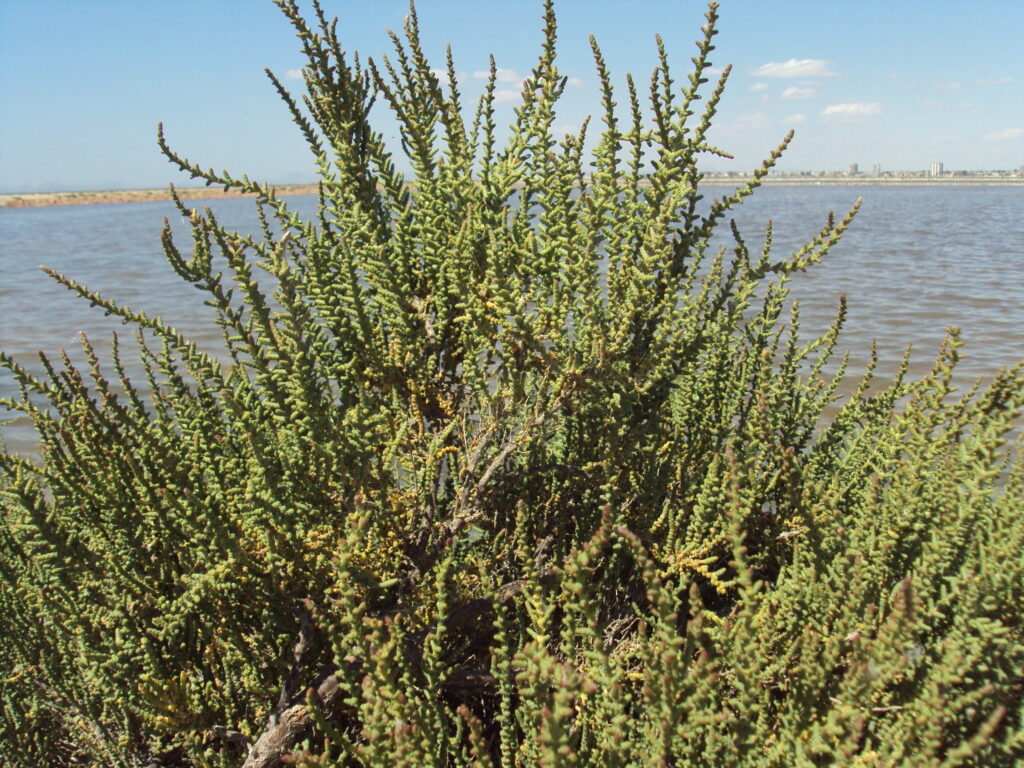 Herramientas:
Tinajas y tinajones para calentar la mezcla, procesar el jabón y almacenarlo posteriormente.

Trabajadores:
Administradores del Duque de Medinaceli.
Esclavos en la producción.
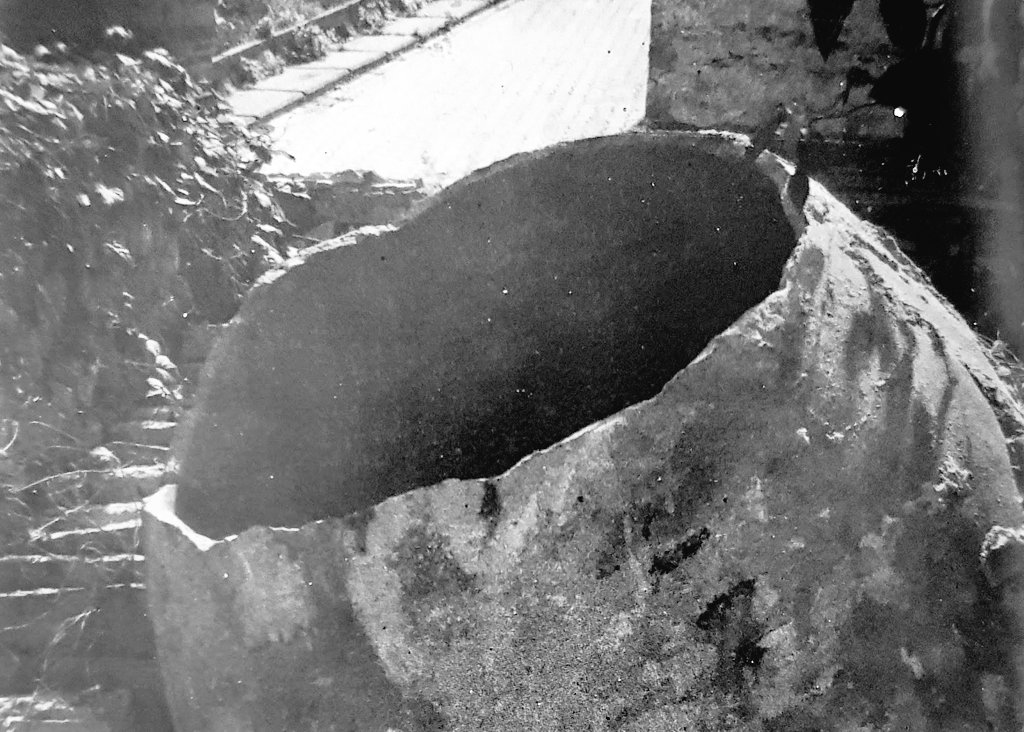 Cómo se fabricaba el jabón
02
Se necesitaban 5 días para realizar un lote de jabón:
DÍA 3
DÍA 5
DÍA 1: Mezcla de aceite mas mazacote y luego cal
Se repetía la misma operación que el día anterior.
Calentamiento de la mezcla, añadir mas aceite y mazacote, luego dejar enfriar.
Se le añadía agua a la masa y se dejaba reposar todo el día.
DÍA 2
DÍA 4
Se repetía la misma operación que el día anterior.
Cómo se fabricaba el jabón
TIPOS DE JABONES FABRICADOS
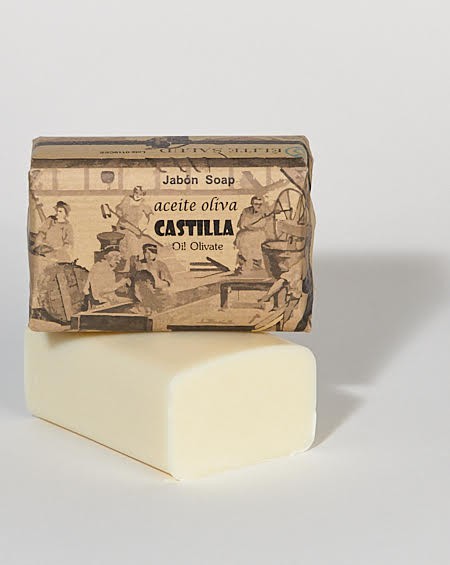 En las Reales Almonas se elaboraban dos tipos de jabón:
El jabón blanco o duro con el componente alcalino hierbas fuertes y frescas ricas en sodio. El jabón era blanco, de ahí su nombre original, prieto y duro.

El jabón blando o de Levante, de menor calidad, mezcla de un aceite más endeble con cenizas donde abundaba el potasio.
02
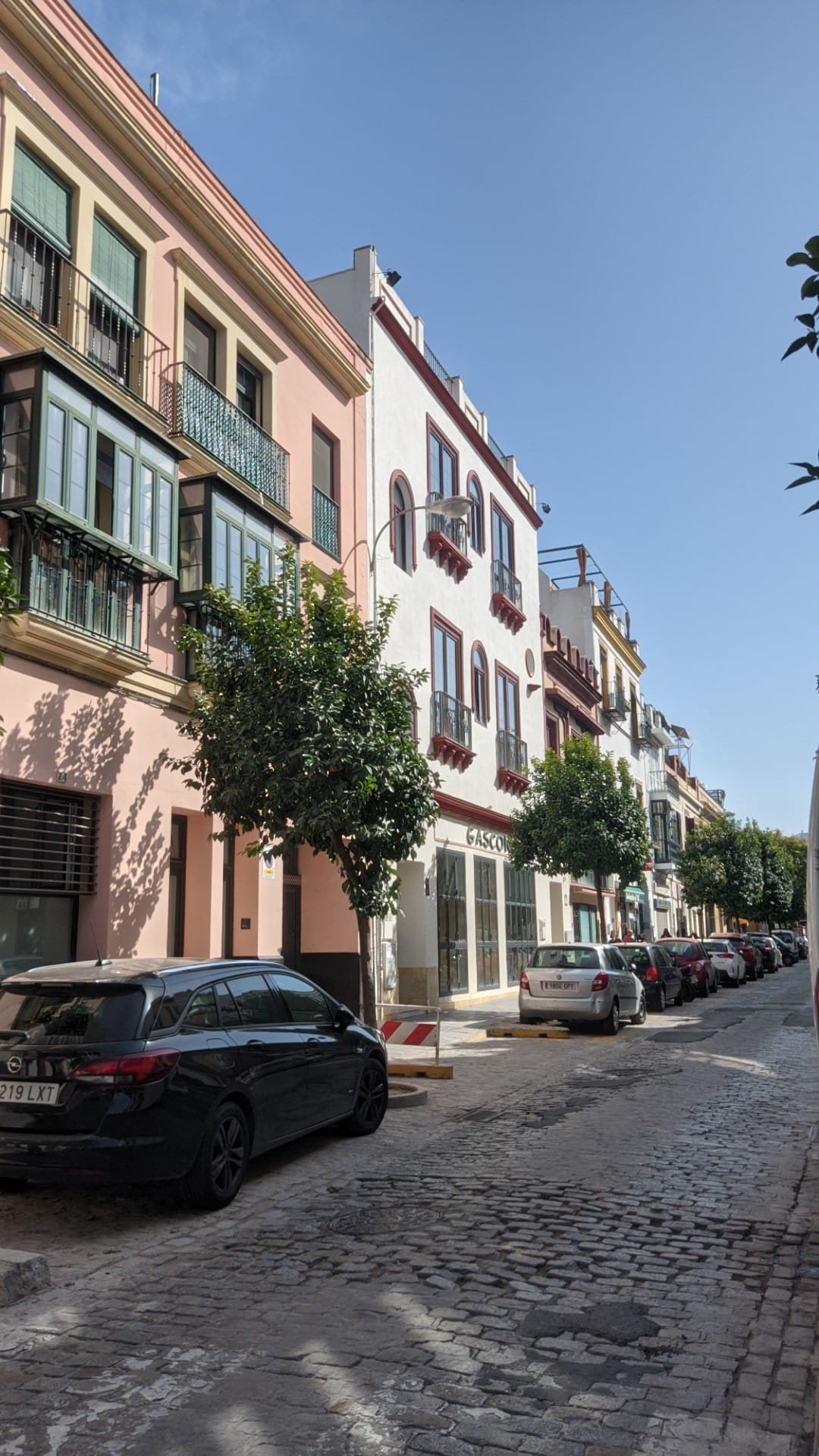 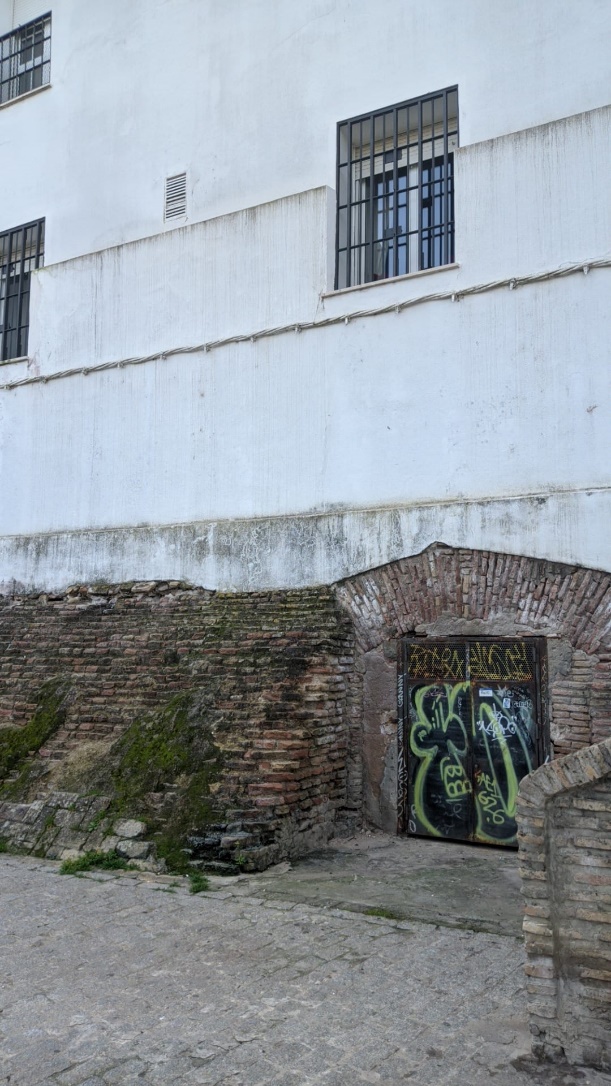 UBICACIÓN ORIGINAL
EN TRIANA, SEVILLA.
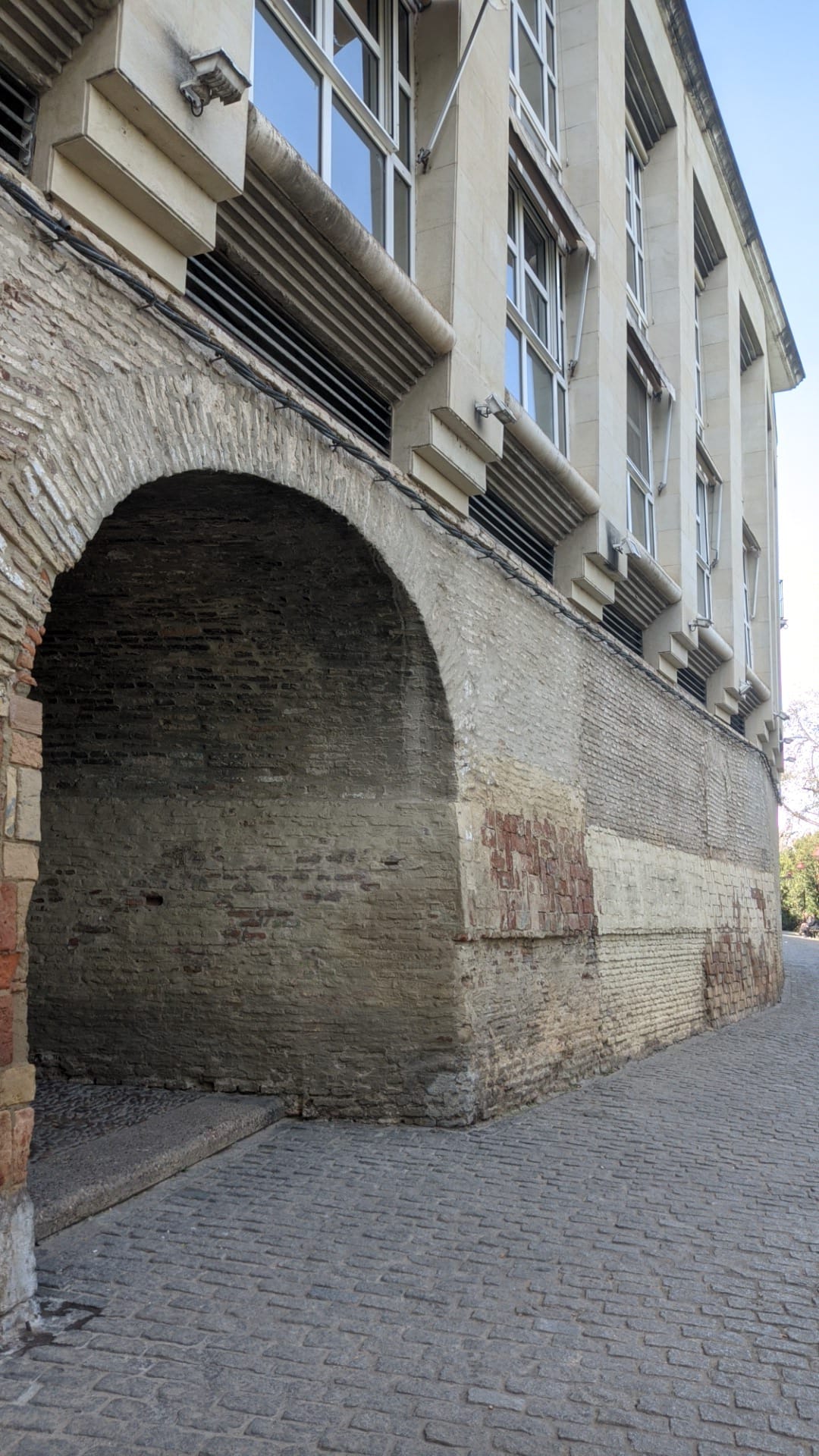 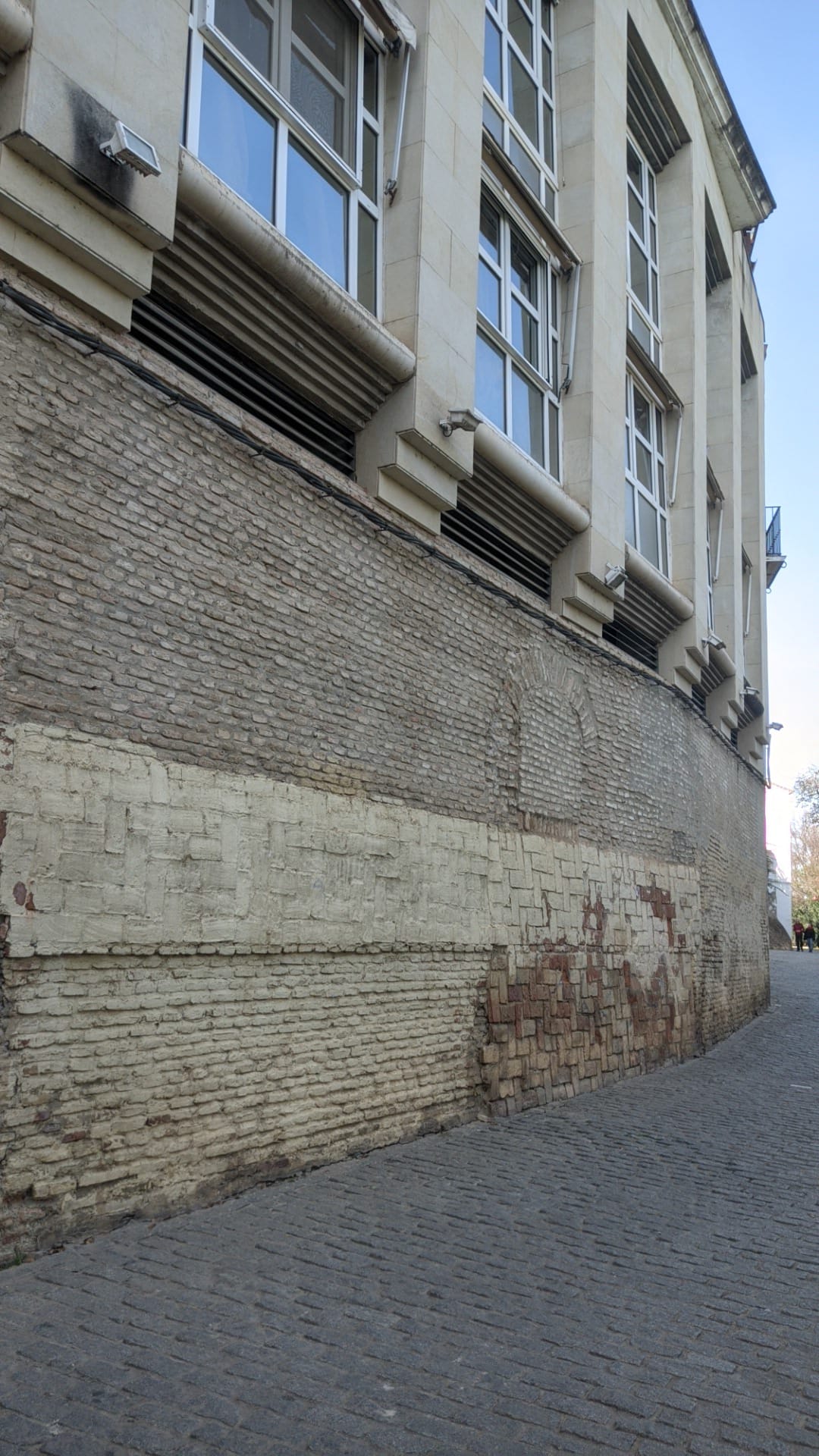 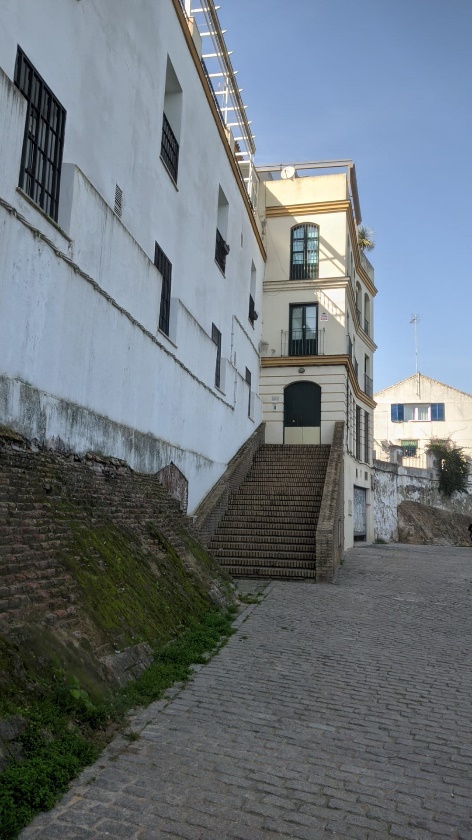 EN LA ACTUALIDAD
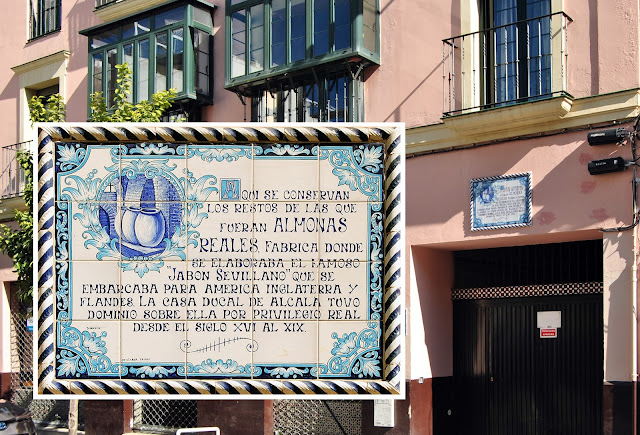 Si se pasea actualmente por la calle de Castilla, no se vería ningún vestigio de la gran fábrica que allí existió. El único reconocimiento que hay es una pequeña placa sobre el número 24 de esta calle, el lugar donde estaría la entrada a las Reales Almonas. Placa que pasa desapercibida y que pocos viajeros o incluso vecinos de Triana conocen.
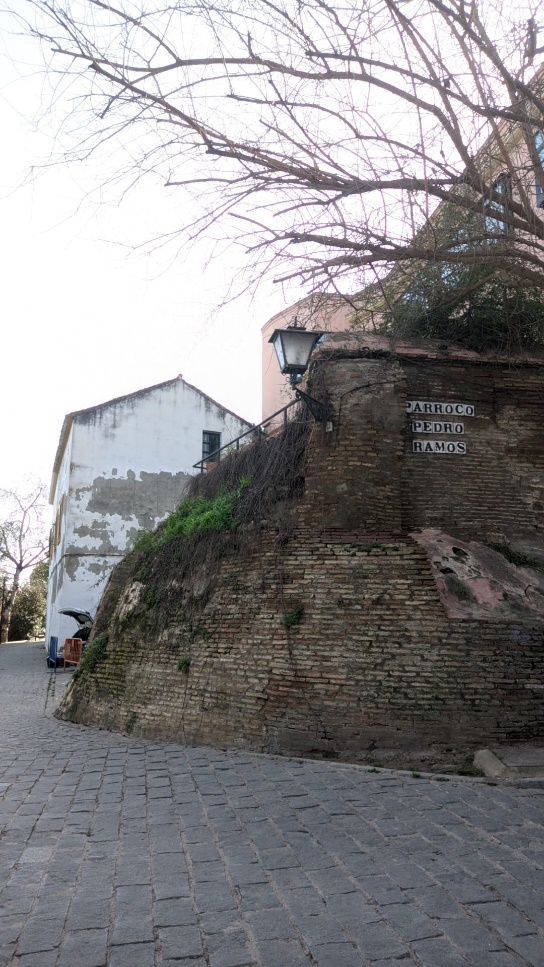 02
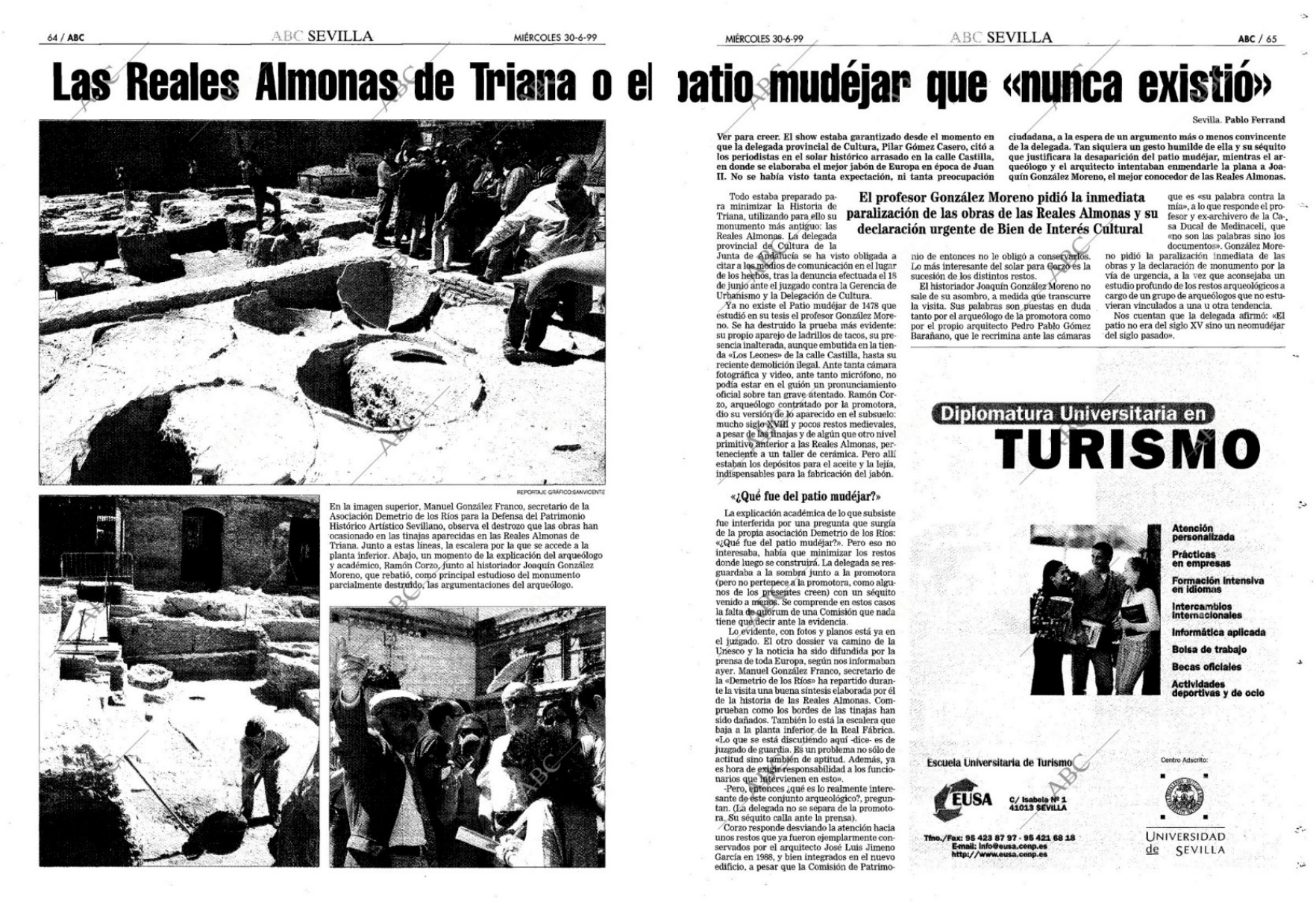 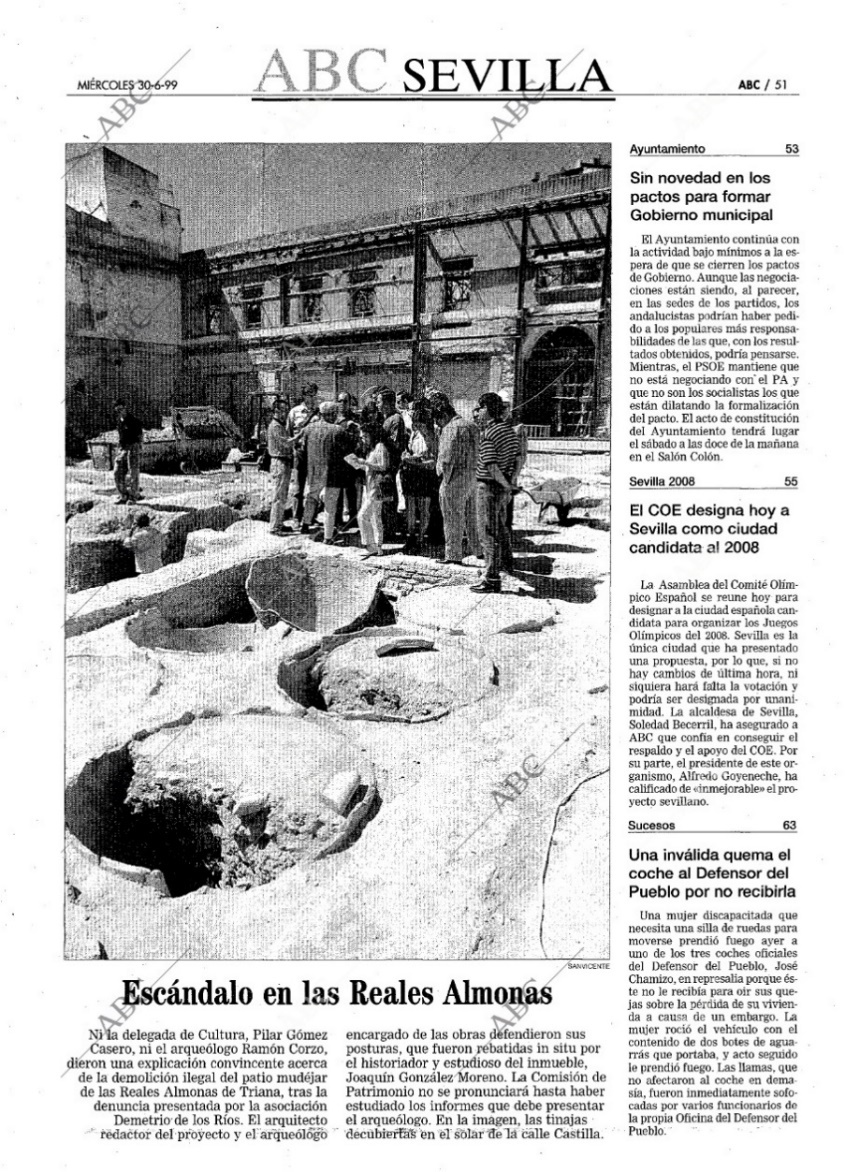 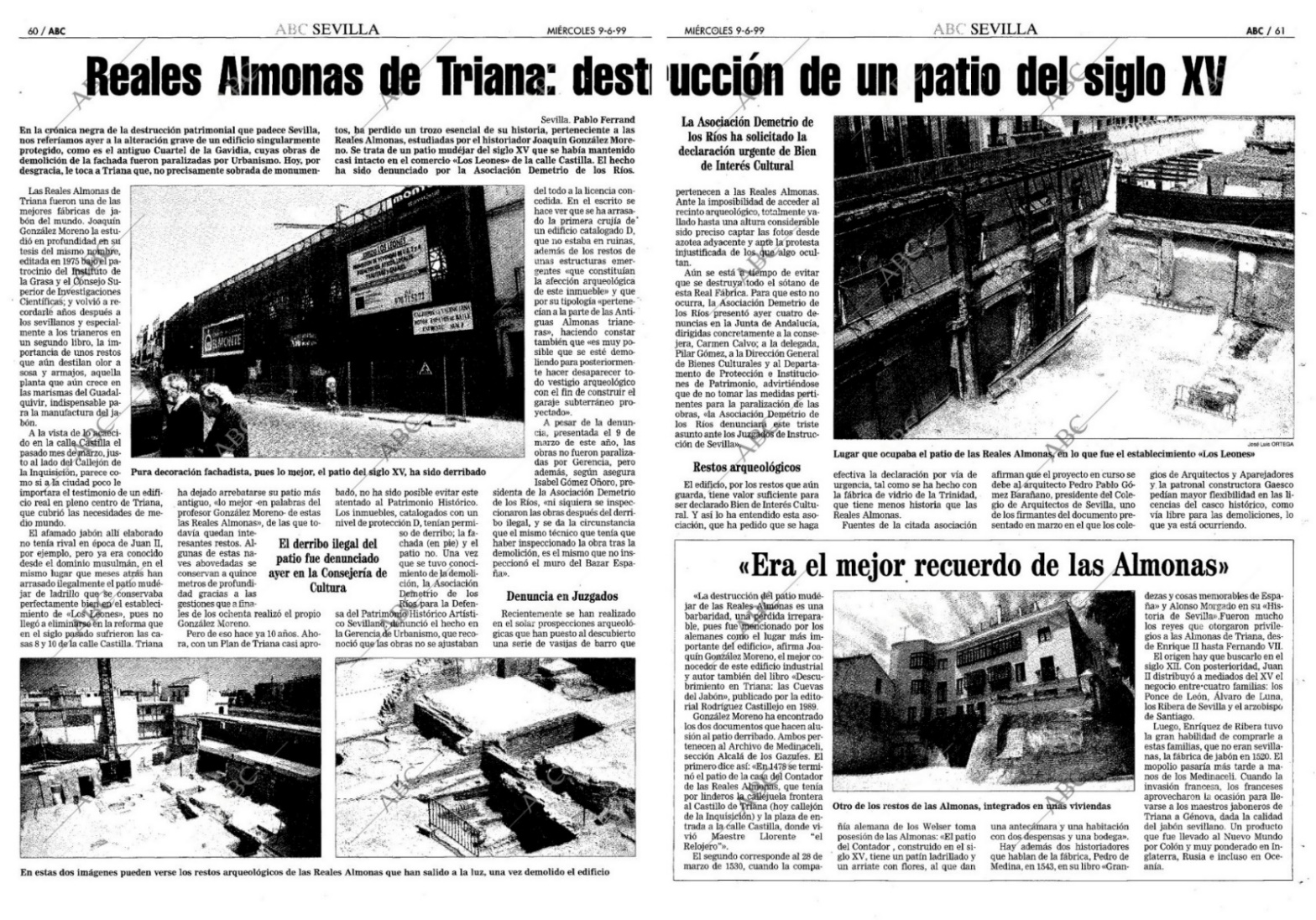 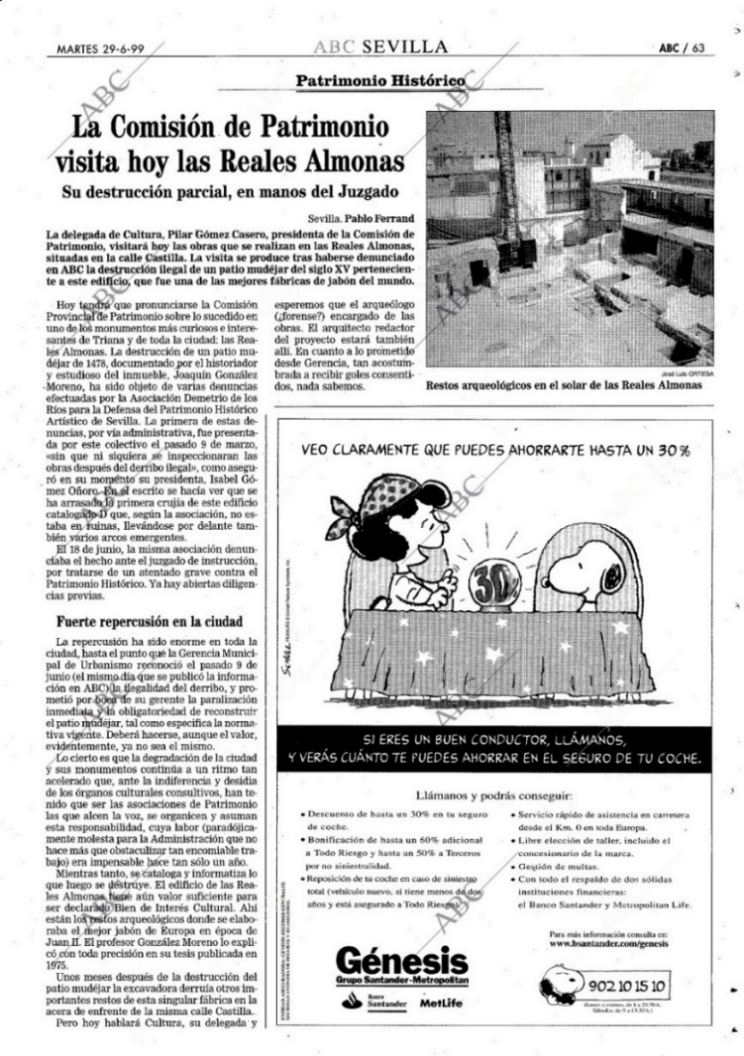 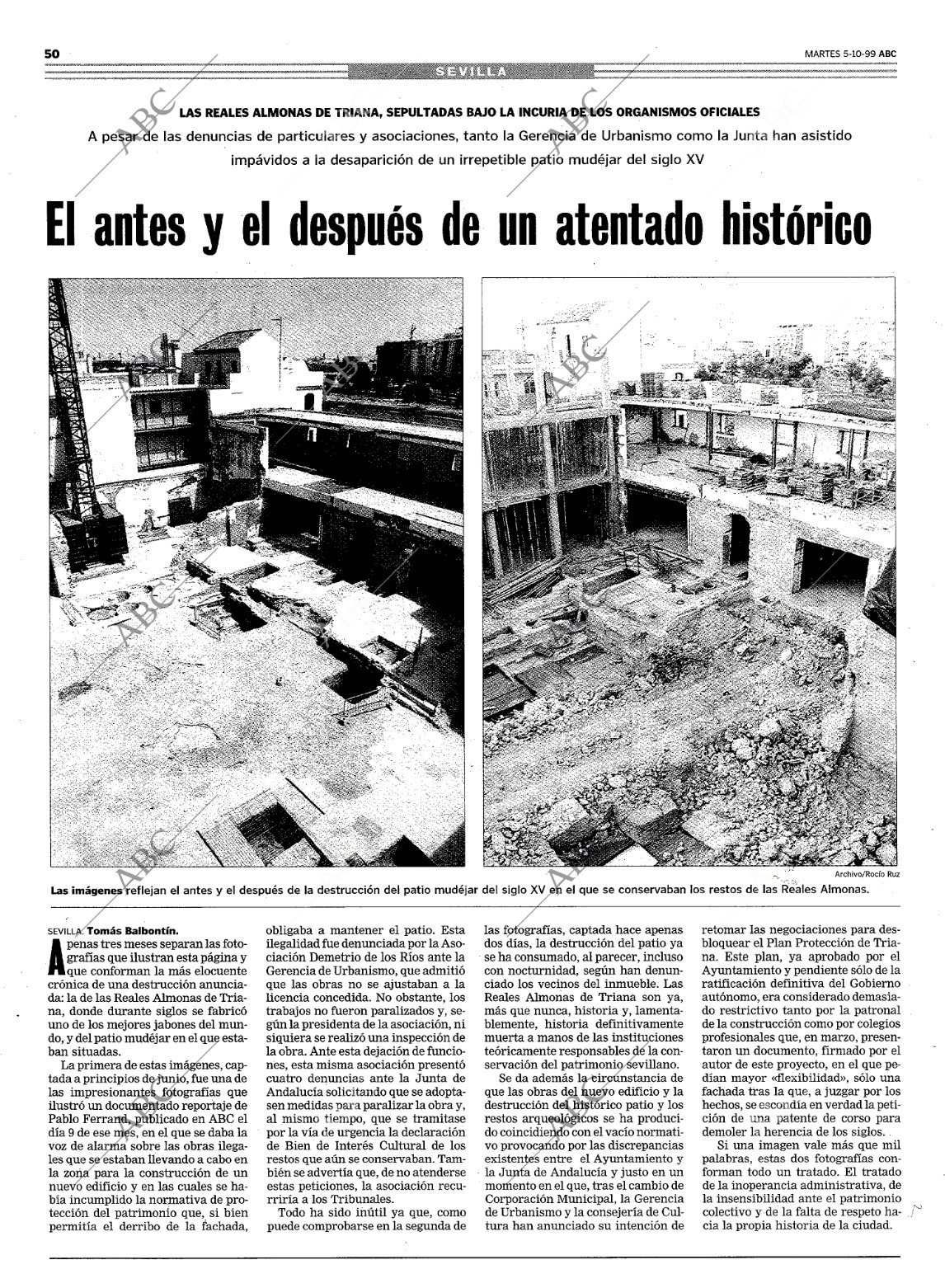 En la actualidad son pisos construidos
EN LA ACTUALIDAD LA ANTIGUA  FÁBRICA SON PISOS CONSTRUIDOS ENCIMA.
02
INFORMACIÓN ESTRUCTURAL Y ARQUITECTÓNICA
“[…] Los límites de estas propiedades comenzaban junto al callejón de la Inquisición y terminaban en el muro sur de la parroquia de la O. […]”
Descubrimiento en Triana: las cuevas del jabón, Joaquín González Moreno
01
EL JABÓN Y SU HISTORIA
02
LAS REALES ALMONAS DE TRIANA
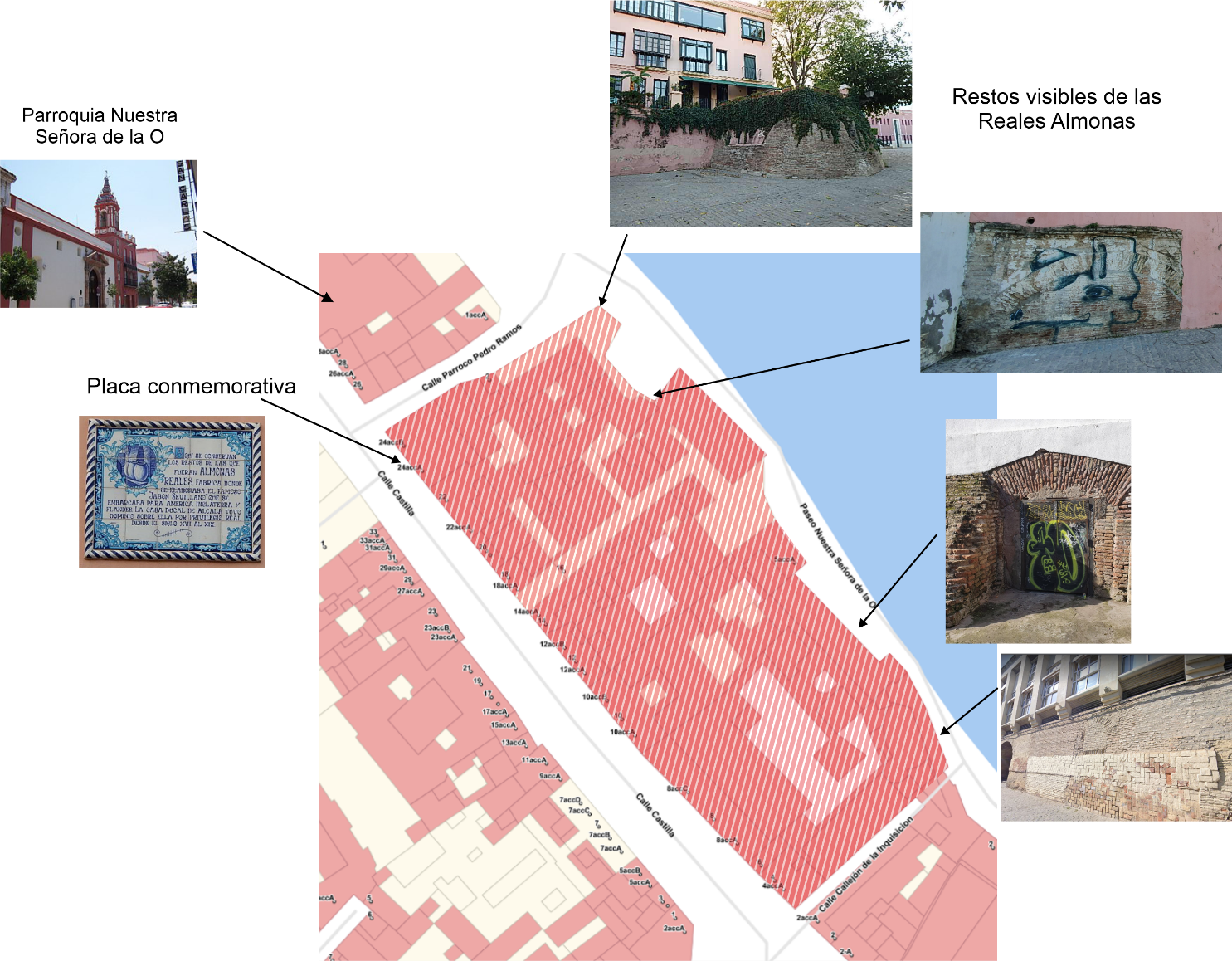 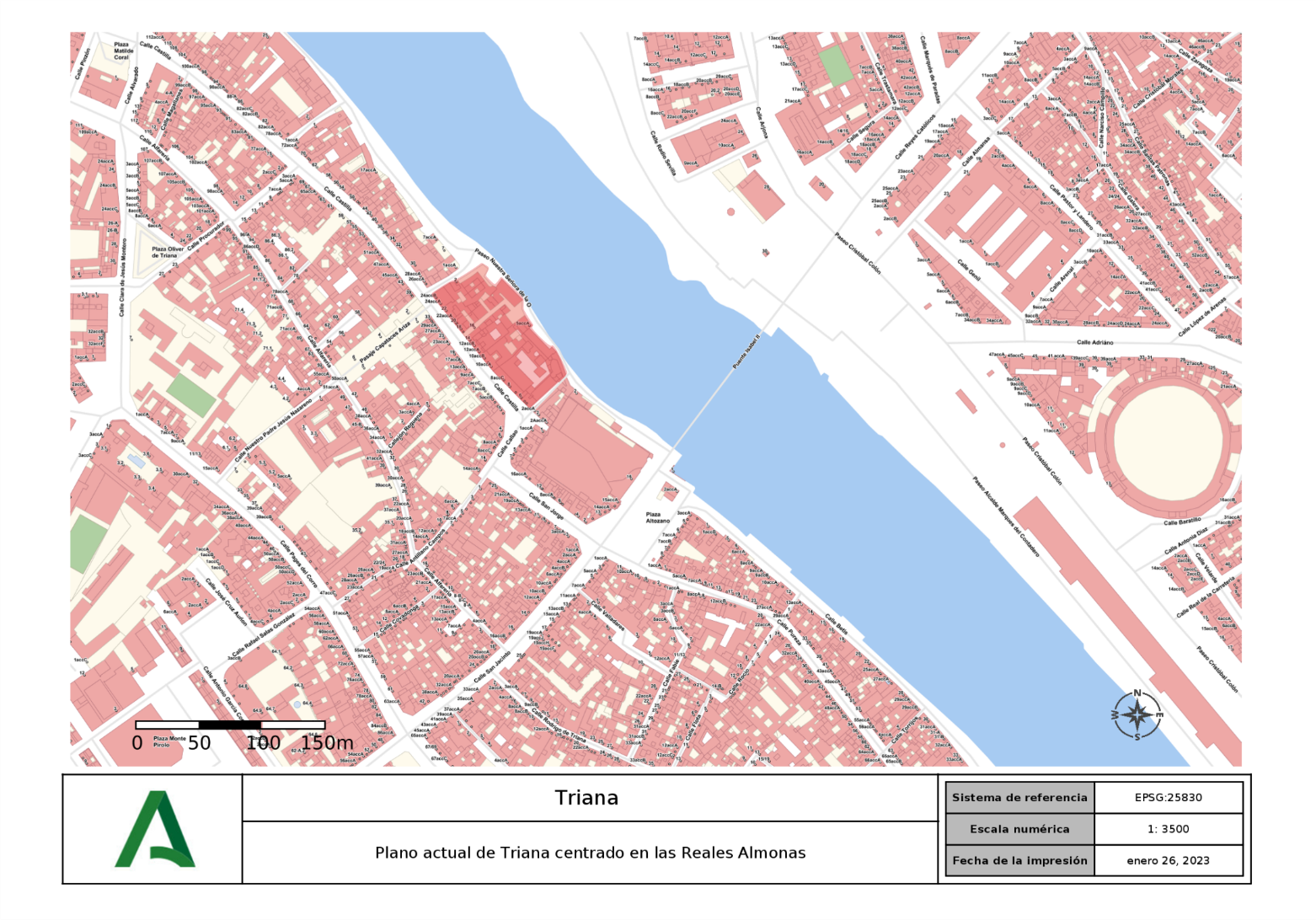 03
INFORMACIÓN ESTRUCTURAL Y ARQUITECTÓNICA
04
RECONSTRUCCIÓN VIRTUAL
05
PASEO DE LA JABONERÍA
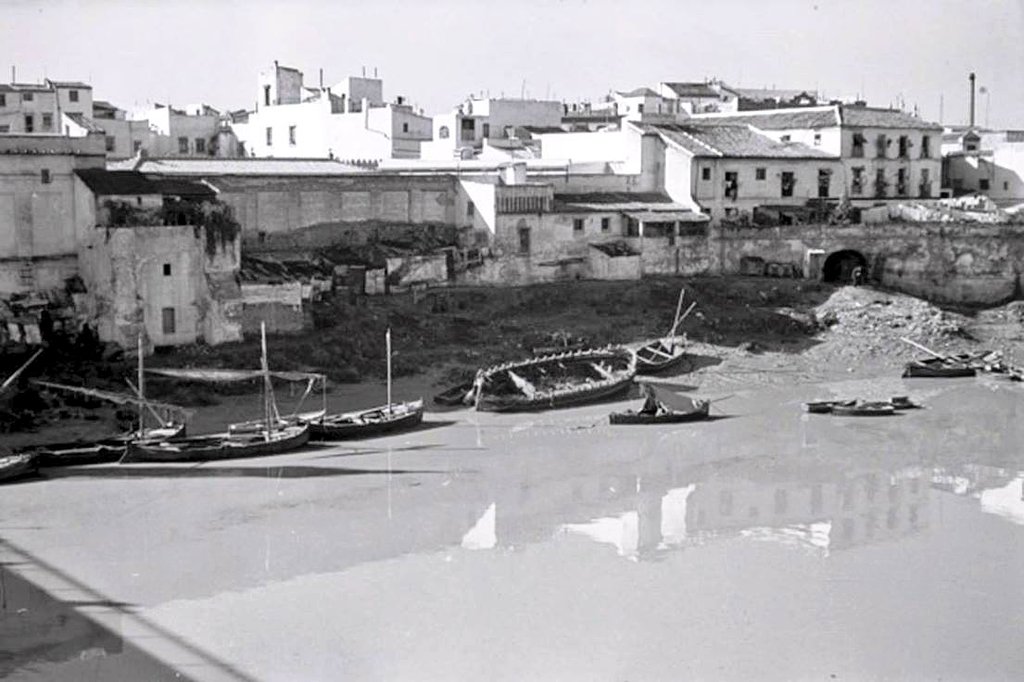 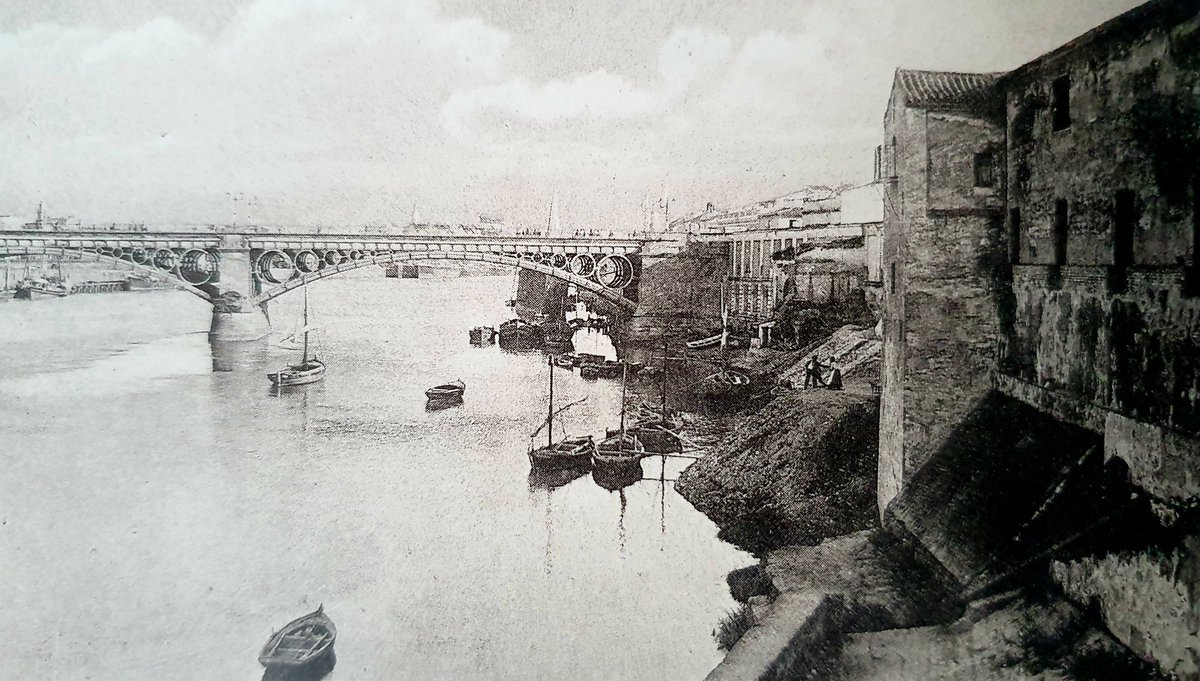 ENTORNO
03
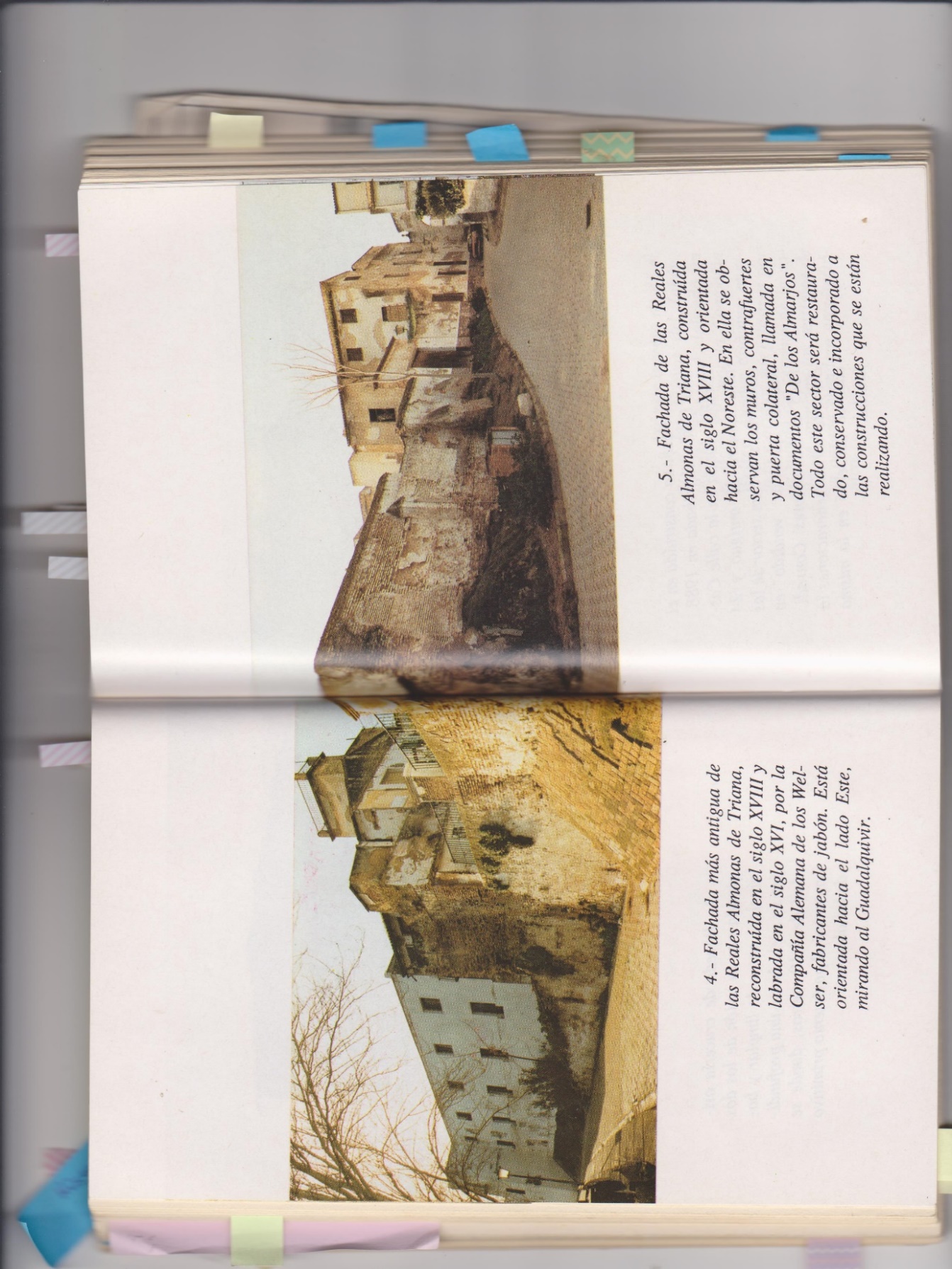 Del aspecto exterior de la fábrica no se tienen grandes datos, en ninguno de los antiguos escritos de la fábrica se habla de ello.
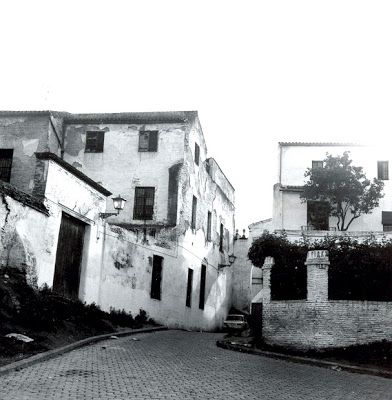 EXTERIOR DE LA FÁBRICA
03
, arriba en acabando de subir la escalera, en el testero de una pieza que inmediatamente corre, pero cerra

















do con su citara y puerta. […]”
, arriba en acabando de subir la escalera, en el testero de una pieza que inmediatamente corre, pero cerra

















do con su citara y puerta. […]”
, arriba en acabando de subir la escalera, en el testero de una pieza que inmediatamente corre, pero cerra

















do con su citara y puerta. […]”
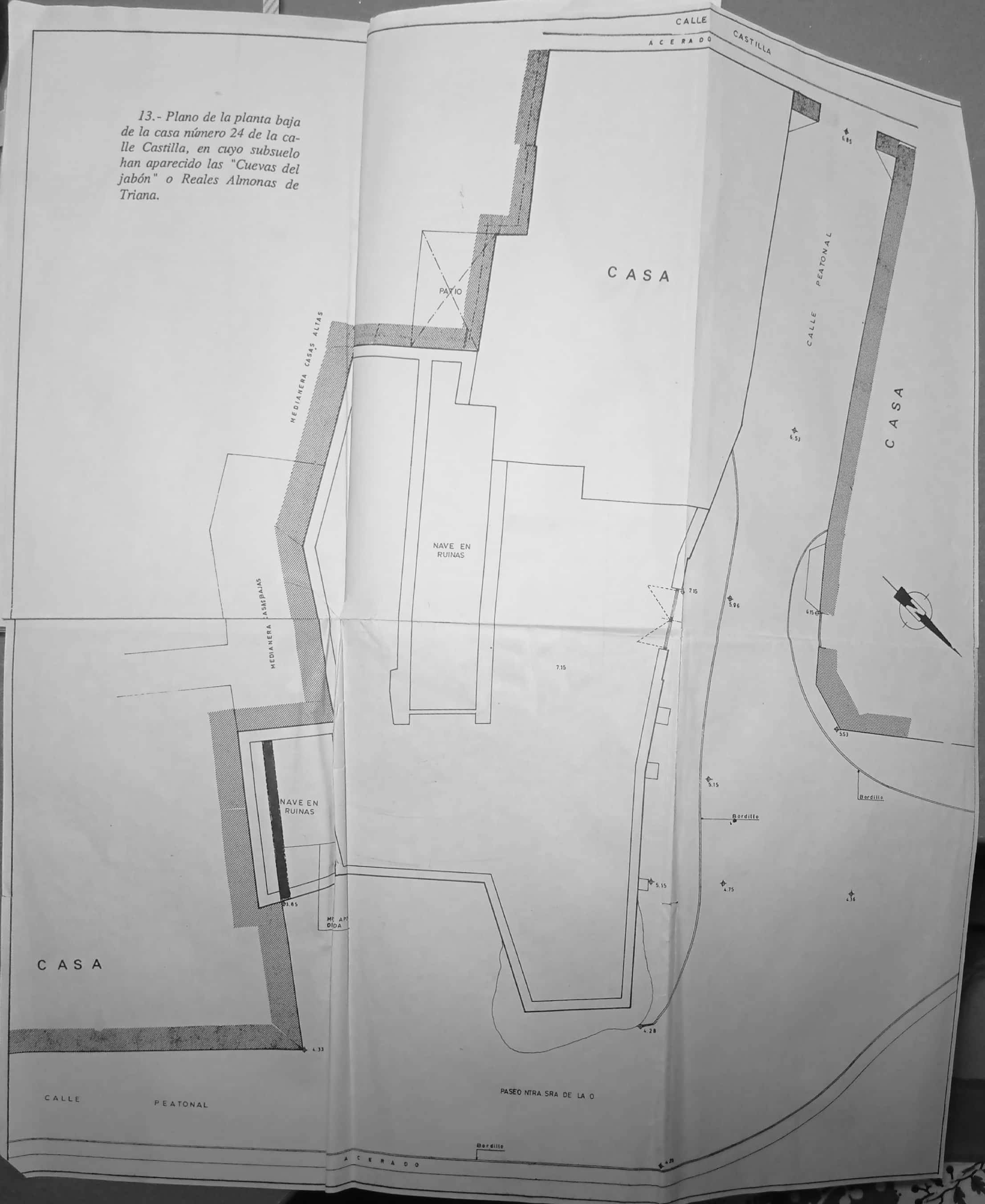 , arriba en acabando de subir la escalera, en el testero de una pieza que inmediatamente corre, pero cerra

















do con su citara y puerta. […]”
El 14 de junio de 1988 se descubre la existencia de una bóveda de fábrica de ladrillos, llevándose a cabo una visita a la obra […] El medio cañón descubierto, tiene de alto 4,10 metros, de ancho 4 metros y de largo de 8 a 10 metros, aunque continúa bajo las casa colindantes […] Esta bóveda se inicia desde el parámetro de la fachada al río, del solar, discurriendo sensiblemente perpendicular a dicha línea de fachada, atravesando el solar que nos ocupa y penetrando en el subsuelo del Corral de las Flores. Una vez entra en el interior de dicho recinto (Corral) se bifurca en dos direcciones, siguiendo una en el mismo sentido en dirección a la calle Castilla y otra en perpendicular a esta, hacia la izquierda, según el sentido de acceso desde el río. Con ello se da origen a la bóveda de crucería, como consecuencia de del encuentro entre los dos cañones. Las dos bóvedas tienen las mismas características métricas […].”
“[…]Se entraba por un patio porticado, donde esperaban las mulas y los carros. Más adentro estaban los vetustos hornos donde crujía la leña […] “

[…]“En el bajo tiene un almacén grande para poner jabón, dos habitaciones bajas que sirven para los esclavos y otra gente, una habitación para el mayordomo, que está sobre la escalera, con sus puertas al río, un almacén para los mazacotes, y una despensa; en la salida de la casa, al otro lado del pozo un sangrador grande que es el almacén de otros sangradores de las calderas; un pozo de ladrillo que sale al río; una habitación en la puerta de la calle Castilla, para el portero; […].
Subiendo las escaleras […]a la izquierda hay dos cámaras para servicios de mujeres, y adelante hay una sala comedor. 

“El oratorio está en el cuarto del Administrador, arriba en acabando de subir la escalera, en el testero de una pieza que inmediatamente corre, pero cerrado con su citara y puerta. […]”
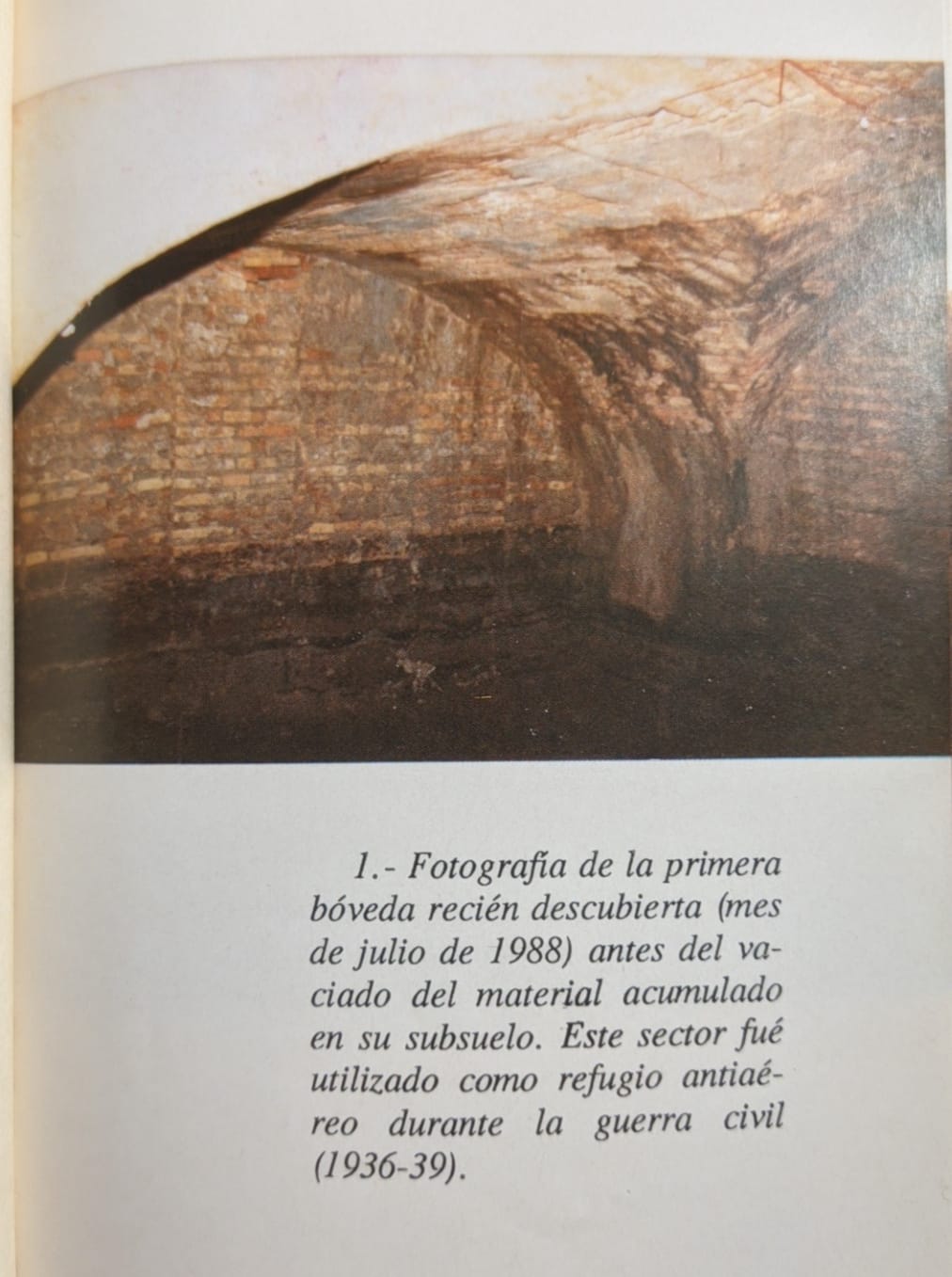 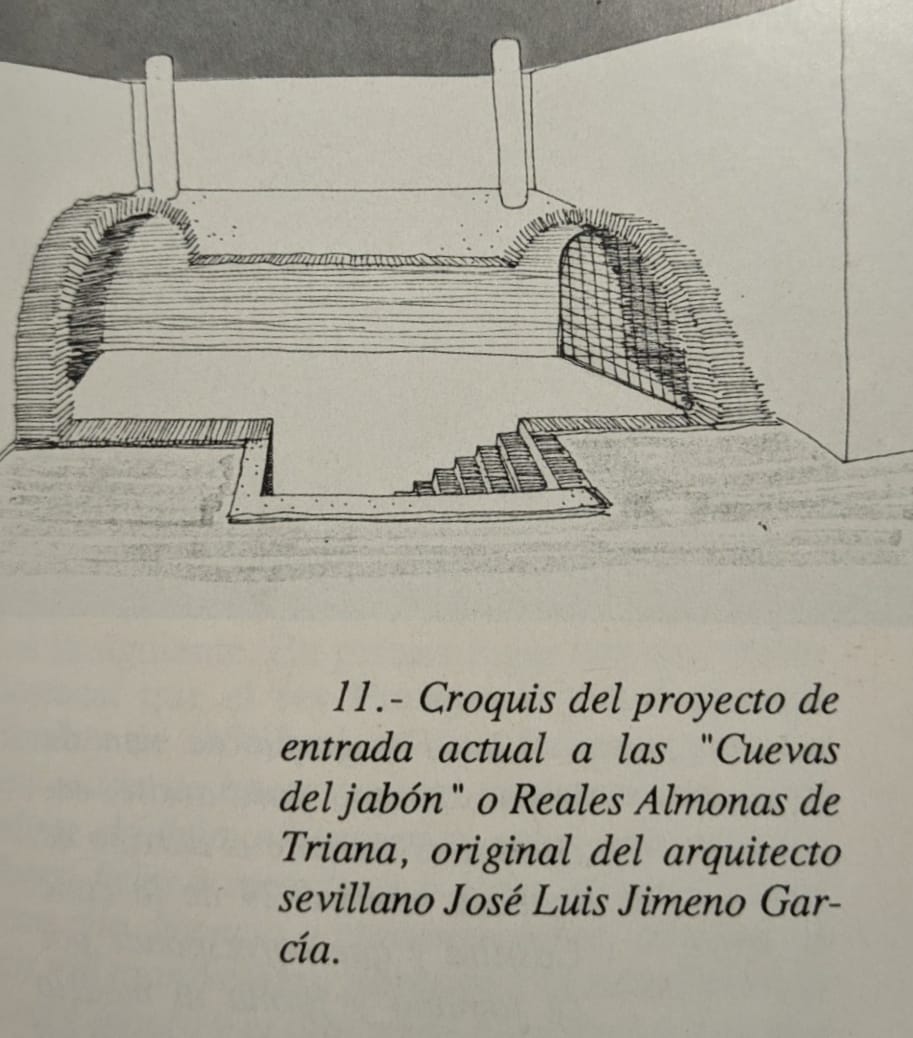 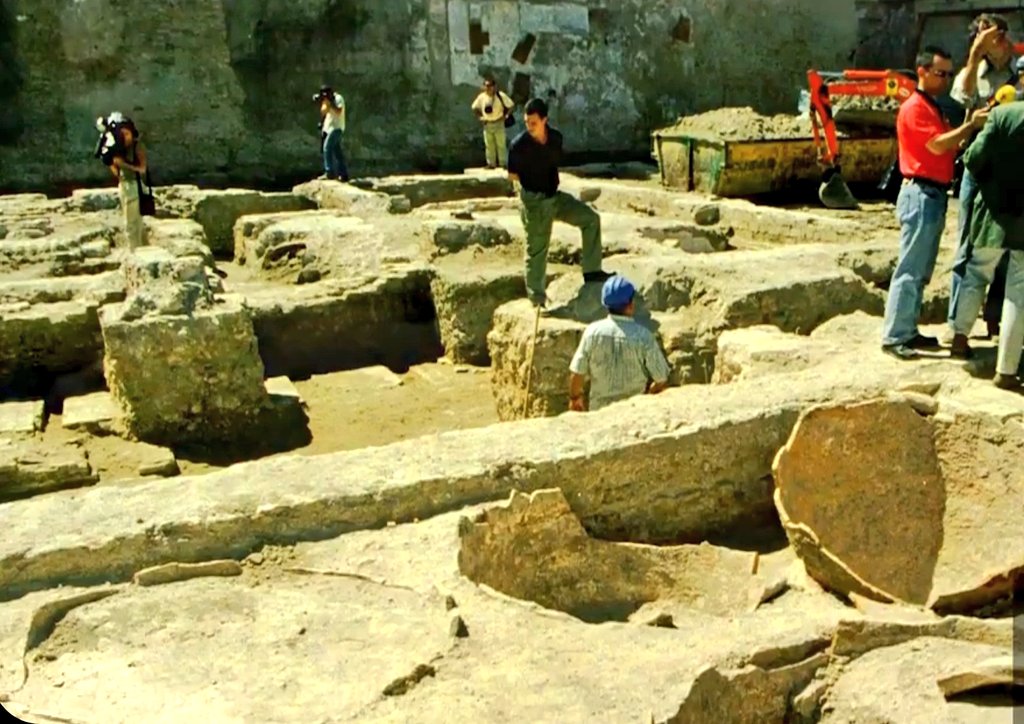 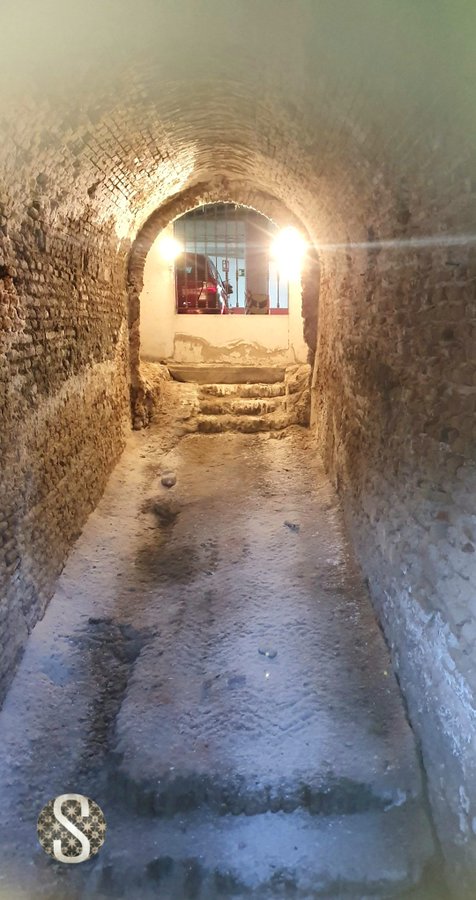 “[…]Se entraba por un patio porticado, donde esperaban las mulas y los carros. Más adentro estaban los vetustos hornos donde crujía la leña […] “

[…]“En el bajo tiene un almacén grande para poner jabón, dos habitaciones bajas que sirven para los esclavos y otra gente, una habitación para el mayordomo, que está sobre la escalera, con sus puertas al río, un almacén para los mazacotes, y una despensa; en la salida de la casa, al otro lado del pozo un sangrador grande que es el almacén de otros sangradores de las calderas; un pozo de ladrillo que sale al río; una habitación en la puerta de la calle Castilla, para el portero; […].
Subiendo las escaleras […]a la izquierda hay dos cámaras para servicios de mujeres, y adelante hay una sala comedor. 

“El oratorio está en el cuarto del Administrador, arriba en acabando de subir la escalera, en el testero de una pieza que inmediatamente corre, pero cerrado con su citara y puerta. […]”
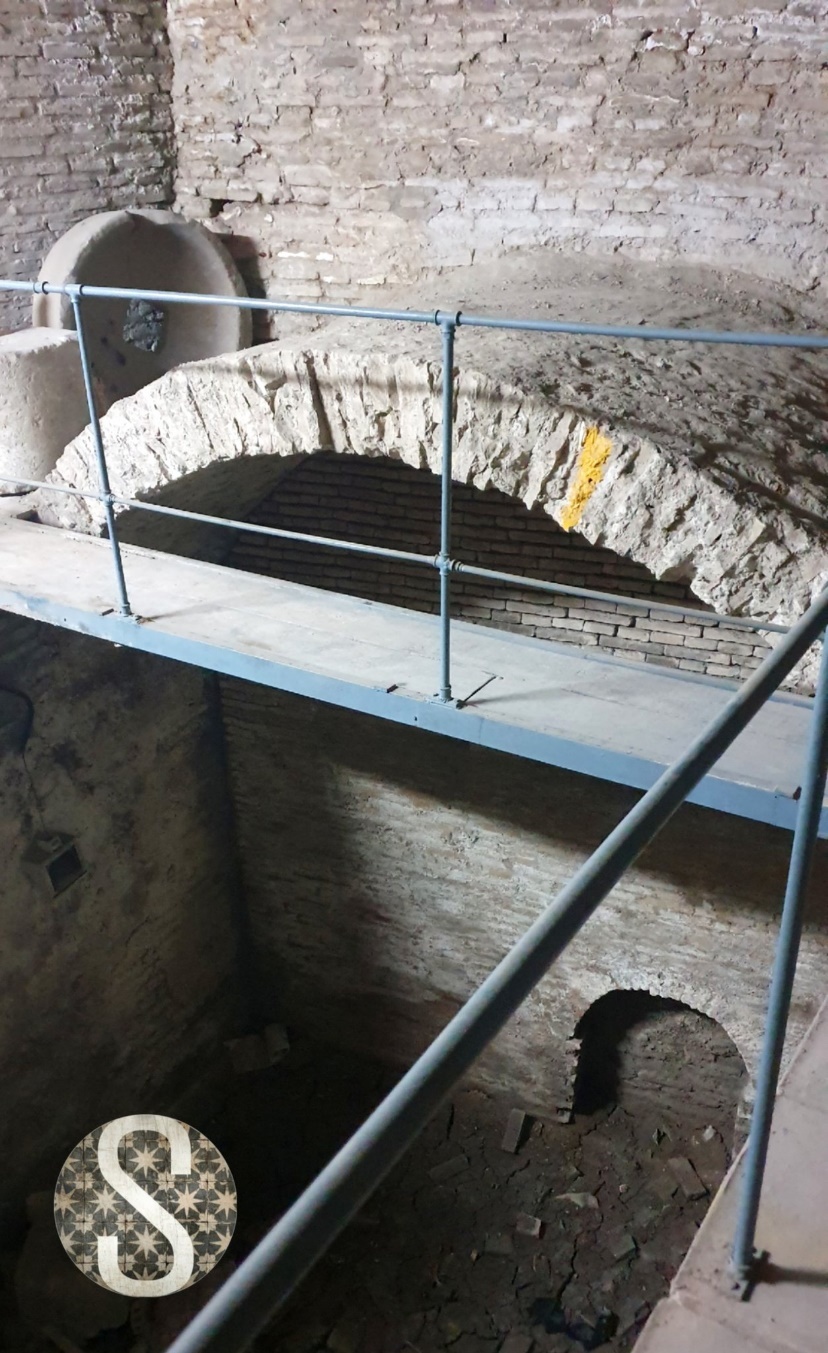 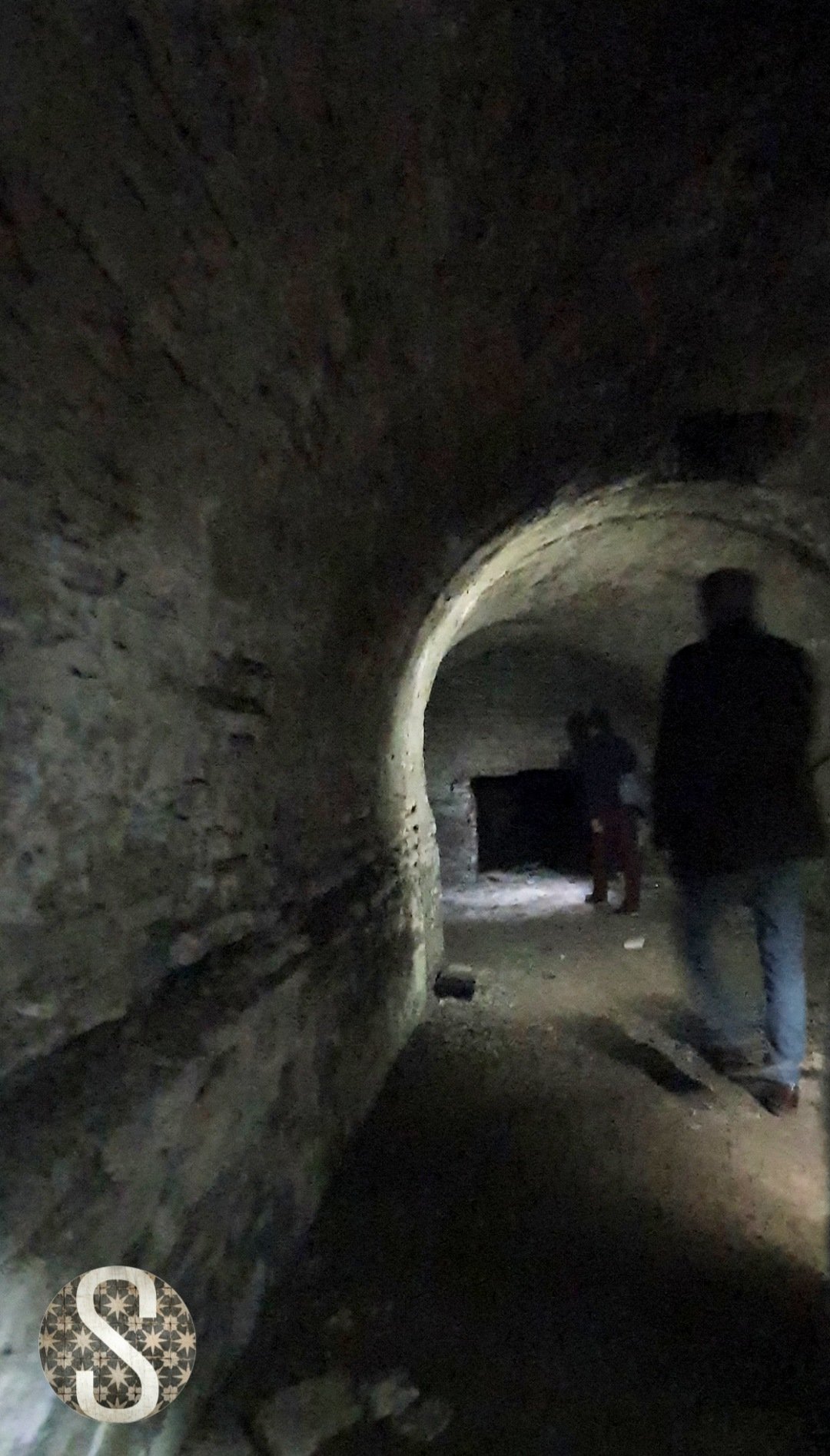 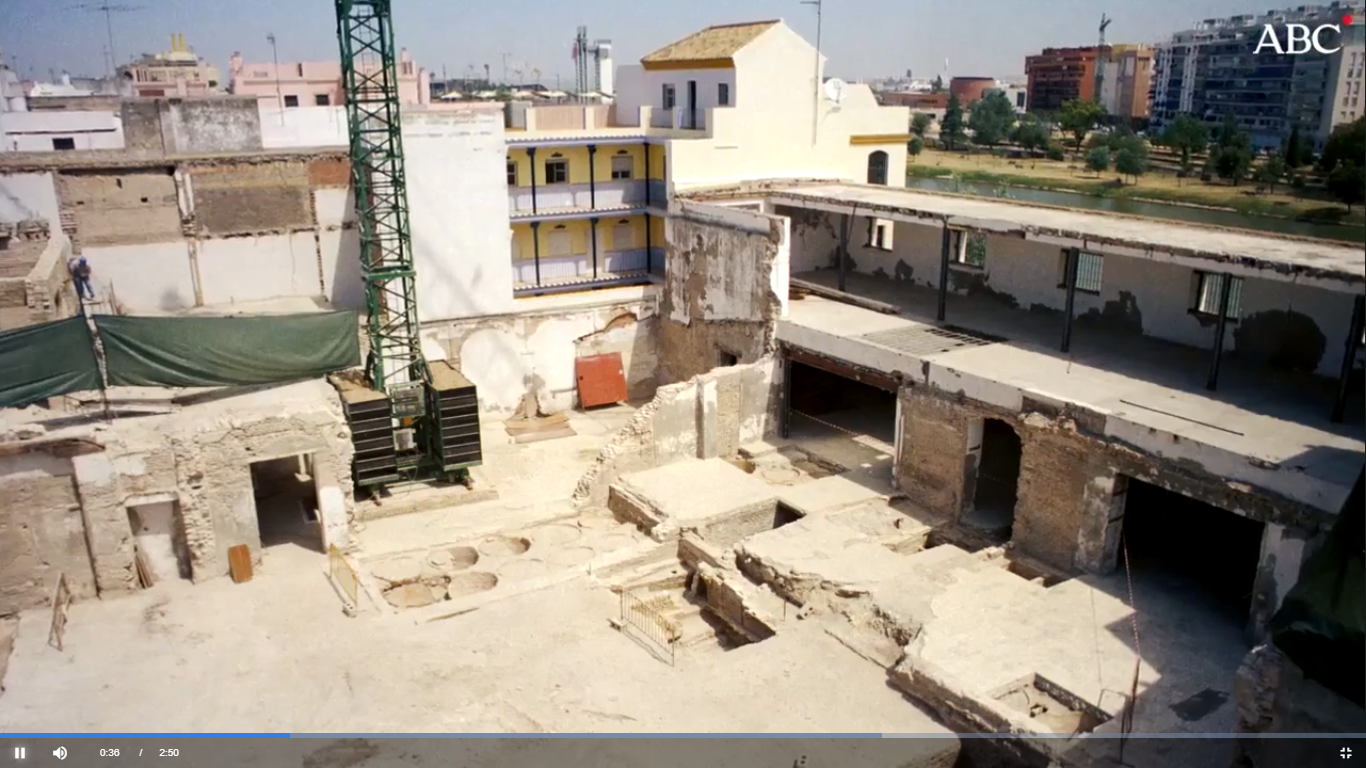 INTERIOR DE LA FÁBRICA,SOLO VISIBLE EN  SOTANO EXISTTENTE EN CALLE CASTILLA 24, PARTICULAR.
03
PRIMEROS BOCETOS
la información necesaria para esta recuperación de las Reales Almonas  ha sido tomada fundamentalmente de los libros y la investigación de D. Joaquín González Moreno, (1924 – 2004), antiguo archivero del Ducado de Medinaceli.

Los bocetos y el desarrollo en 3 D han sido realizados por el grupo Tar (Ortiz, M.) a partir del libro:

Descubrimiento en Triana: las cuevas del jabón, Joaquín González Moreno
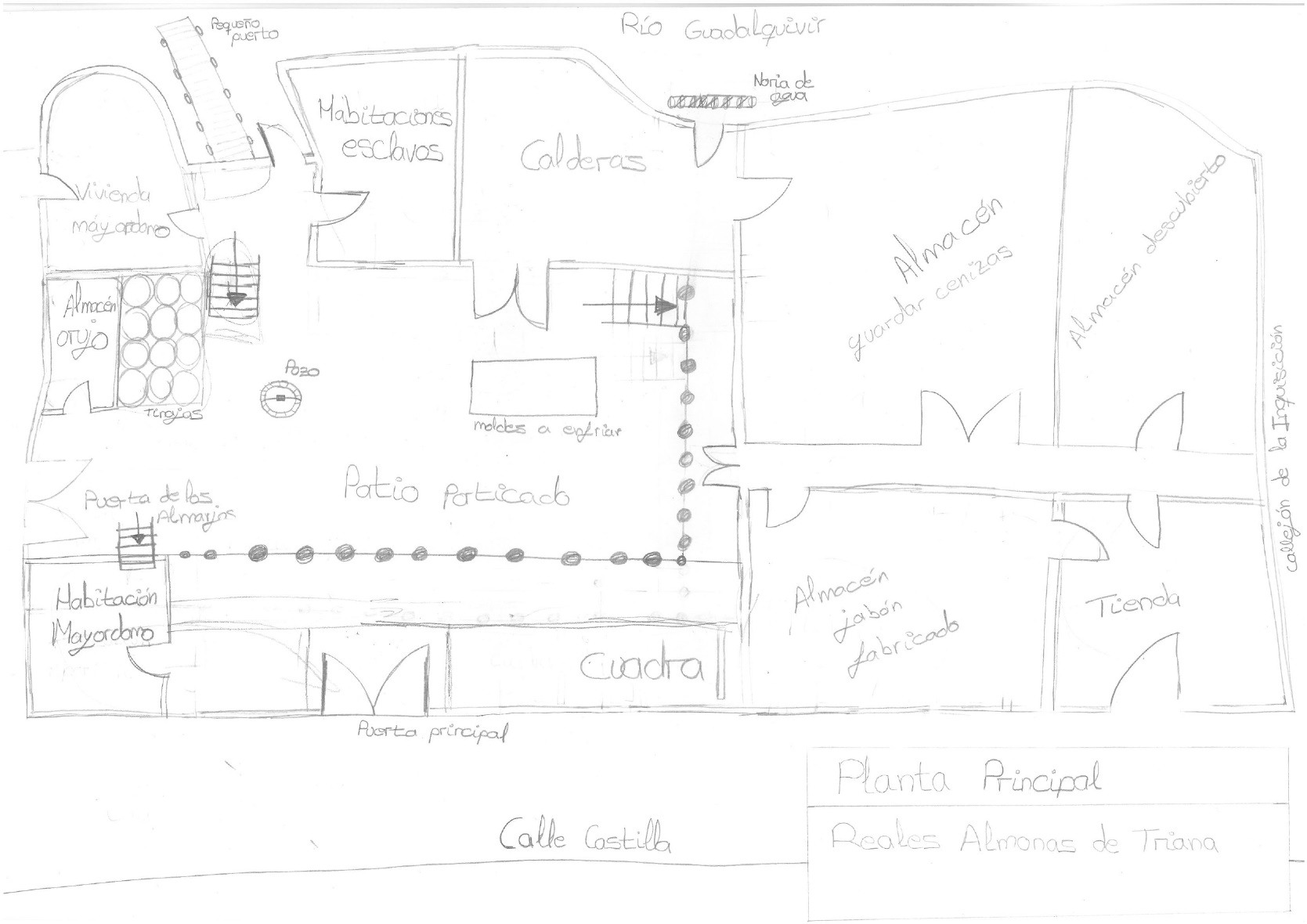 03
PRIMEROS BOCETOS
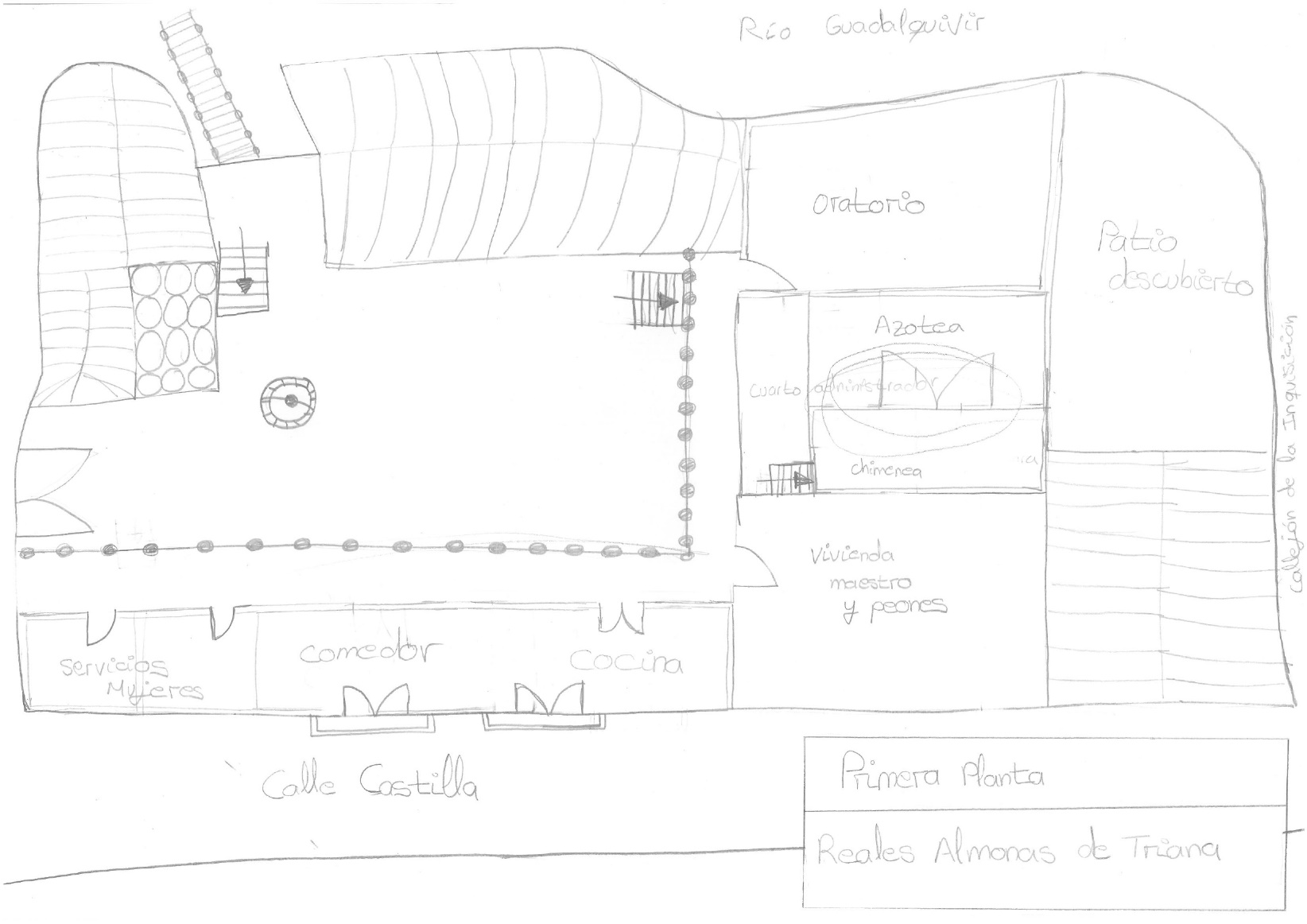 “[…] Subiendo las escaleras […]a la izquierda hay dos cámaras para servicios de mujeres, y adelante hay una sala comedor. 

“[…] El oratorio está en el cuarto del Administrador, arriba en acabando de subir la escalera, en el testero de una pieza que inmediatamente corre, pero cerrado con su citara y puerta. […]”.

         
.
Descubrimiento en Triana: las cuevas del jabón, Joaquín González Moreno

Desarrollado por el grupo Tar, (Ortiz, M., 2023).
03
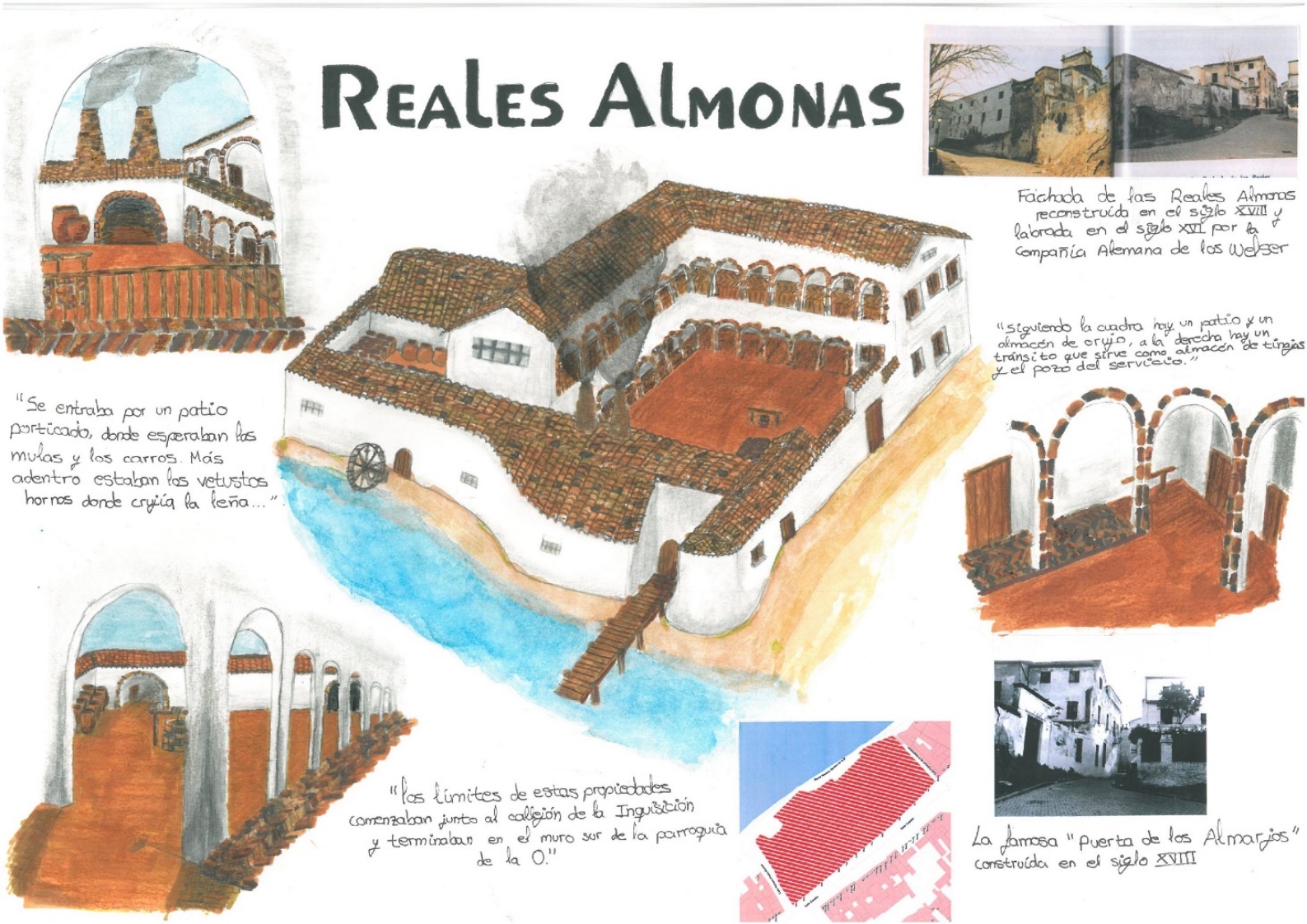 PRIMEROS BOCETOS
03
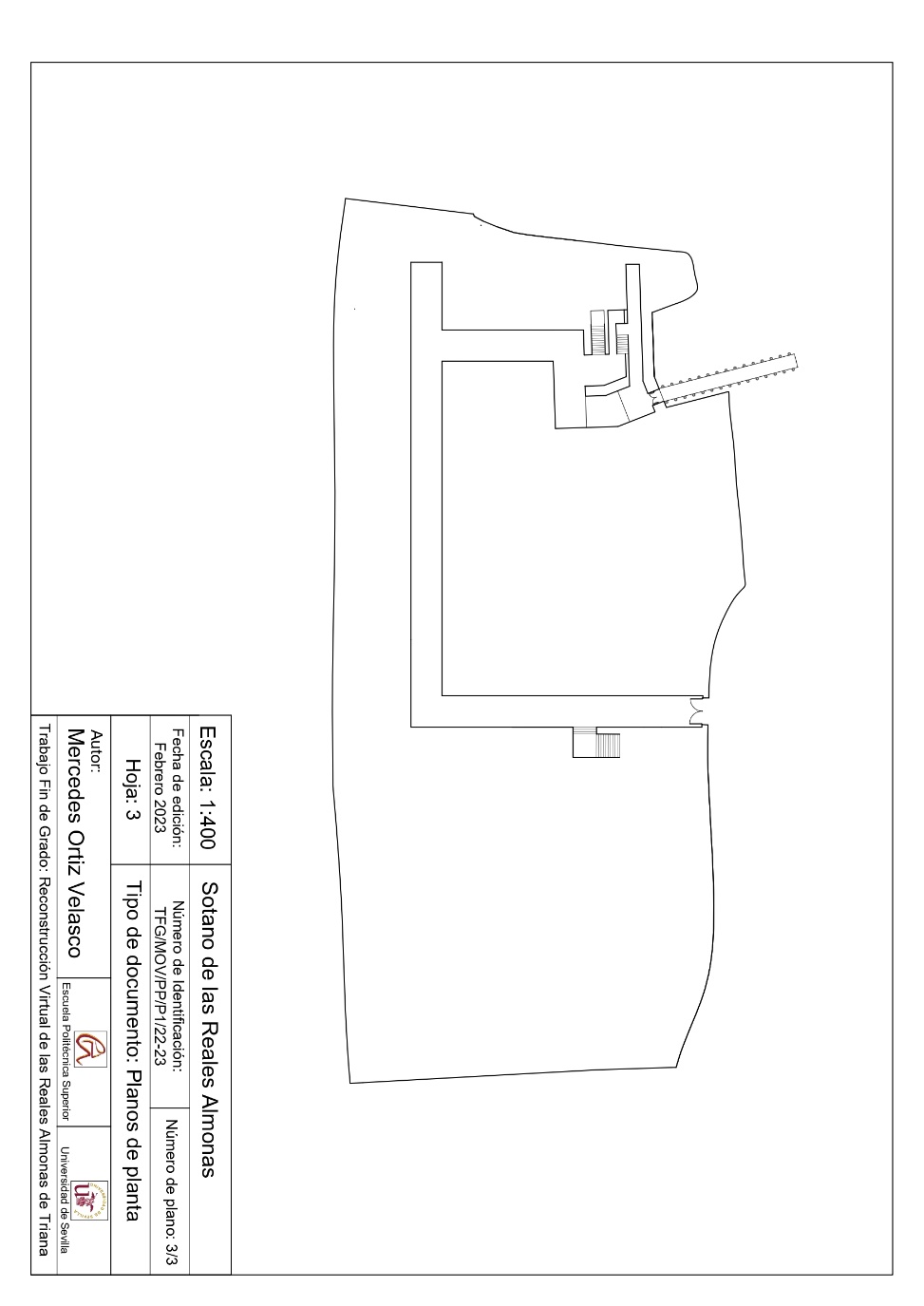 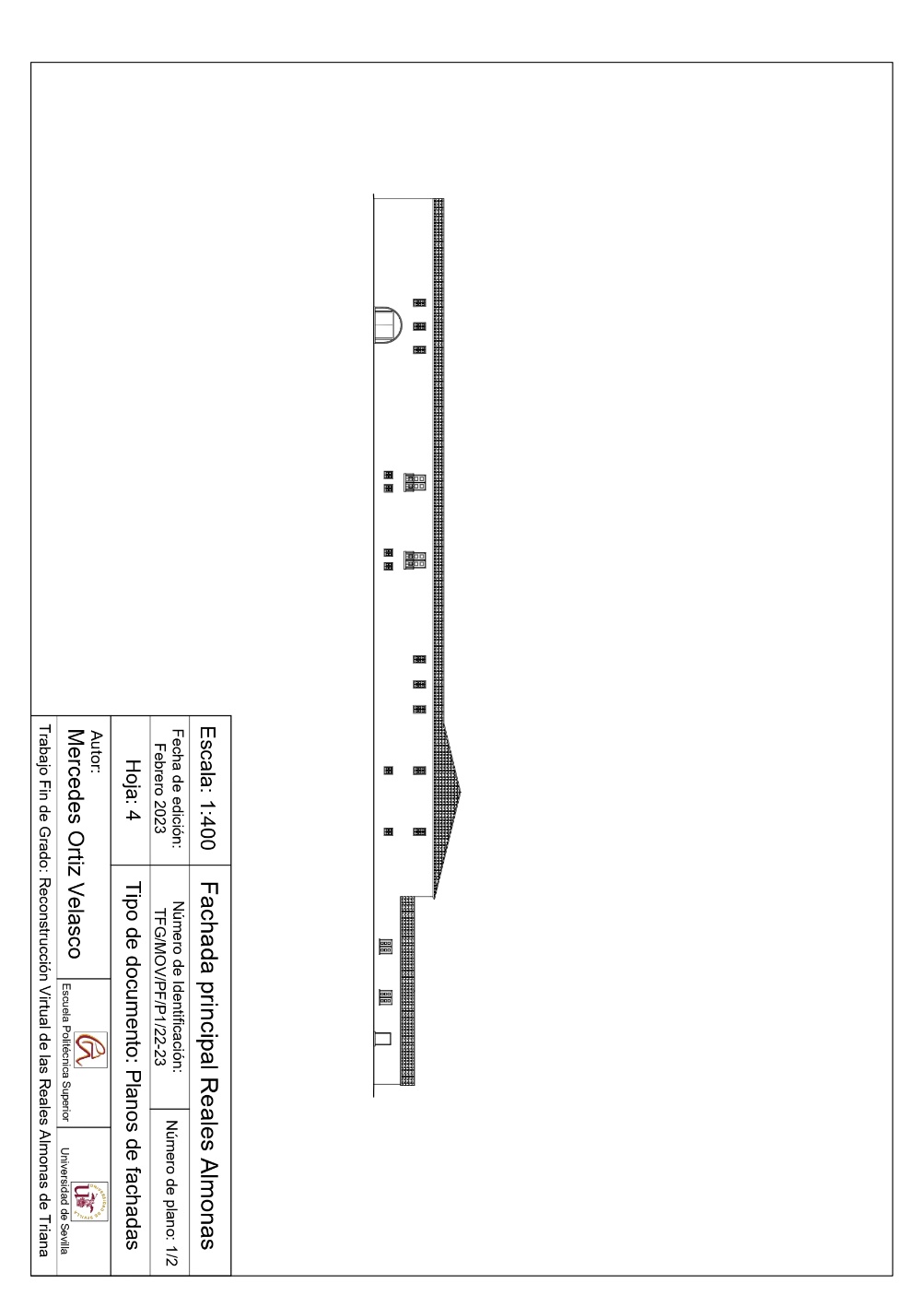 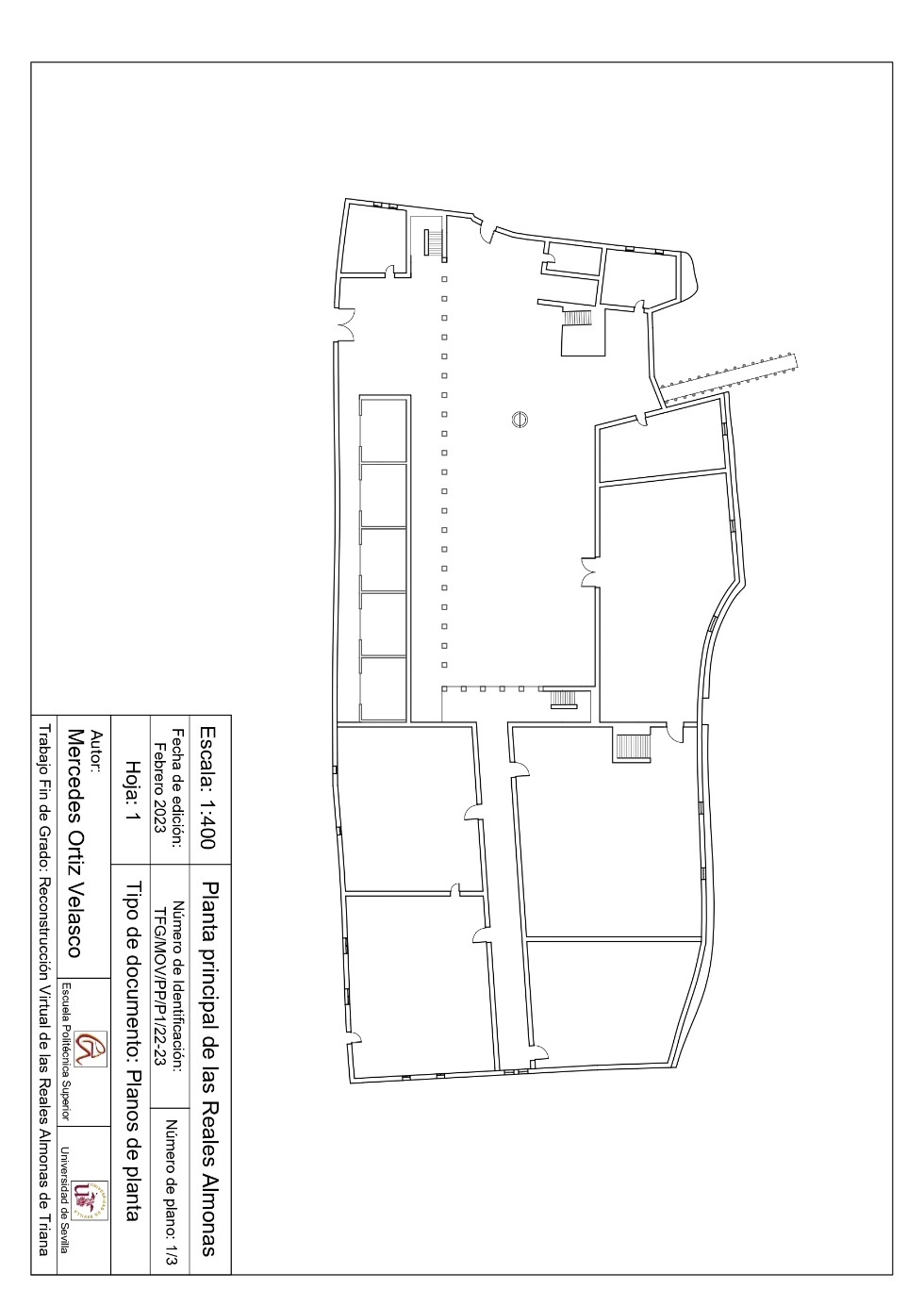 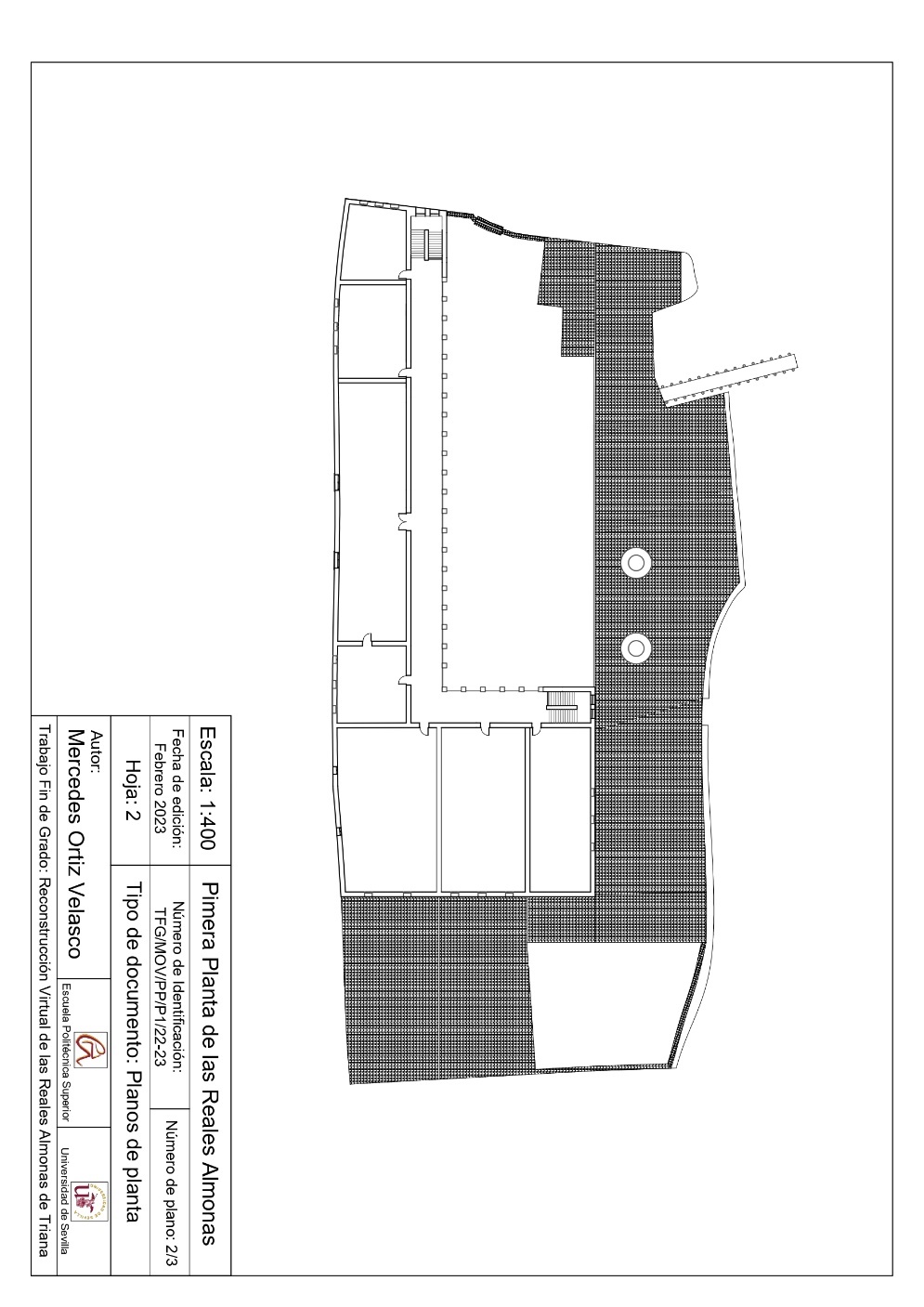 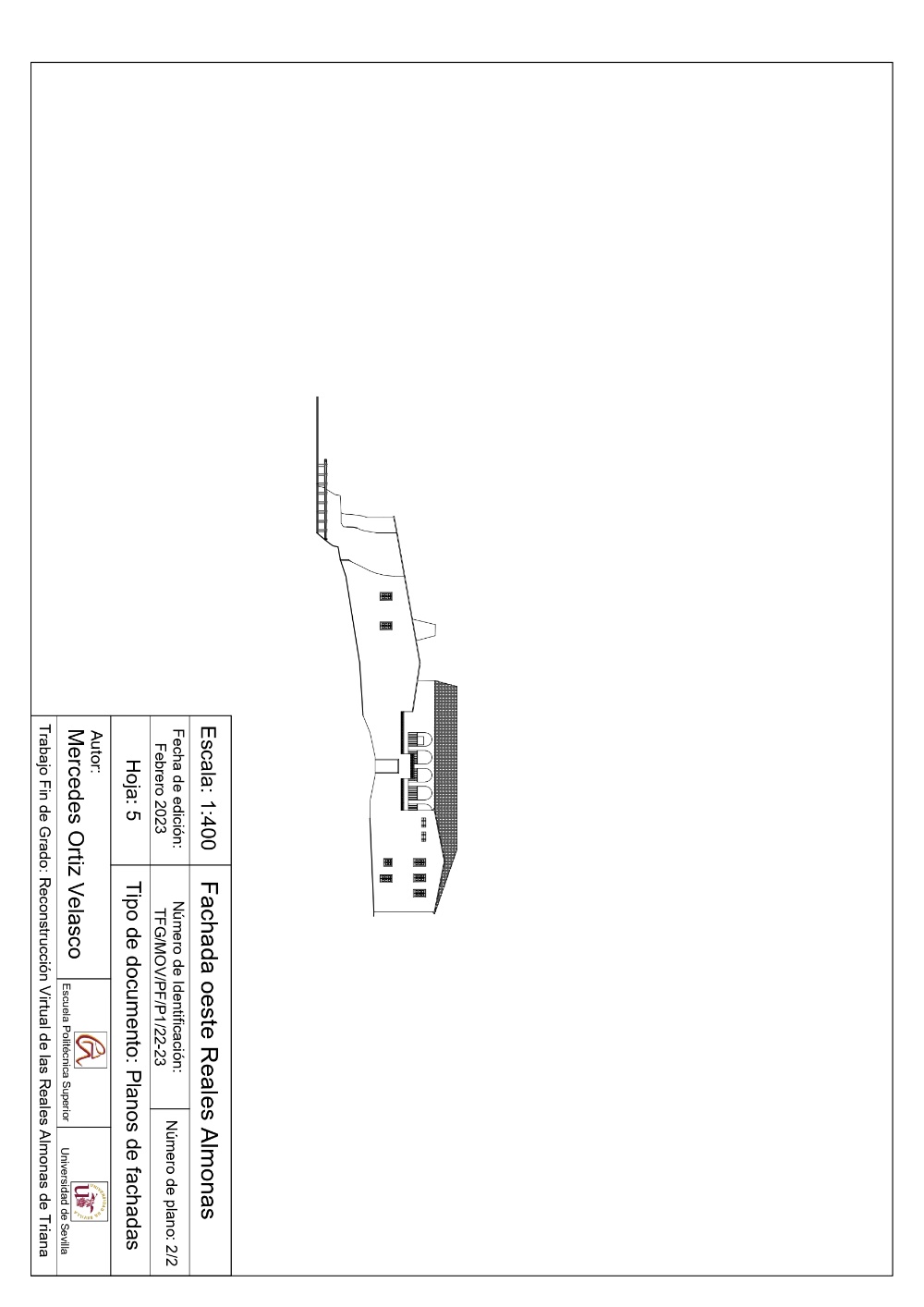 Para realizar los planos, primero se realiza una medición del solar a través de la web de catastro.
PLANOS
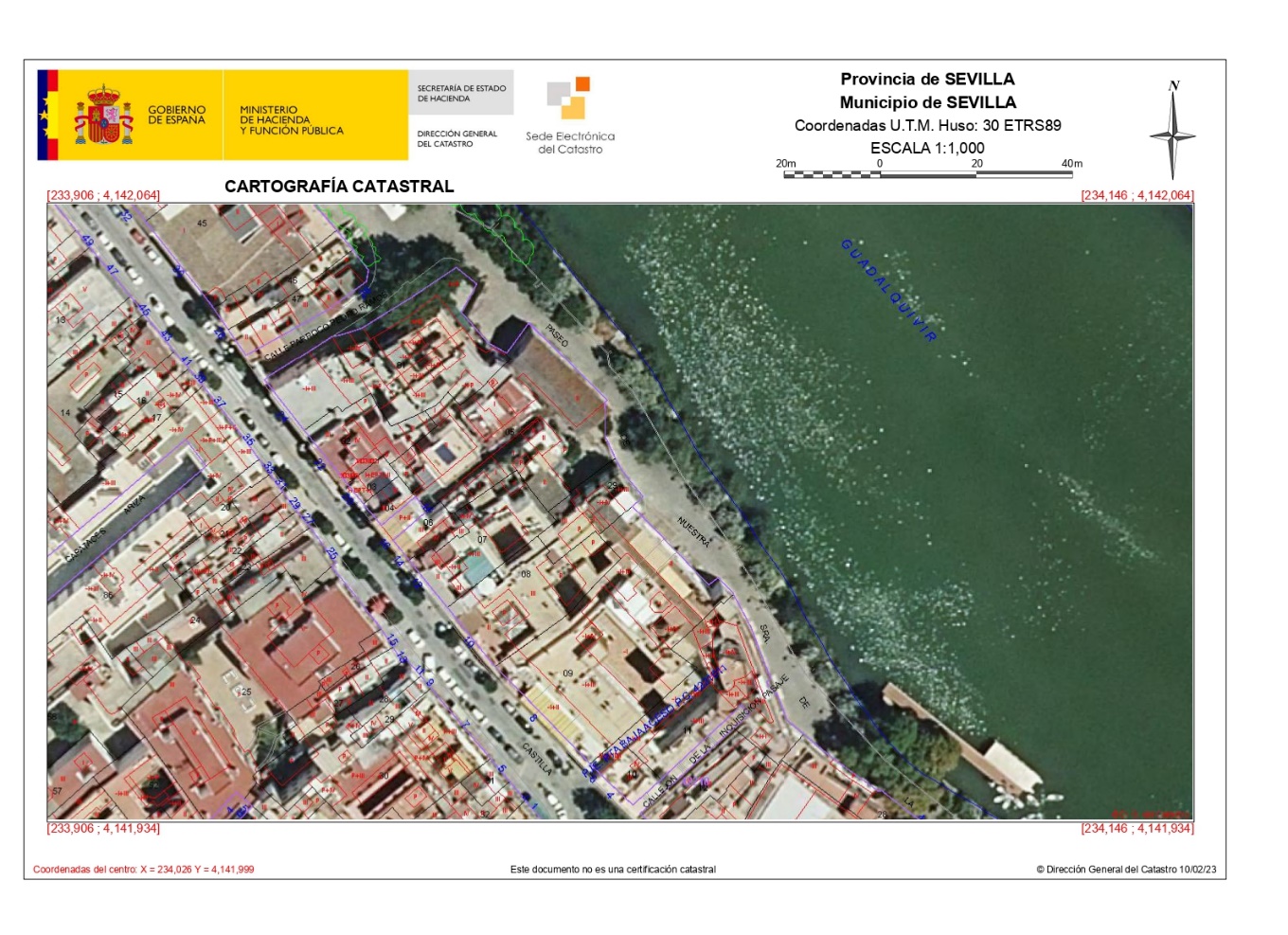 03
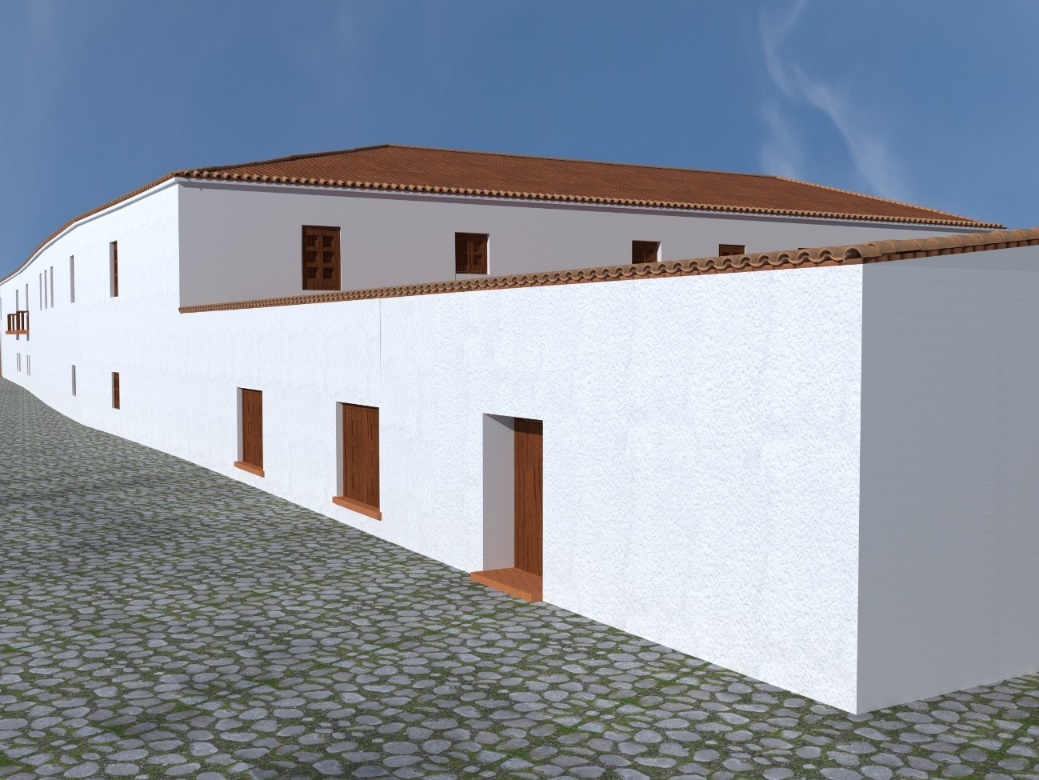 MODELADORENDES
Yes, Saturn is the ringed one. This planet is a gas giant, and it’s composed mostly of hydrogen and helium
Jupiter is a gas giant and the biggest planet in our Solar System. It’s the fourth-brightest object in the sky
Despite being red, Mars is a cold place, not hot. It’s full of iron oxide dust, which gives the planet its reddish cast
04
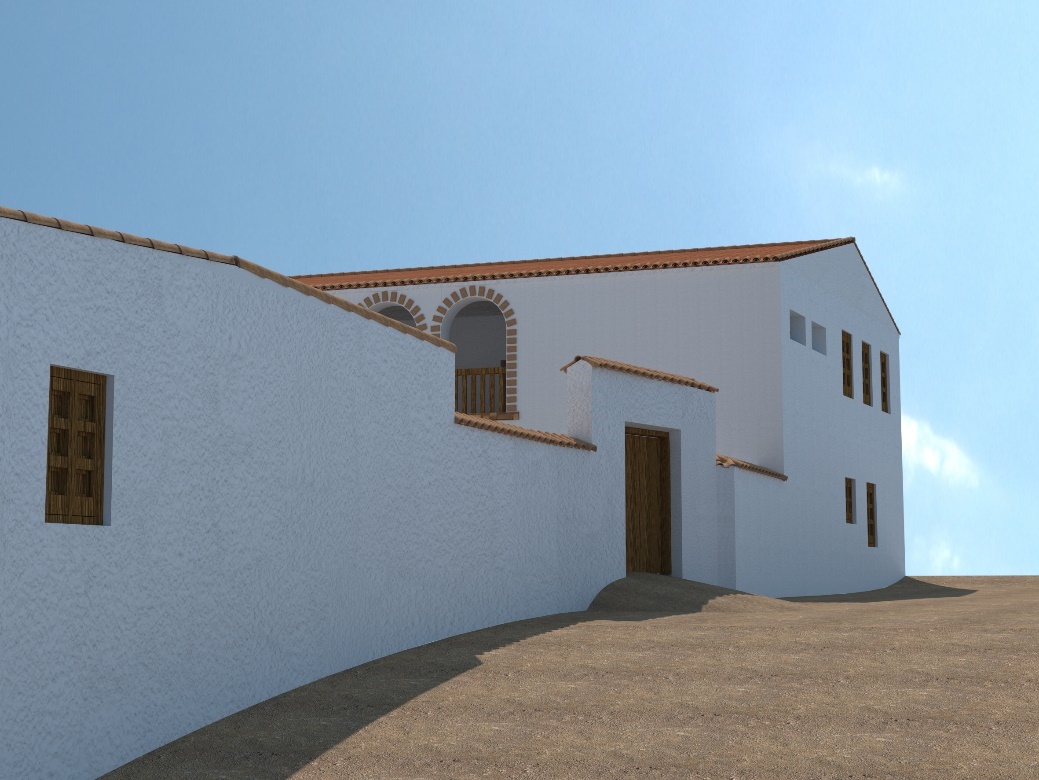 MODELADORENDES
Yes, Saturn is the ringed one. This planet is a gas giant, and it’s composed mostly of hydrogen and helium
Jupiter is a gas giant and the biggest planet in our Solar System. It’s the fourth-brightest object in the sky
Despite being red, Mars is a cold place, not hot. It’s full of iron oxide dust, which gives the planet its reddish cast
04
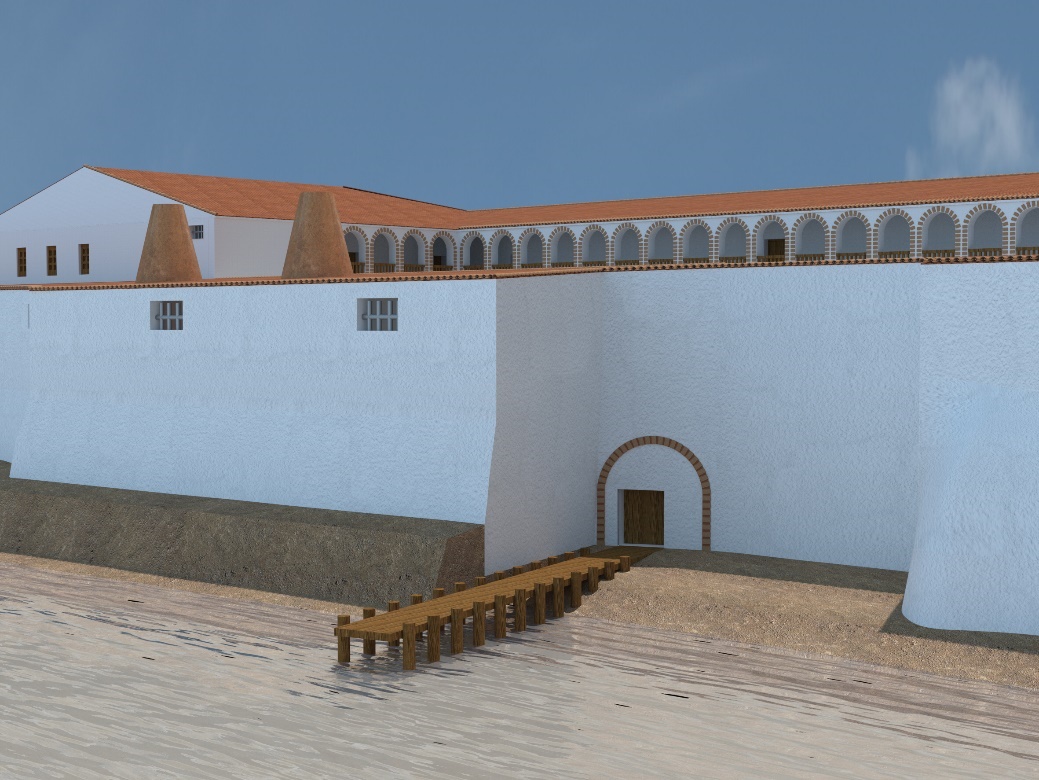 MODELADORENDES
Yes, Saturn is the ringed one. This planet is a gas giant, and it’s composed mostly of hydrogen and helium
Jupiter is a gas giant and the biggest planet in our Solar System. It’s the fourth-brightest object in the sky
Despite being red, Mars is a cold place, not hot. It’s full of iron oxide dust, which gives the planet its reddish cast
04
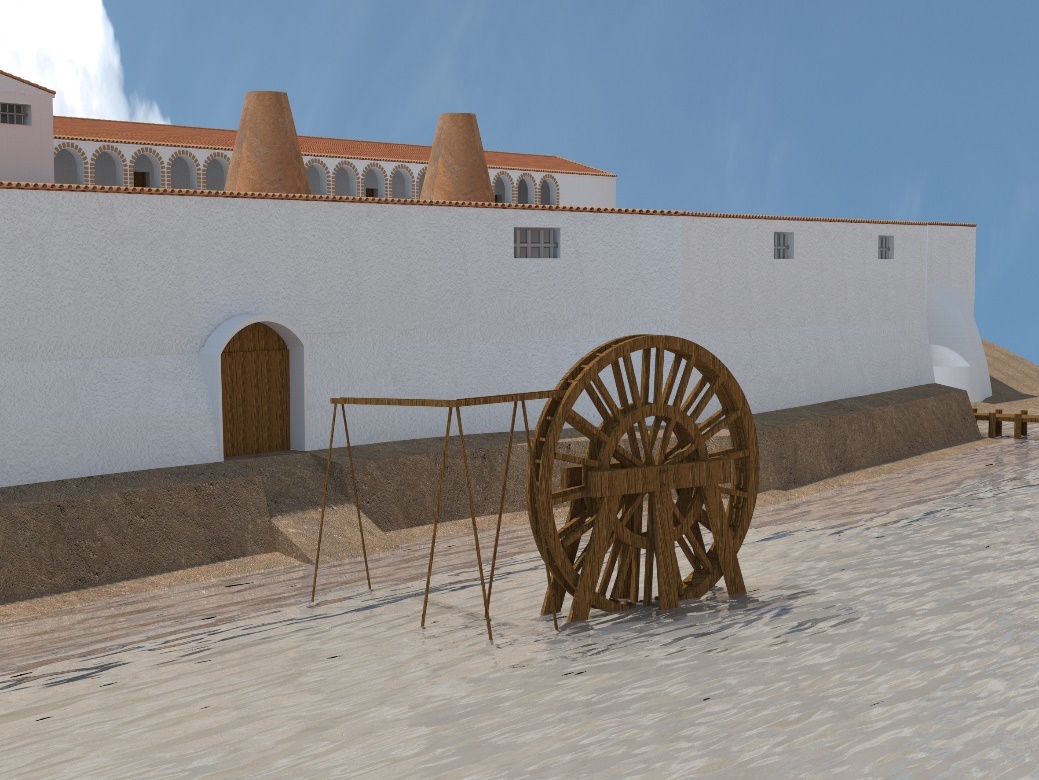 MODELADORENDES
Yes, Saturn is the ringed one. This planet is a gas giant, and it’s composed mostly of hydrogen and helium
Jupiter is a gas giant and the biggest planet in our Solar System. It’s the fourth-brightest object in the sky
Despite being red, Mars is a cold place, not hot. It’s full of iron oxide dust, which gives the planet its reddish cast
04
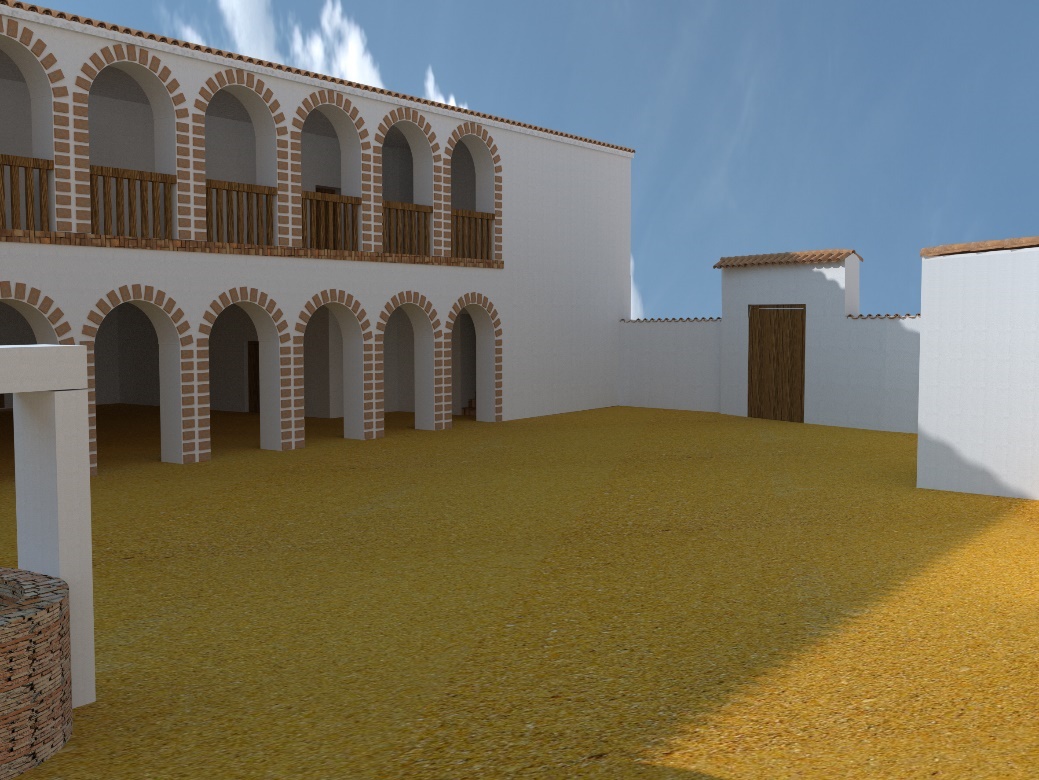 MODELADORENDES
Yes, Saturn is the ringed one. This planet is a gas giant, and it’s composed mostly of hydrogen and helium
Jupiter is a gas giant and the biggest planet in our Solar System. It’s the fourth-brightest object in the sky
Despite being red, Mars is a cold place, not hot. It’s full of iron oxide dust, which gives the planet its reddish cast
04
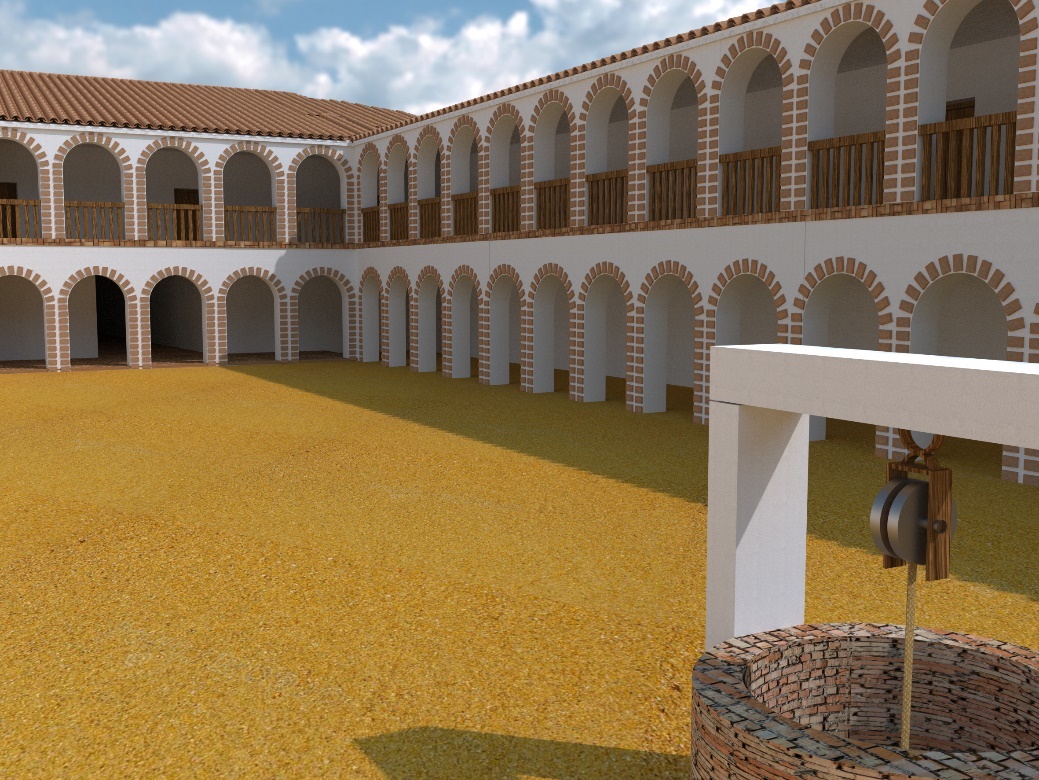 MODELADORENDES
Yes, Saturn is the ringed one. This planet is a gas giant, and it’s composed mostly of hydrogen and helium
Jupiter is a gas giant and the biggest planet in our Solar System. It’s the fourth-brightest object in the sky
Despite being red, Mars is a cold place, not hot. It’s full of iron oxide dust, which gives the planet its reddish cast
04
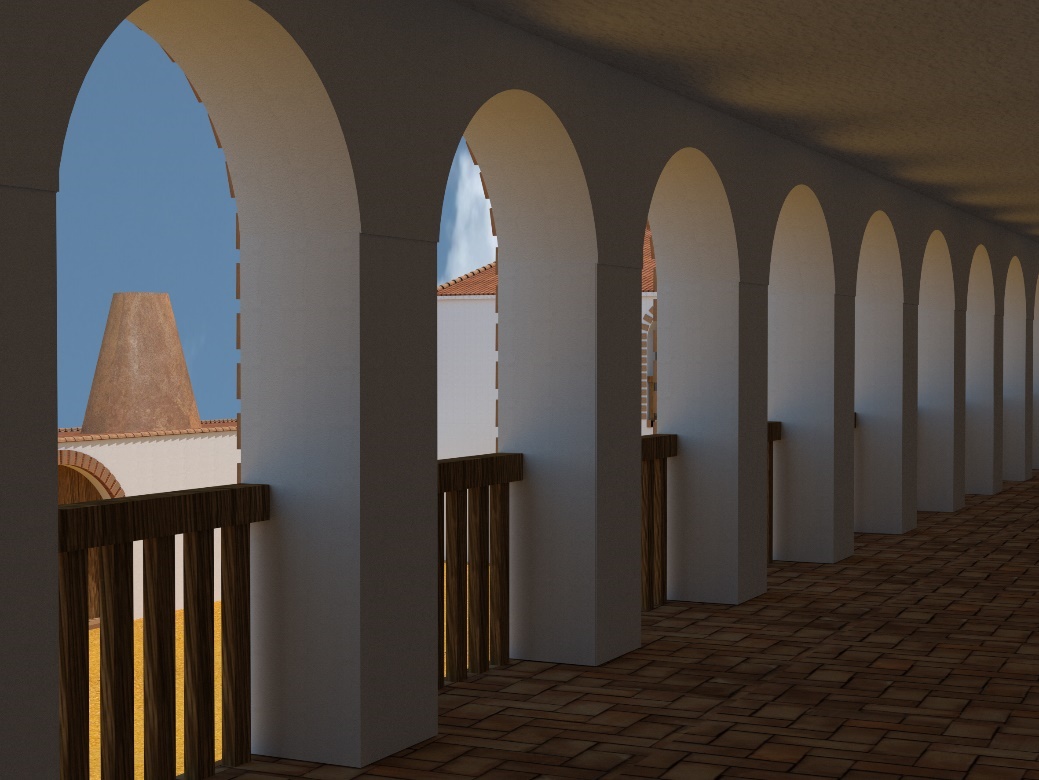 MODELADORENDES
Yes, Saturn is the ringed one. This planet is a gas giant, and it’s composed mostly of hydrogen and helium
Jupiter is a gas giant and the biggest planet in our Solar System. It’s the fourth-brightest object in the sky
Despite being red, Mars is a cold place, not hot. It’s full of iron oxide dust, which gives the planet its reddish cast
04
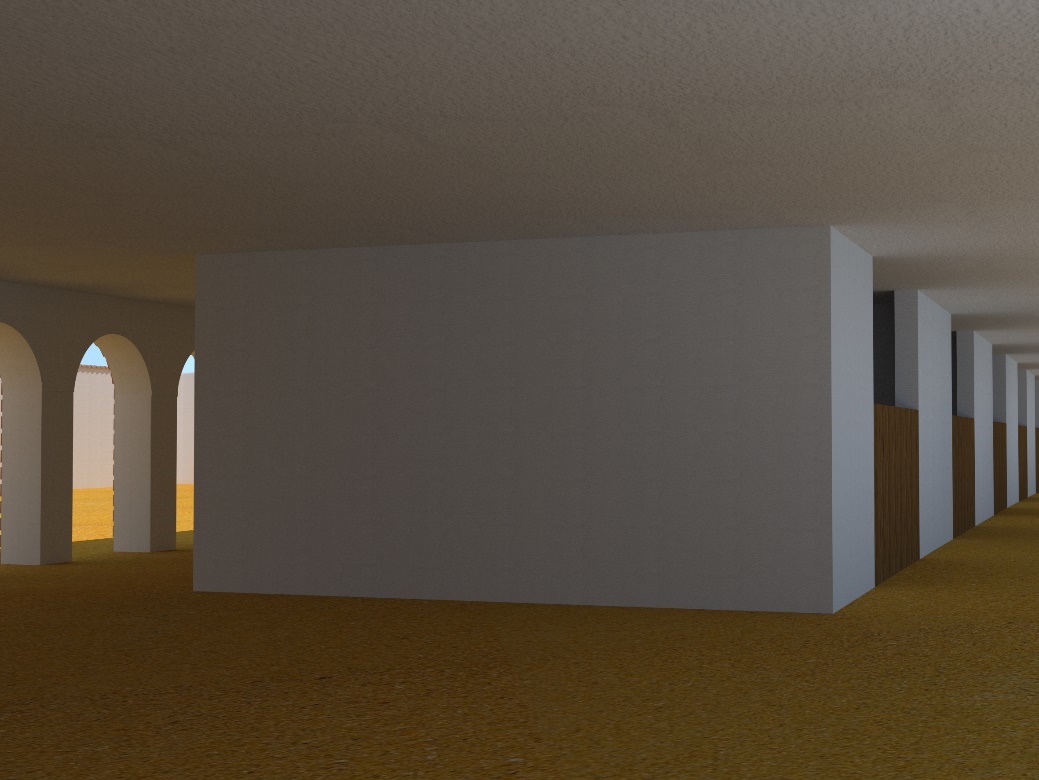 MODELADORENDES
Yes, Saturn is the ringed one. This planet is a gas giant, and it’s composed mostly of hydrogen and helium
Jupiter is a gas giant and the biggest planet in our Solar System. It’s the fourth-brightest object in the sky
Despite being red, Mars is a cold place, not hot. It’s full of iron oxide dust, which gives the planet its reddish cast
04
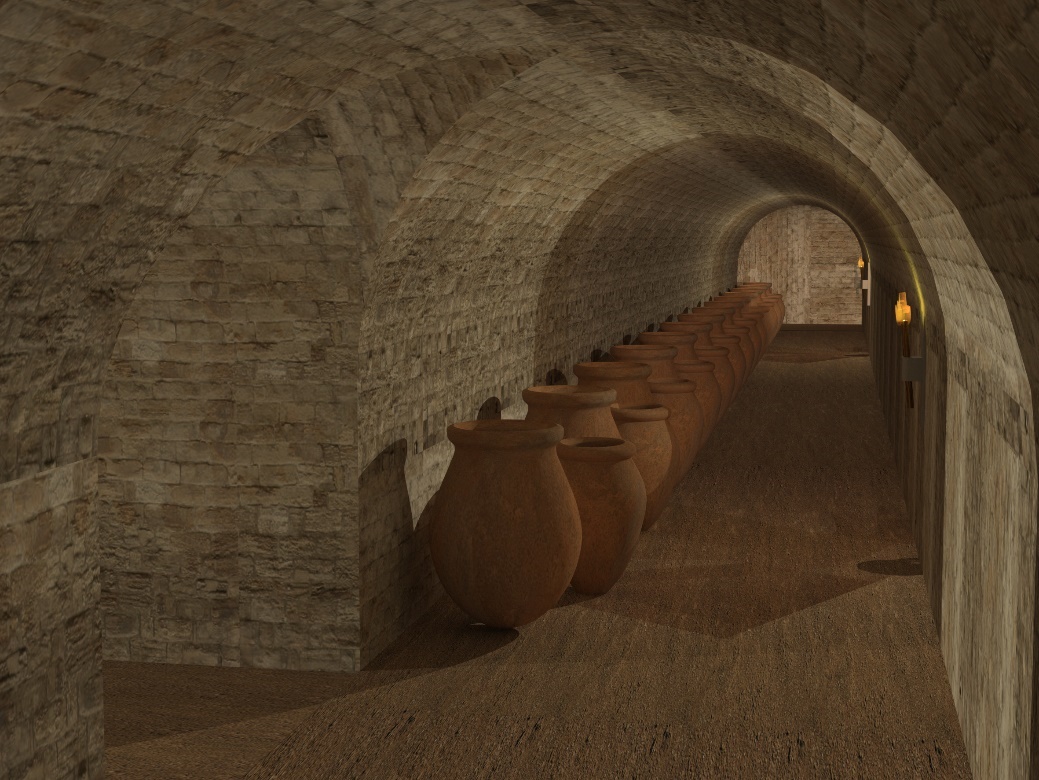 MODELADORENDES
Yes, Saturn is the ringed one. This planet is a gas giant, and it’s composed mostly of hydrogen and helium
Jupiter is a gas giant and the biggest planet in our Solar System. It’s the fourth-brightest object in the sky
Despite being red, Mars is a cold place, not hot. It’s full of iron oxide dust, which gives the planet its reddish cast
04
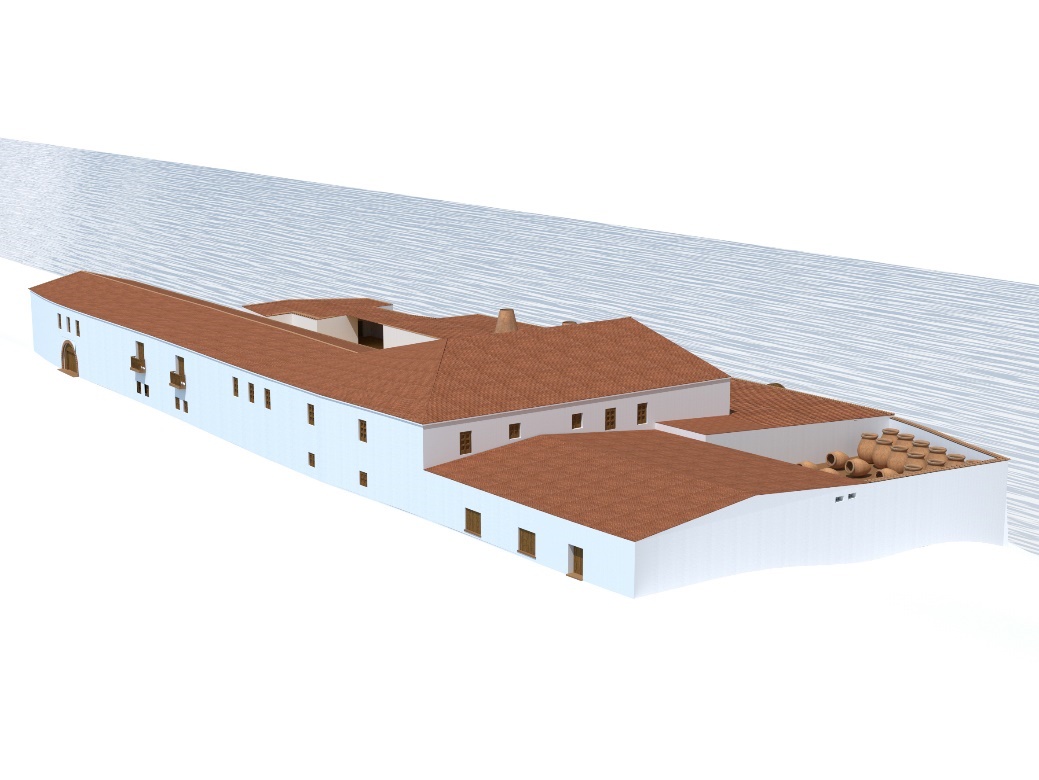 MODELADORENDES
Yes, Saturn is the ringed one. This planet is a gas giant, and it’s composed mostly of hydrogen and helium
Jupiter is a gas giant and the biggest planet in our Solar System. It’s the fourth-brightest object in the sky
Despite being red, Mars is a cold place, not hot. It’s full of iron oxide dust, which gives the planet its reddish cast
04
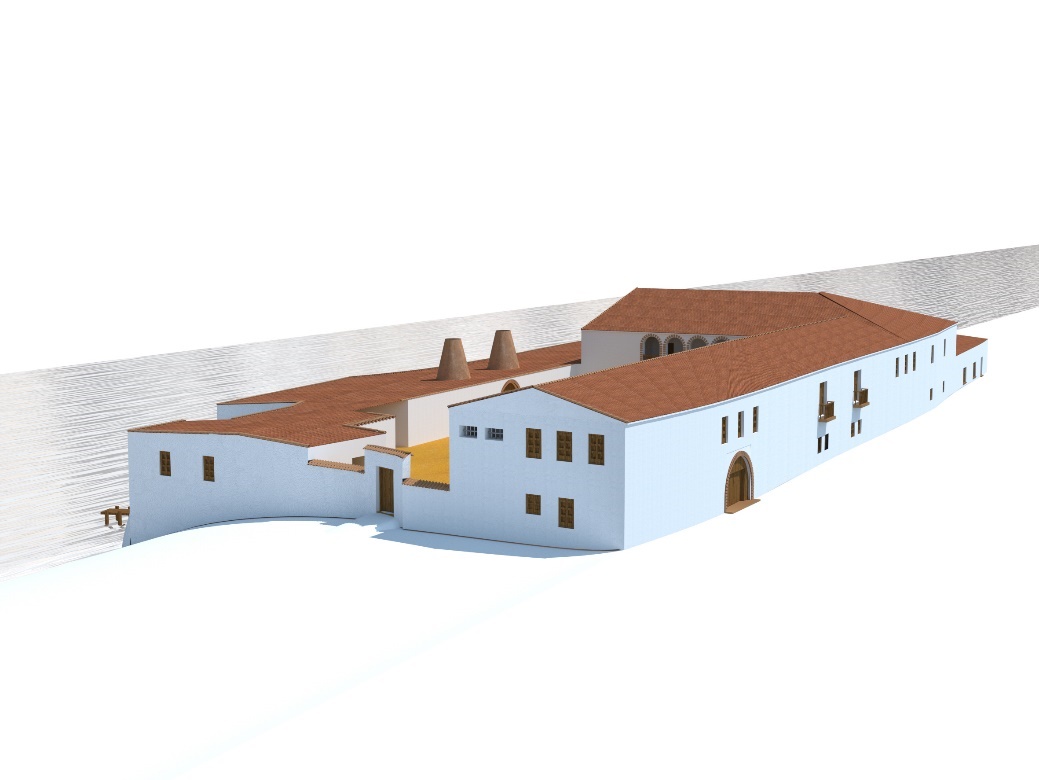 MODELADORENDES
Yes, Saturn is the ringed one. This planet is a gas giant, and it’s composed mostly of hydrogen and helium
Jupiter is a gas giant and the biggest planet in our Solar System. It’s the fourth-brightest object in the sky
Despite being red, Mars is a cold place, not hot. It’s full of iron oxide dust, which gives the planet its reddish cast
04
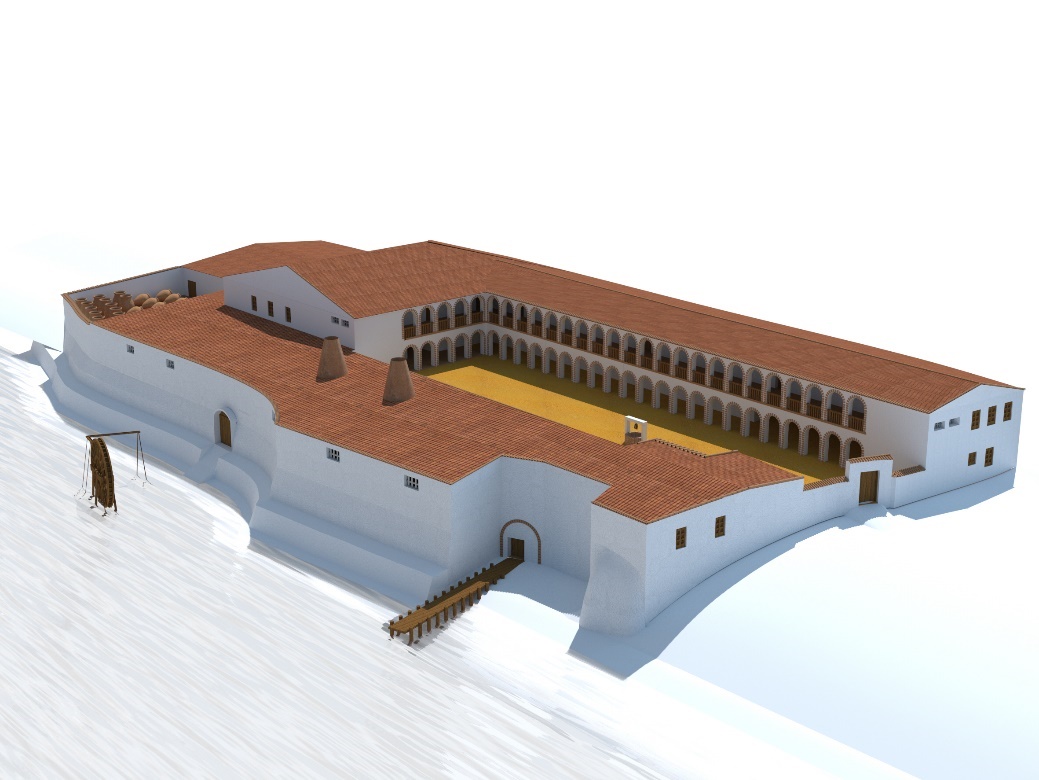 MODELADORENDES
Yes, Saturn is the ringed one. This planet is a gas giant, and it’s composed mostly of hydrogen and helium
Jupiter is a gas giant and the biggest planet in our Solar System. It’s the fourth-brightest object in the sky
Despite being red, Mars is a cold place, not hot. It’s full of iron oxide dust, which gives the planet its reddish cast
04
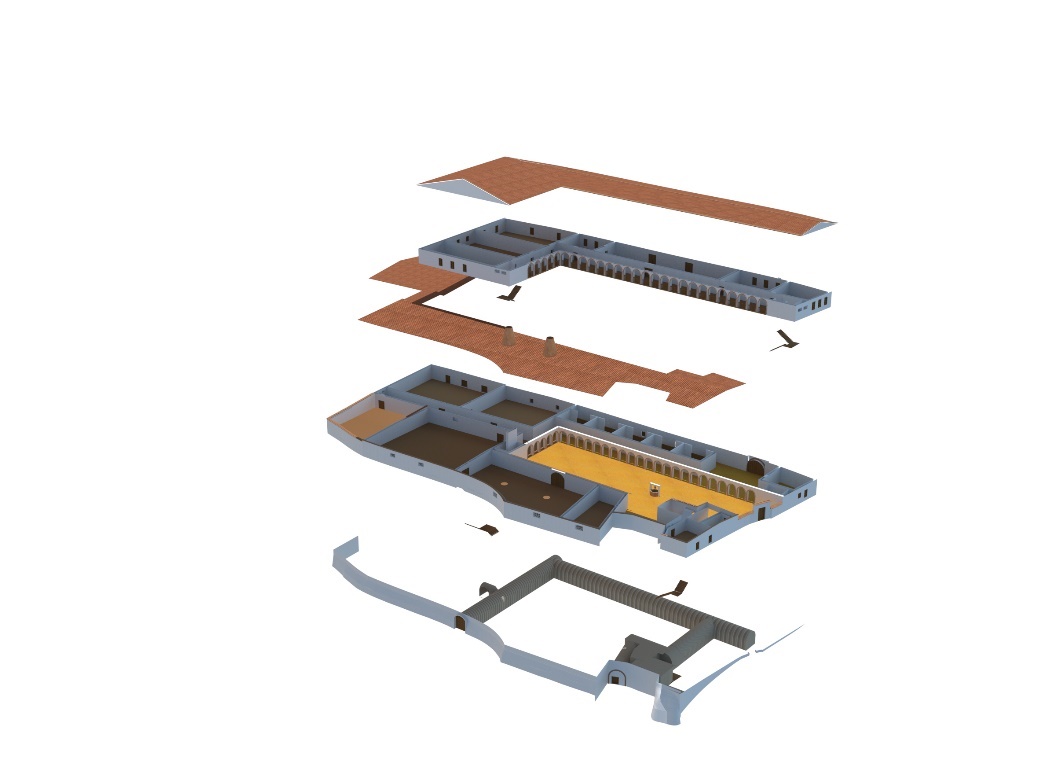 MODELADORENDES
Yes, Saturn is the ringed one. This planet is a gas giant, and it’s composed mostly of hydrogen and helium
Jupiter is a gas giant and the biggest planet in our Solar System. It’s the fourth-brightest object in the sky
Despite being red, Mars is a cold place, not hot. It’s full of iron oxide dust, which gives the planet its reddish cast
04
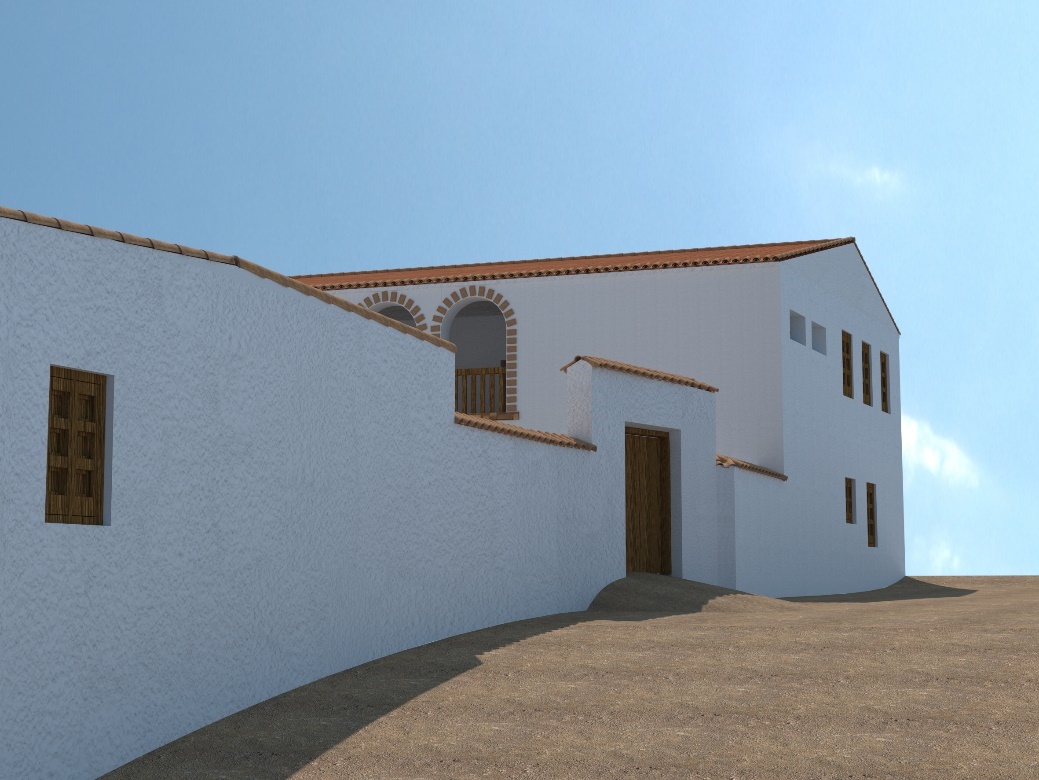 MODELADORENDES/COMPARACIONES
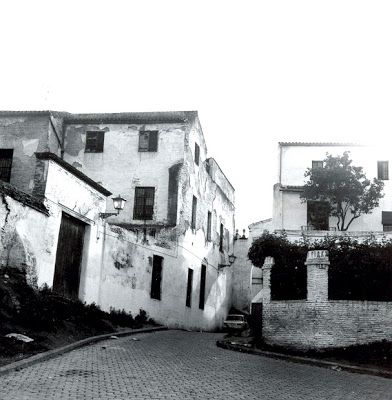 Yes, Saturn is the ringed one. This planet is a gas giant, and it’s composed mostly of hydrogen and helium
Despite being red, Mars is a cold place, not hot. It’s full of iron oxide dust, which gives the planet its reddish cast
04
MODELADO
04
MODELADO
04
MODELADO
05
Como quiera que la recuperación del monumento es imposible por estar construido encima por pisos, el grupo Tar (Molina, L. 2023) plantea la Recreación de las Reales Almonas en la propuesta de lo que llamamos Paseo de la Jabonería en el actual Paseo de la O en Triana, Sevilla.
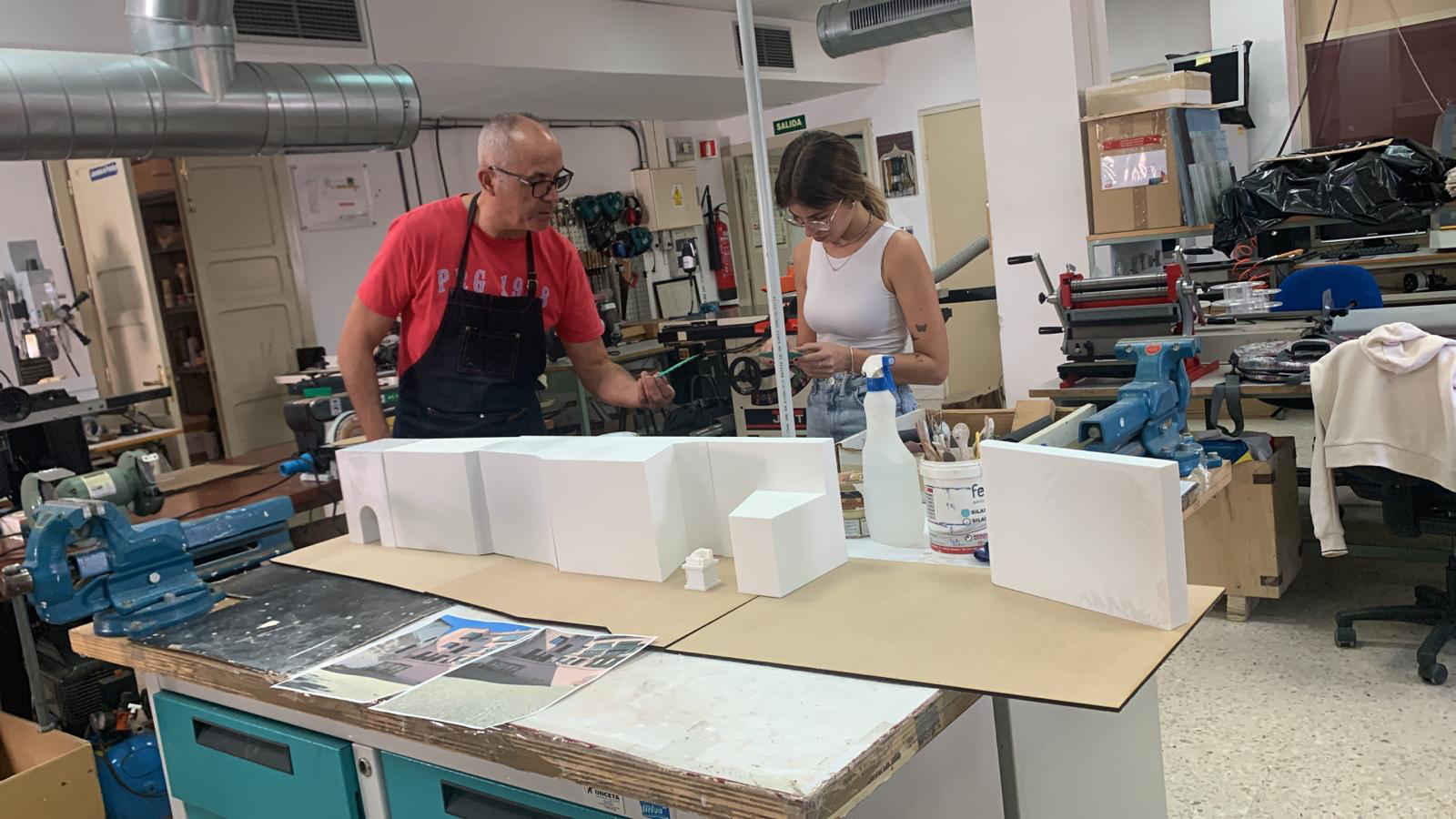 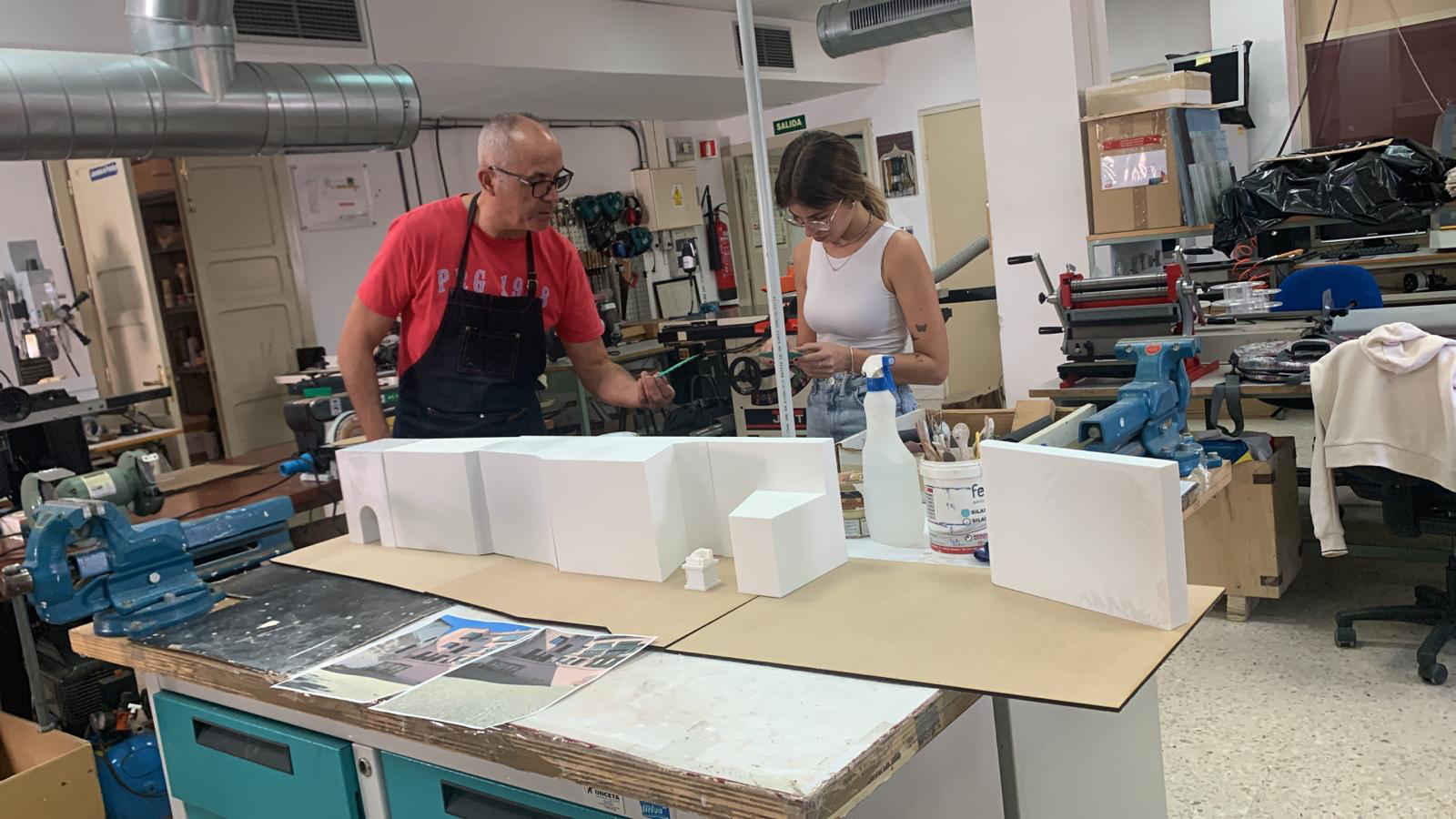 Taller de prototipado  Escuela Politécnica
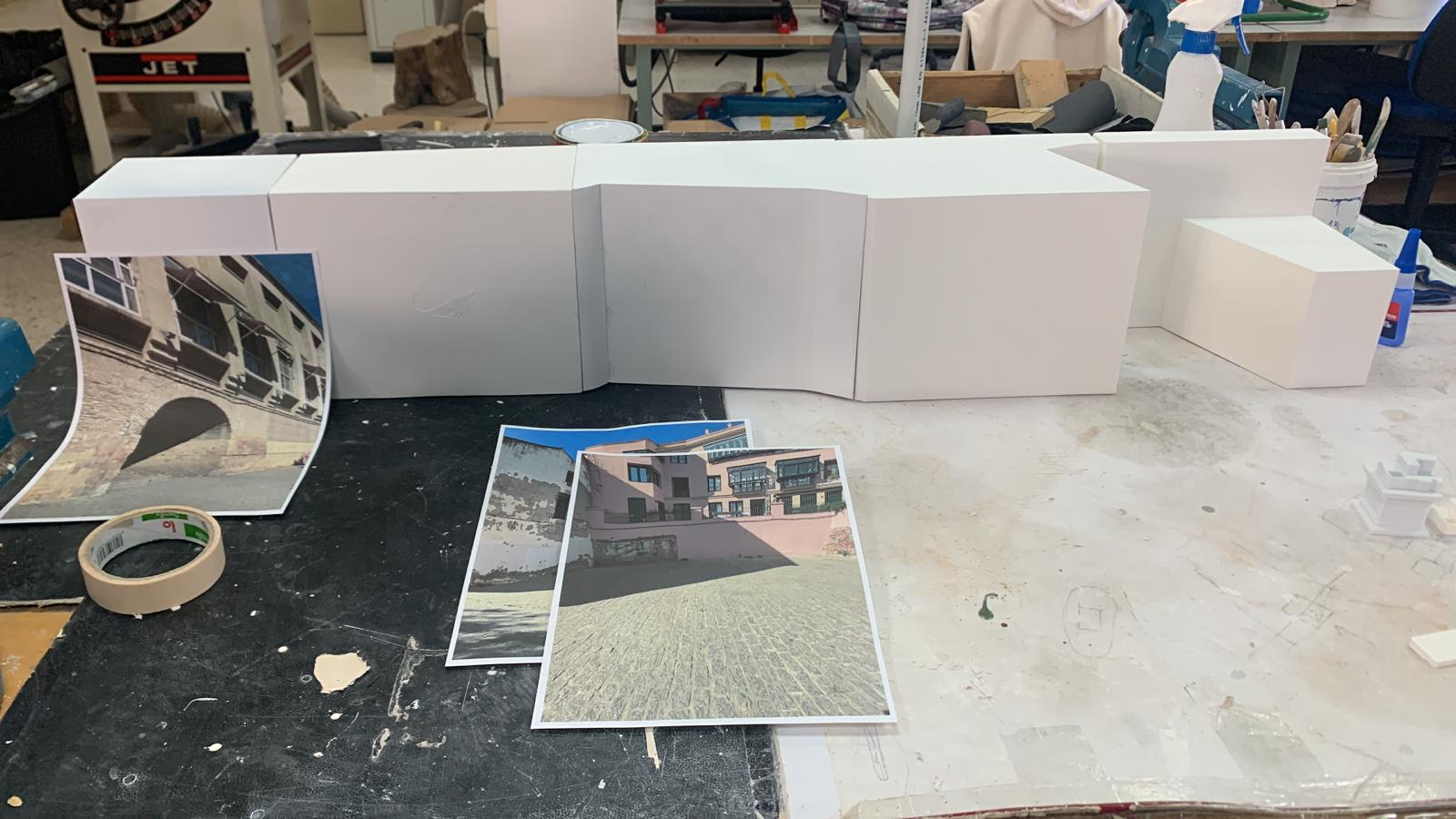 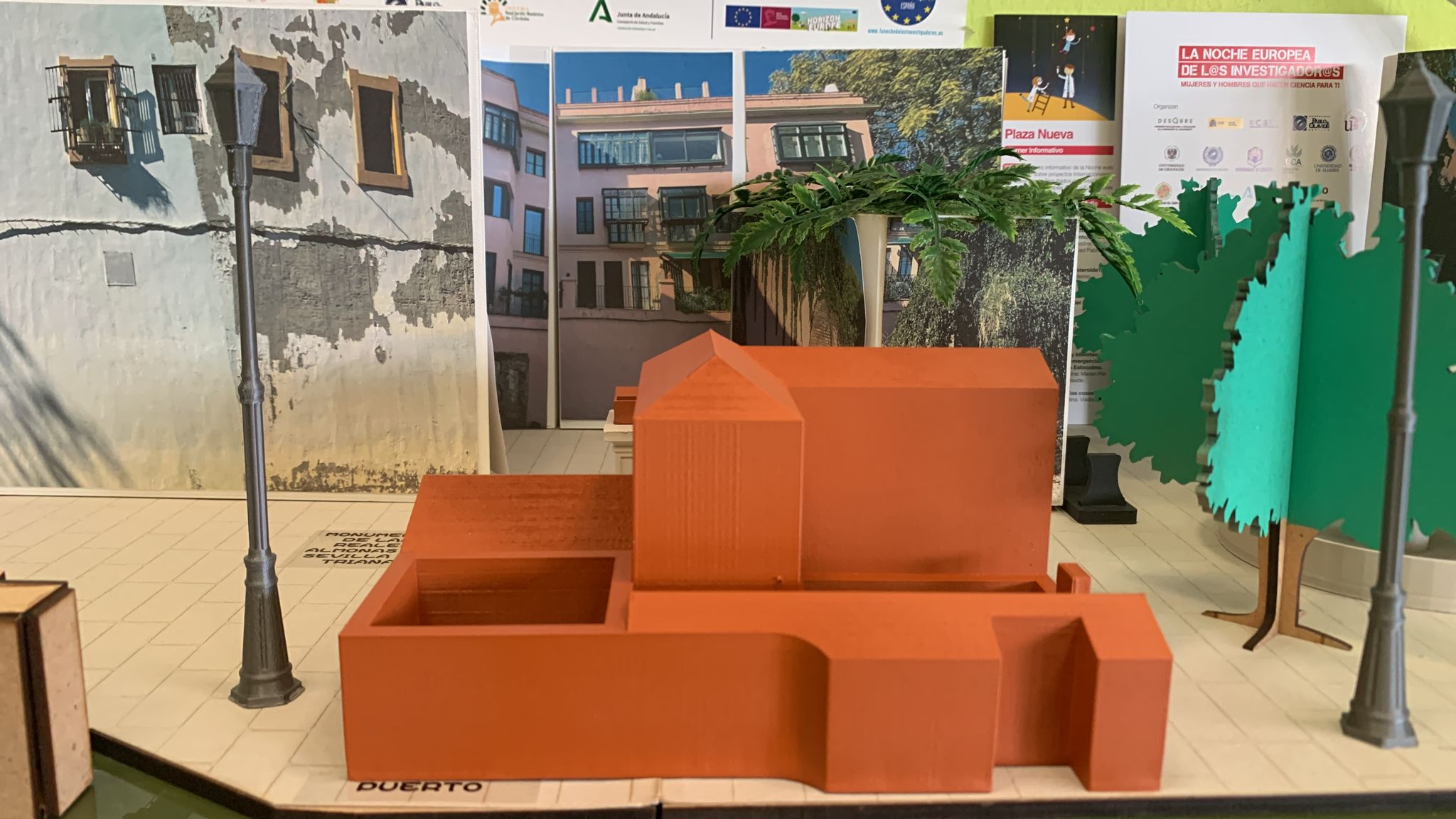 Yes, Saturn is the ringed one. This planet is a gas giant, and it’s composed mostly of hydrogen and helium
Jupiter is a gas giant and the biggest planet in our Solar System. It’s the fourth-brightest object in the sky
Despite being red, Mars is a cold place, not hot. It’s full of iron oxide dust, which gives the planet its reddish cast
05
Maqueta del paseo de la Jabonería, propuesta del grupo Tar / Bosque Anxanar en el actual emplazamiento del paseo de la O en Triana, Sevilla
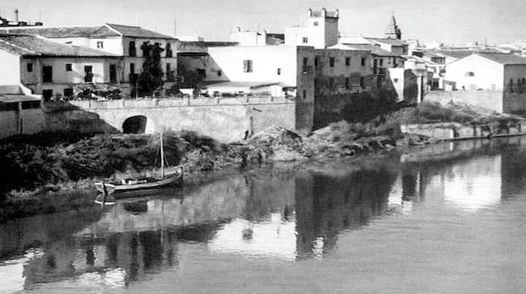 Foto 1906: restos las Reales Almonas
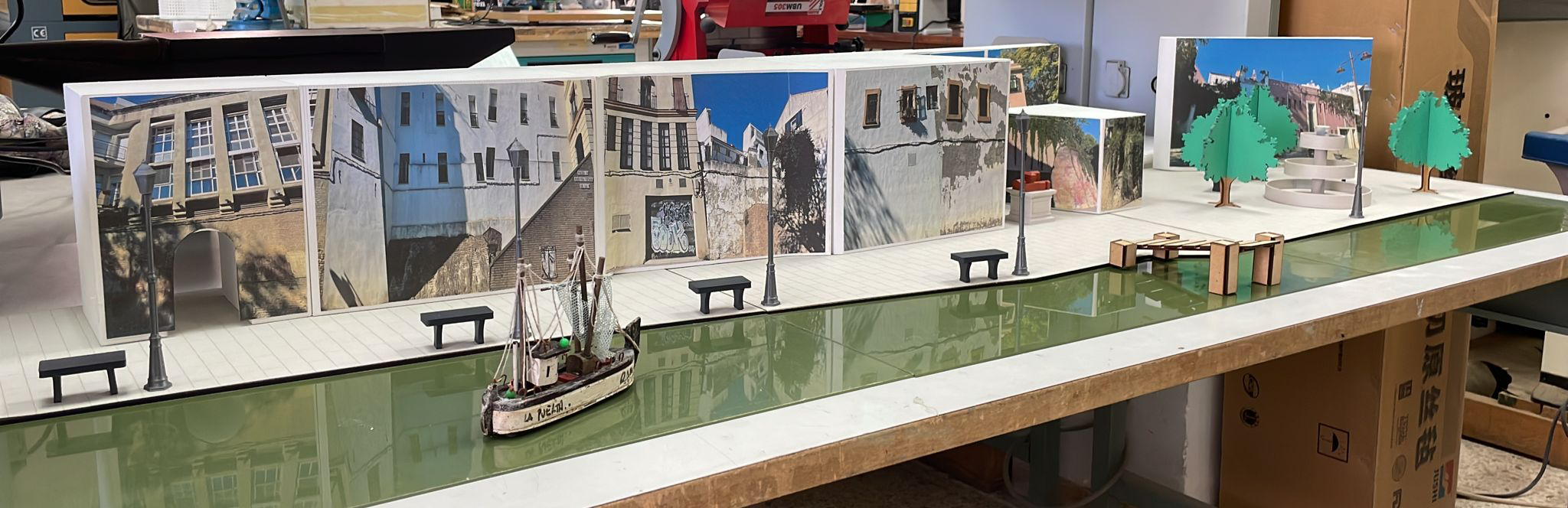 Yes, Saturn is the ringed one. This planet is a gas giant, and it’s composed mostly of hydrogen and helium
Jupiter is a gas giant and the biggest planet in our Solar System. It’s the fourth-brightest object in the sky
Despite being red, Mars is a cold place, not hot. It’s full of iron oxide dust, which gives the planet its reddish cast
04
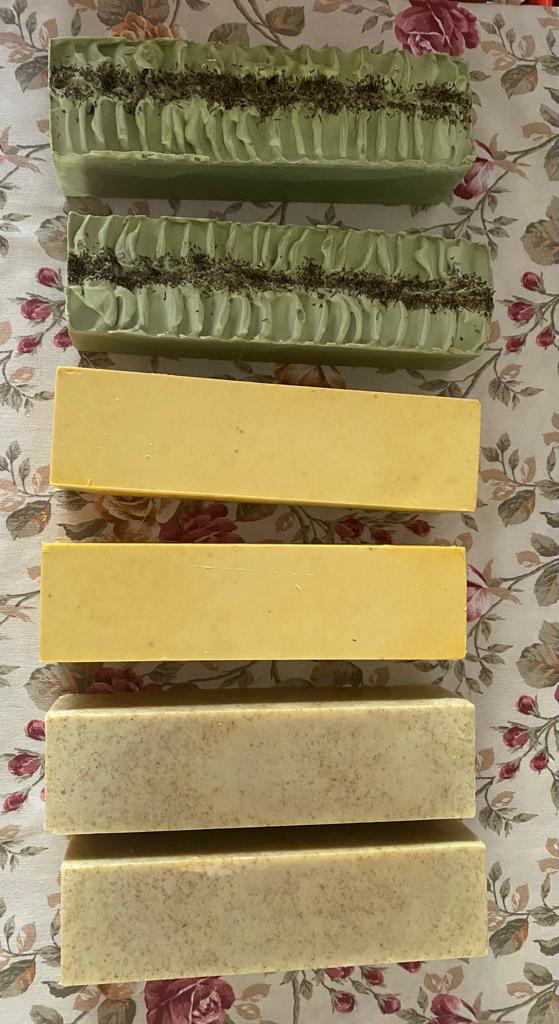 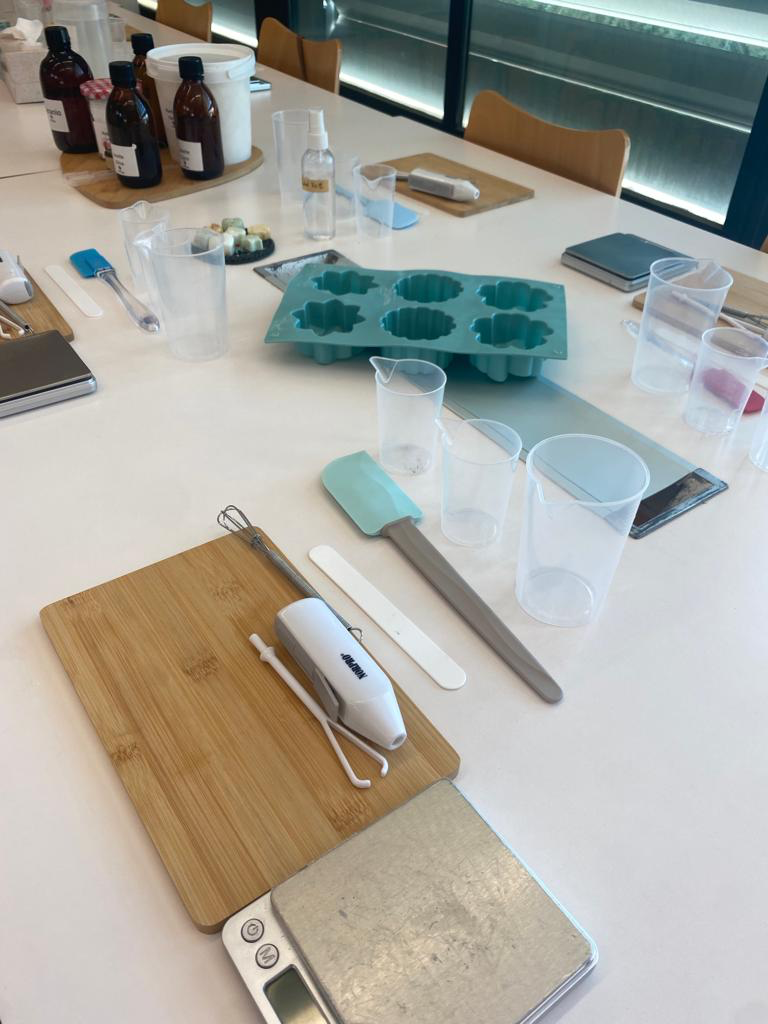 TALLERES DE FORMACIÓN
INVESTIGACIÓN
SOBRE LA 
ELABORACIÓN DEL 
JABÓN DE CASTILLA
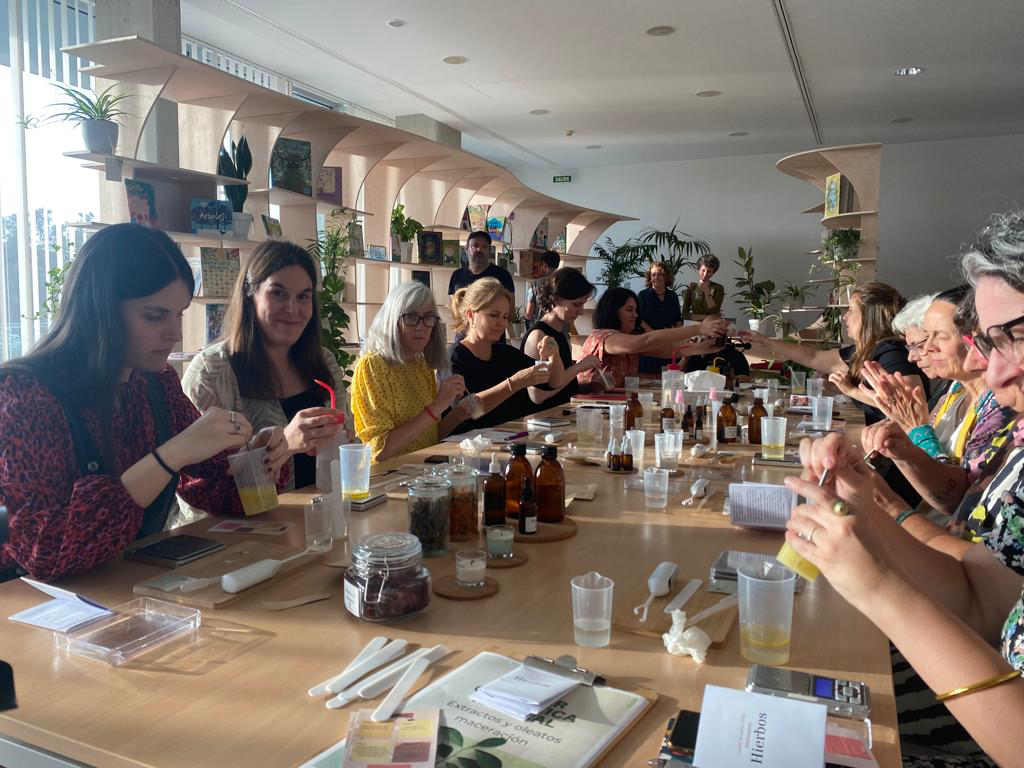 Yes, Saturn is the ringed one. This planet is a gas giant, and it’s composed mostly of hydrogen and helium
Jupiter is a gas giant and the biggest planet in our Solar System. It’s the fourth-brightest object in the sky
ESTIMULACIÓN DEL TEJIDO SOCIAL Y LA PARTICIPACIÓN CIUDADANA EN LA RECUPERACIÓN DE SU PROPIA IDENTIDAD
06
Aceite de oliva
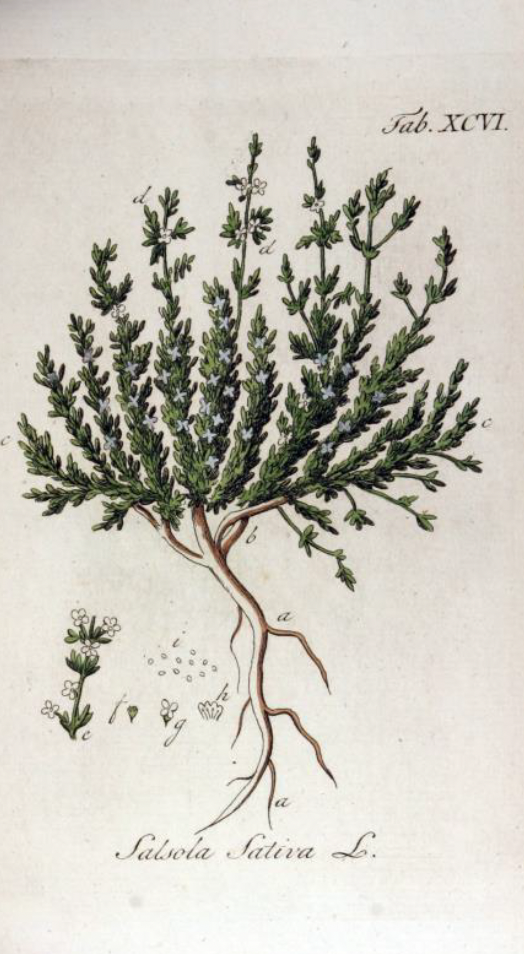 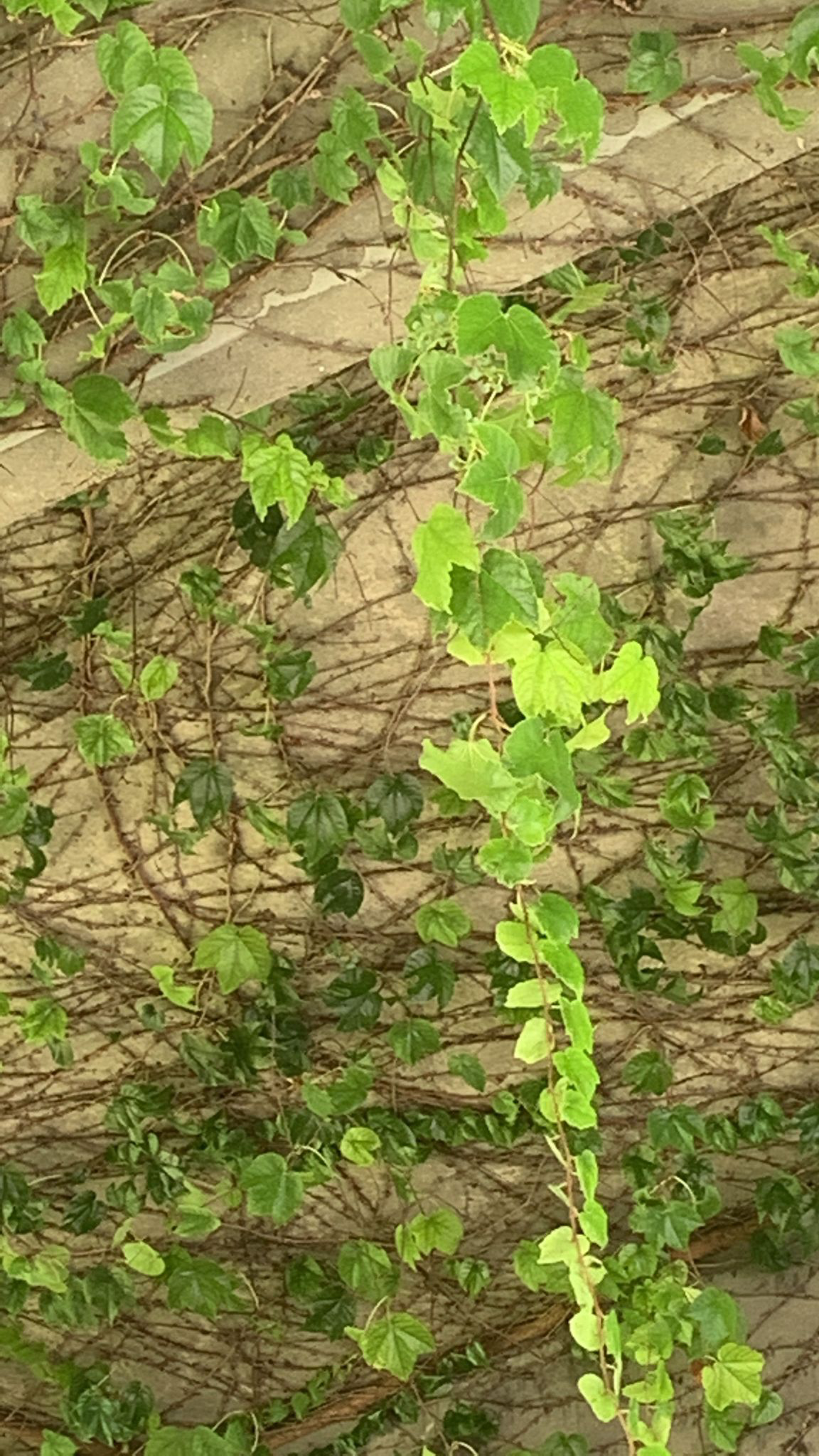 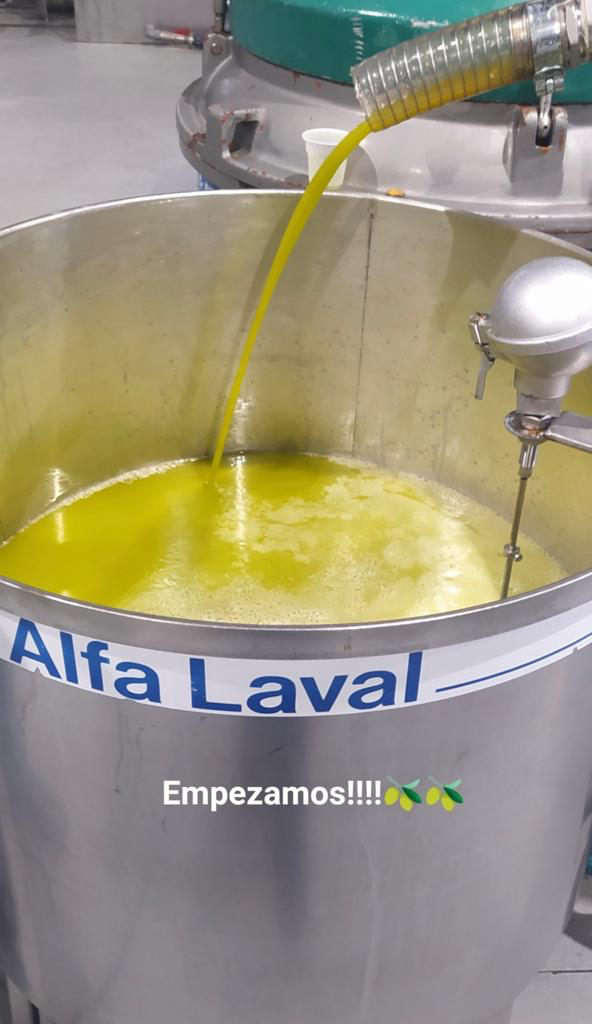 Almarjo
NUEVOS COMPONENTES PARA EL JABÓN DE CASTILLA
INVESTIGACIÓN
SOBRE LA 
ELABORACIÓN DEL 
JABÓN DE CASTILLA
- Caléndula, calmante y reparadora
- Yedra, vasodilatadora.
- Hipérico, regenerador
- Jabón de orujo,
Agrosegura, La Puerta de Segura
Rafael M. Girón Pascual
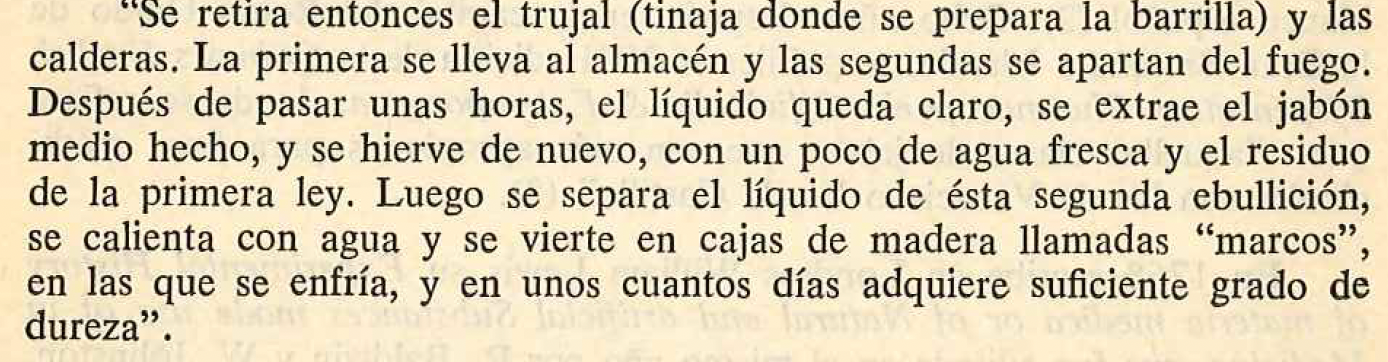 RECUPERACIÓN DE PROCESOS DE FABRICACIÓN
Yes, Saturn is the ringed one. This planet is a gas giant, and it’s composed mostly of hydrogen and helium
Jupiter is a gas giant and the biggest planet in our Solar System. It’s the fourth-brightest object in the sky
Gracias a Joaquín González Moreno, Historiador de las Almonas de Triana
06
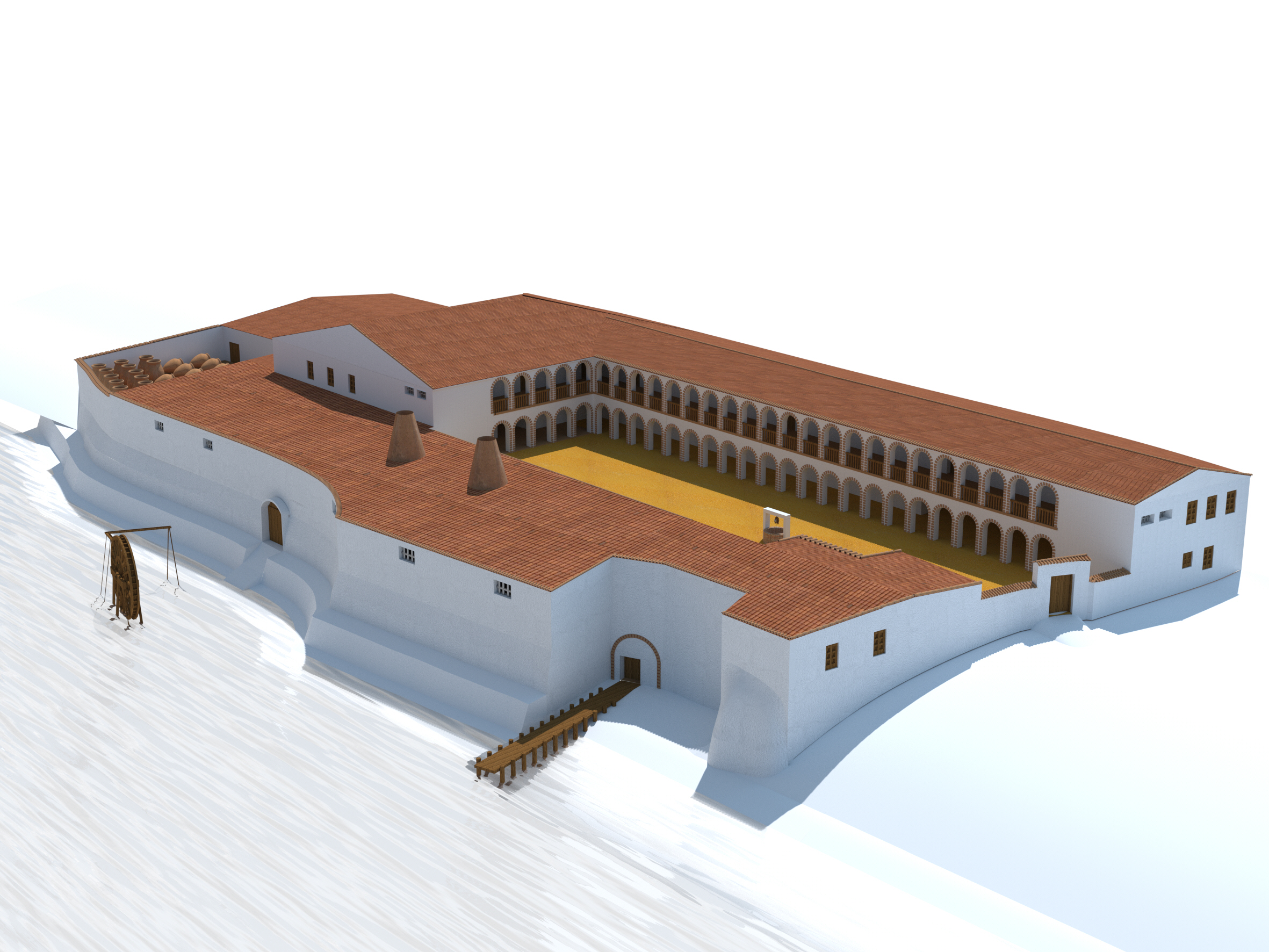 INVESTIGACIÓN
SOBRE LA 
ELABORACIÓN DEL 
JABÓN DE CASTILLA
GRACIAS, 2023.
grupotar@us.es
bosqueanxanar@gmail.com
www.aguapedia.org
www.bosqueanxanar.com
Yes, Saturn is the ringed one. This planet is a gas giant, and it’s composed mostly of hydrogen and helium
Jupiter is a gas giant and the biggest planet in our Solar System. It’s the fourth-brightest object in the sky
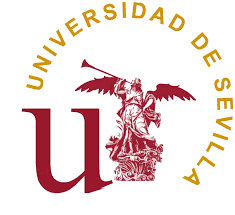 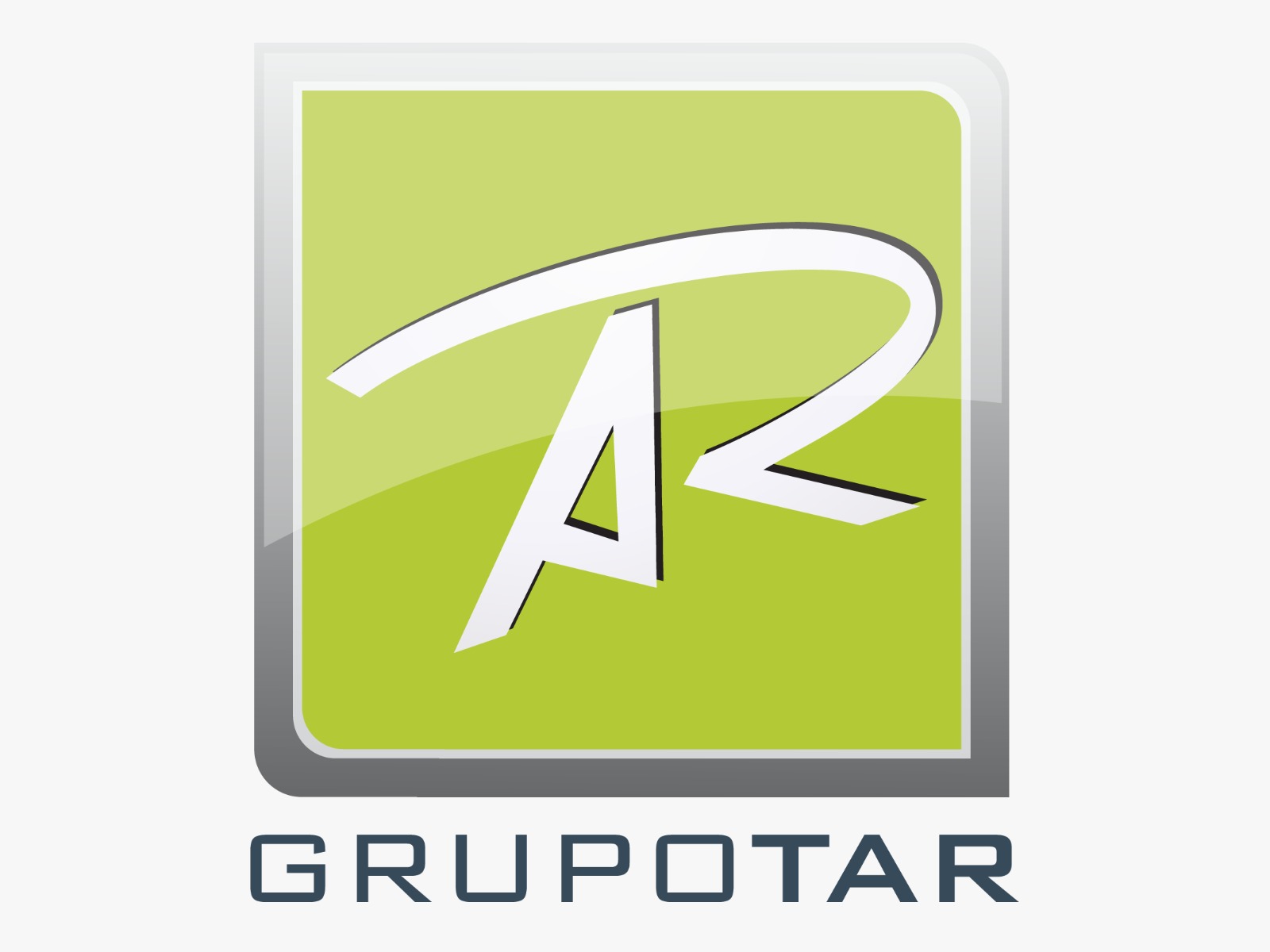 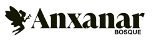